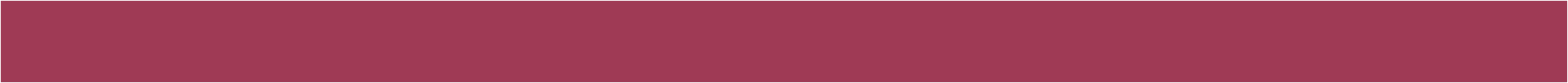 ΣΧΕΣΕΙΣ ΜΕ ΜΜΕ
ΣΤΗΝ ΨΗΦΙΑΚΗ ΕΠΟΧΗ
6ο ΕΞΑΜΗΝΟ
ΔΙΔΑΣΚΩΝ: Δρ. Αγγέλου Γιάννης
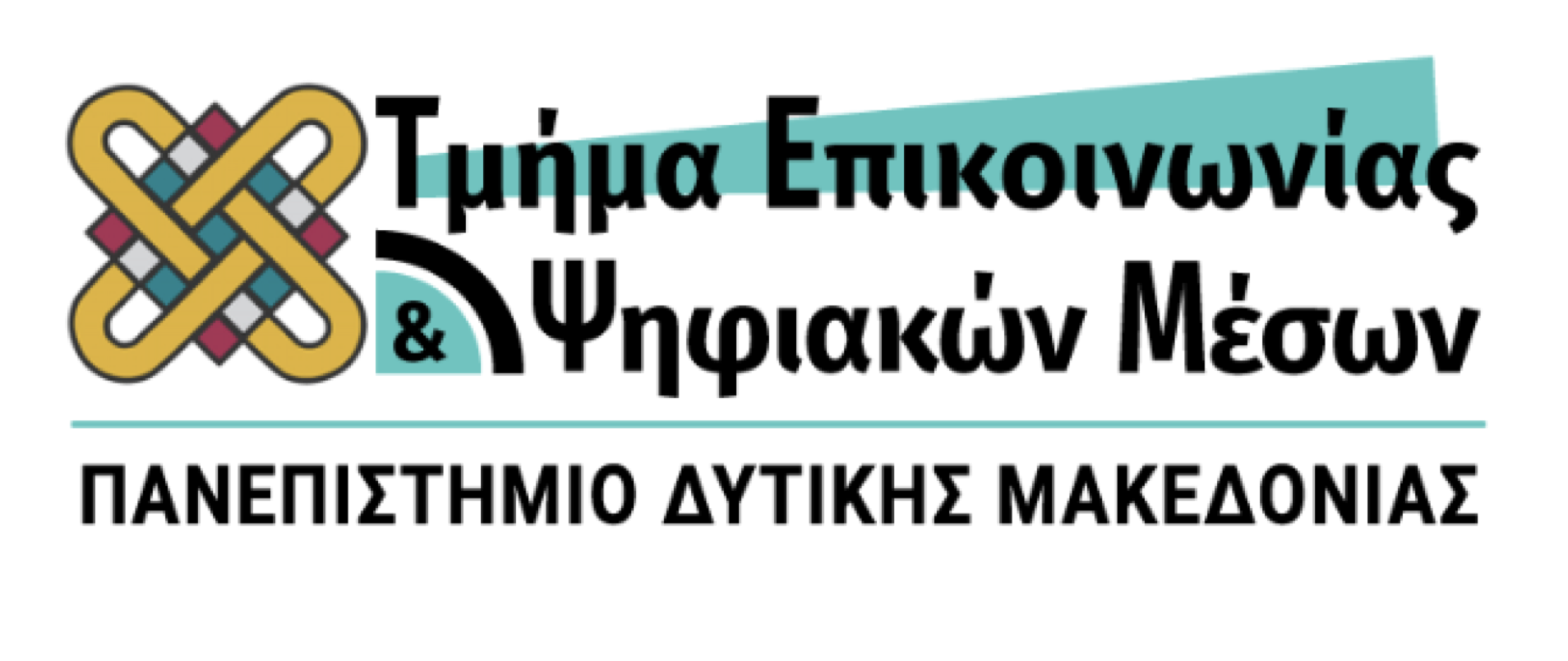 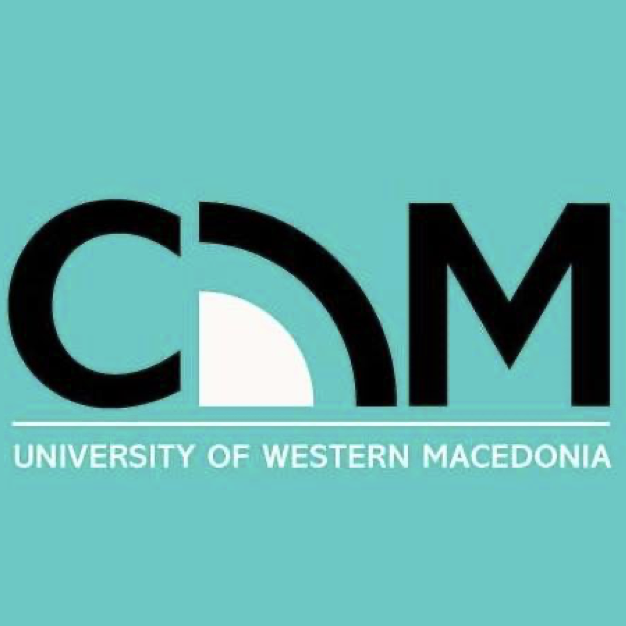 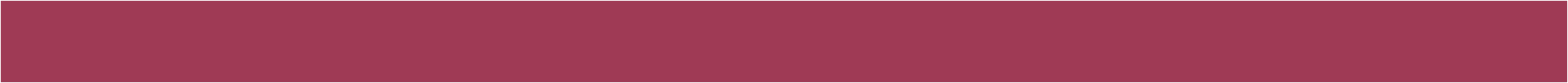 PREVIOUSLY…
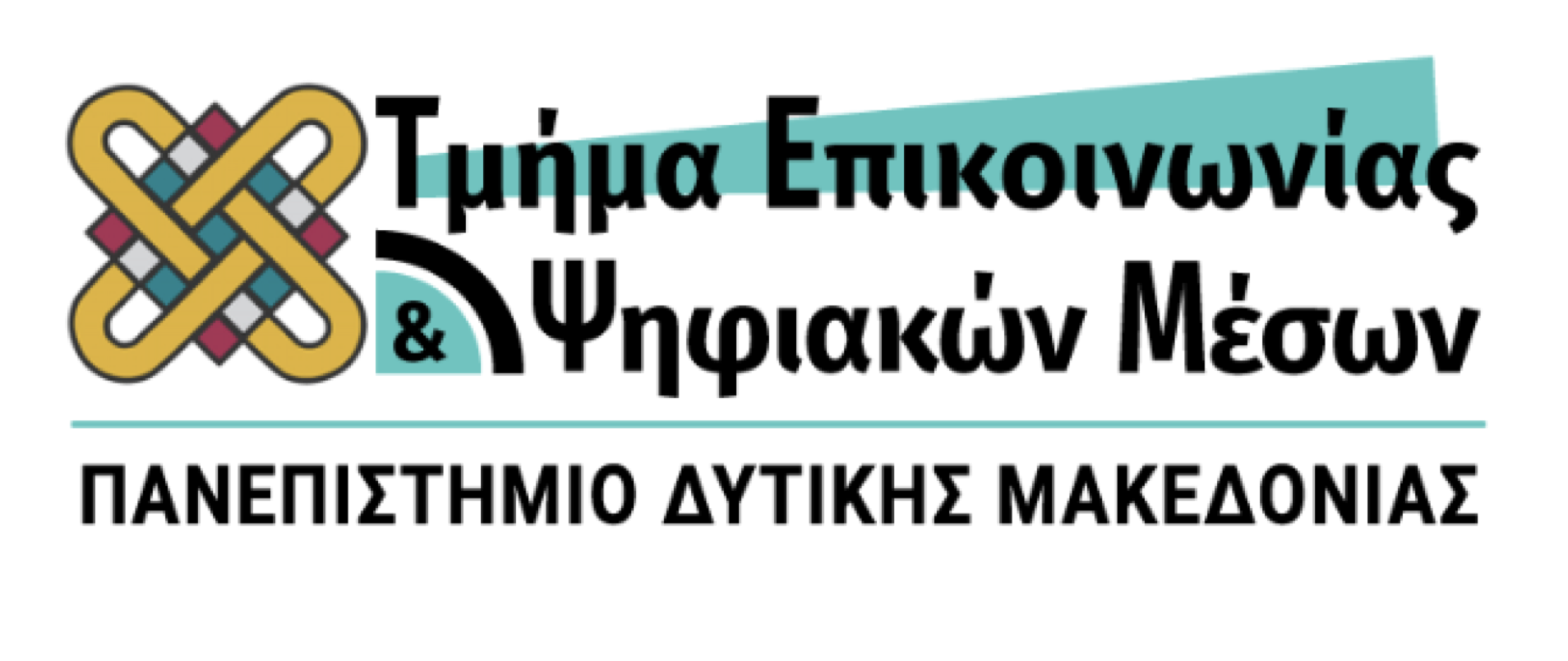 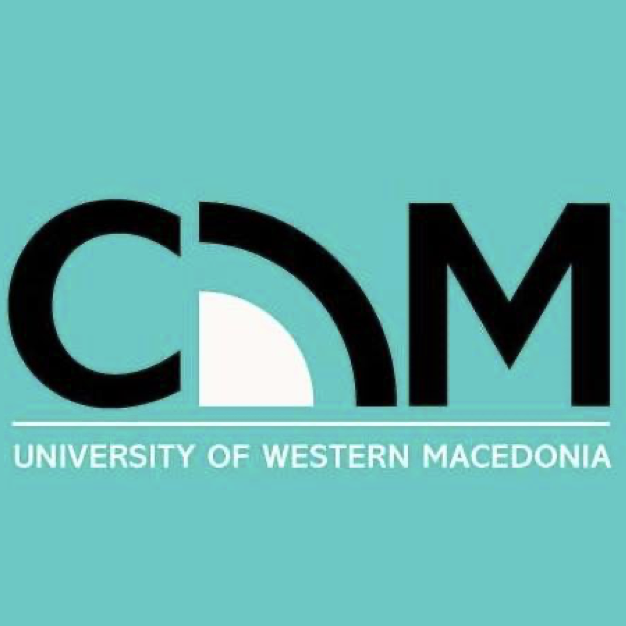 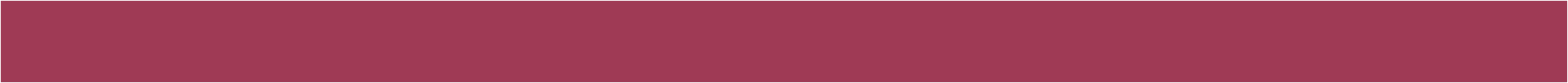 ΣΧΕΣΕΙΣ ΜΕ ΜΜΕ – ΑΠΟΣΑΦΗΜΙΣΗ ΕΝΝΟΙΩΝ
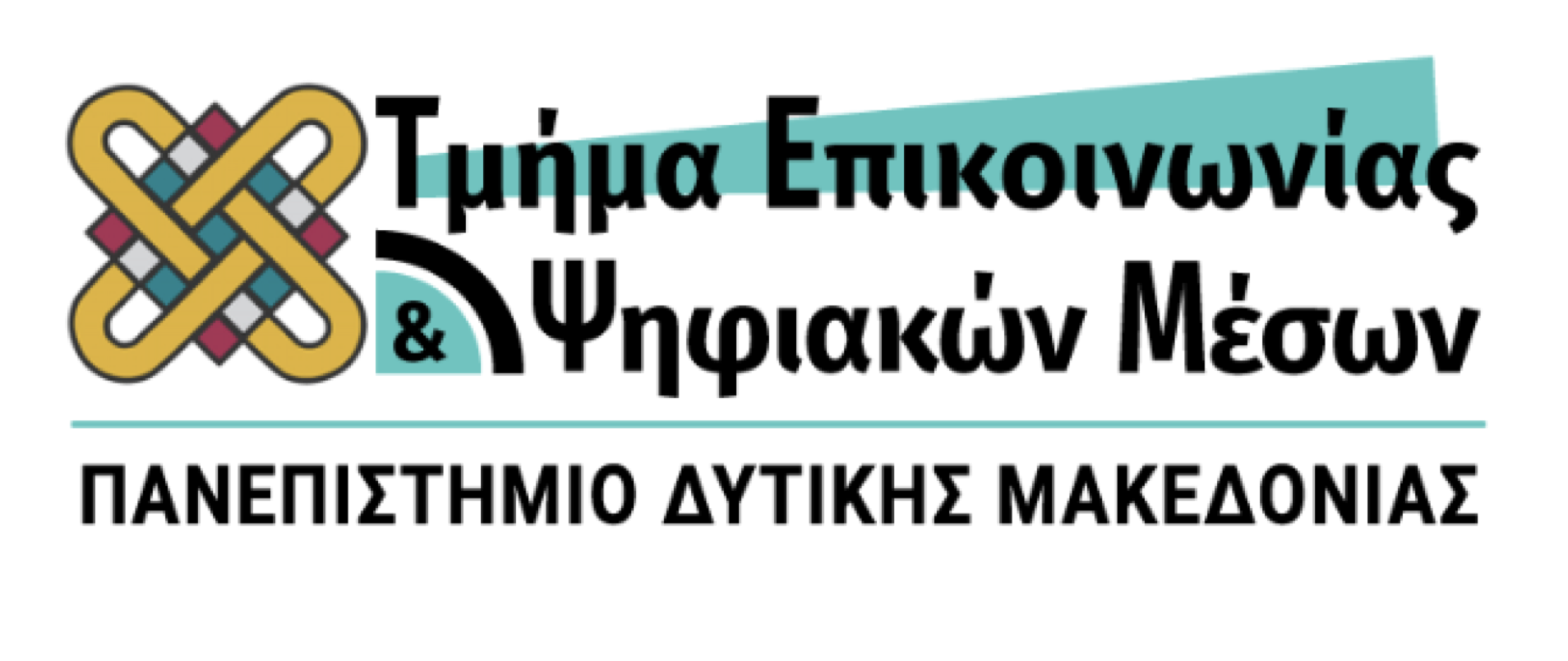 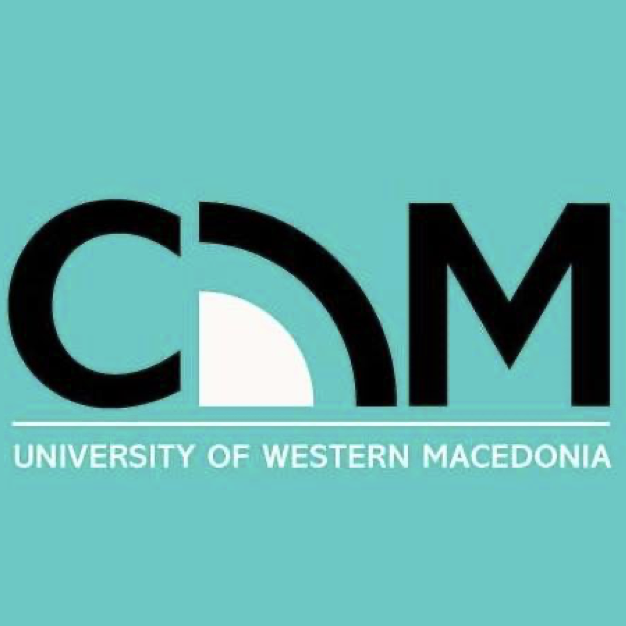 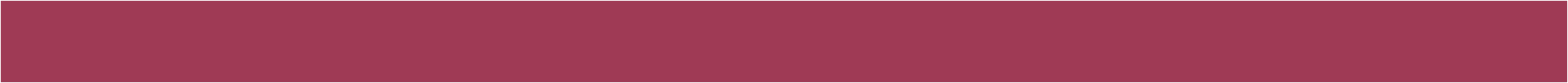 ΤΙ ΕΙΝΑΙ ΟΙ ΔΗΜΟΣΙΕΣ ΣΧΕΣΕΙΣ;
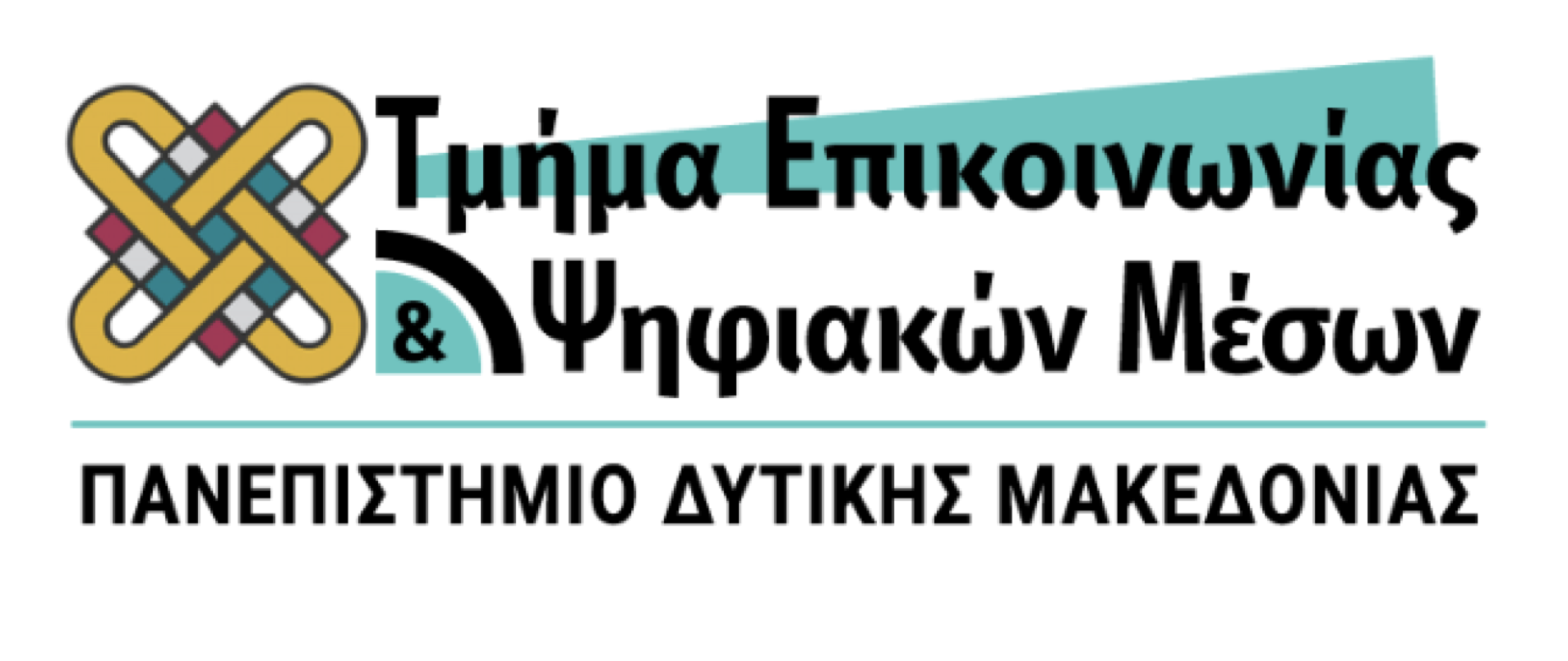 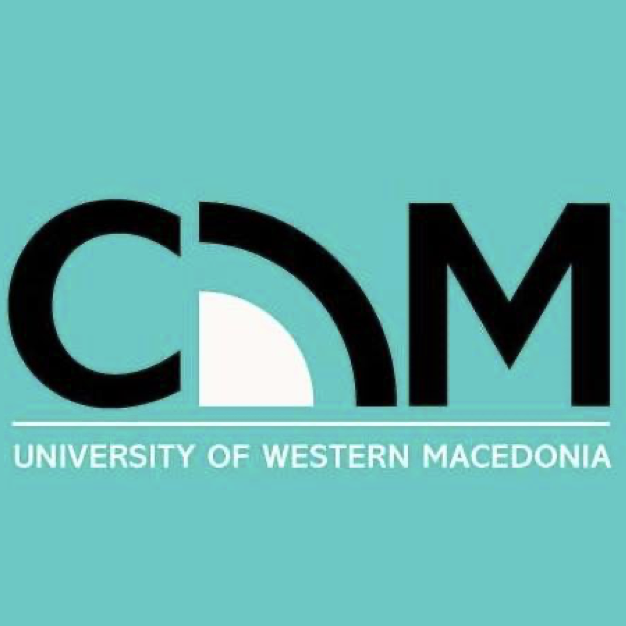 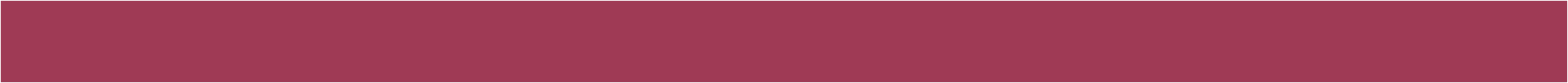 ΔΗΜΟΣΙΕΣ ΣΧΕΣΕΙΣ
Η επίσημη πρακτική αυτού που σήμερα αναφέρεται συνήθως ως «δημόσιες σχέσεις» χρονολογείται στις αρχές του 20ου αιώνα. 

Από τότε, ο ορισμός των δημοσίων σχέσεων εξελίσσεται παράλληλα με τους μεταβαλλόμενους ρόλους τους και τις εξελίξεις στην τεχνολογία.
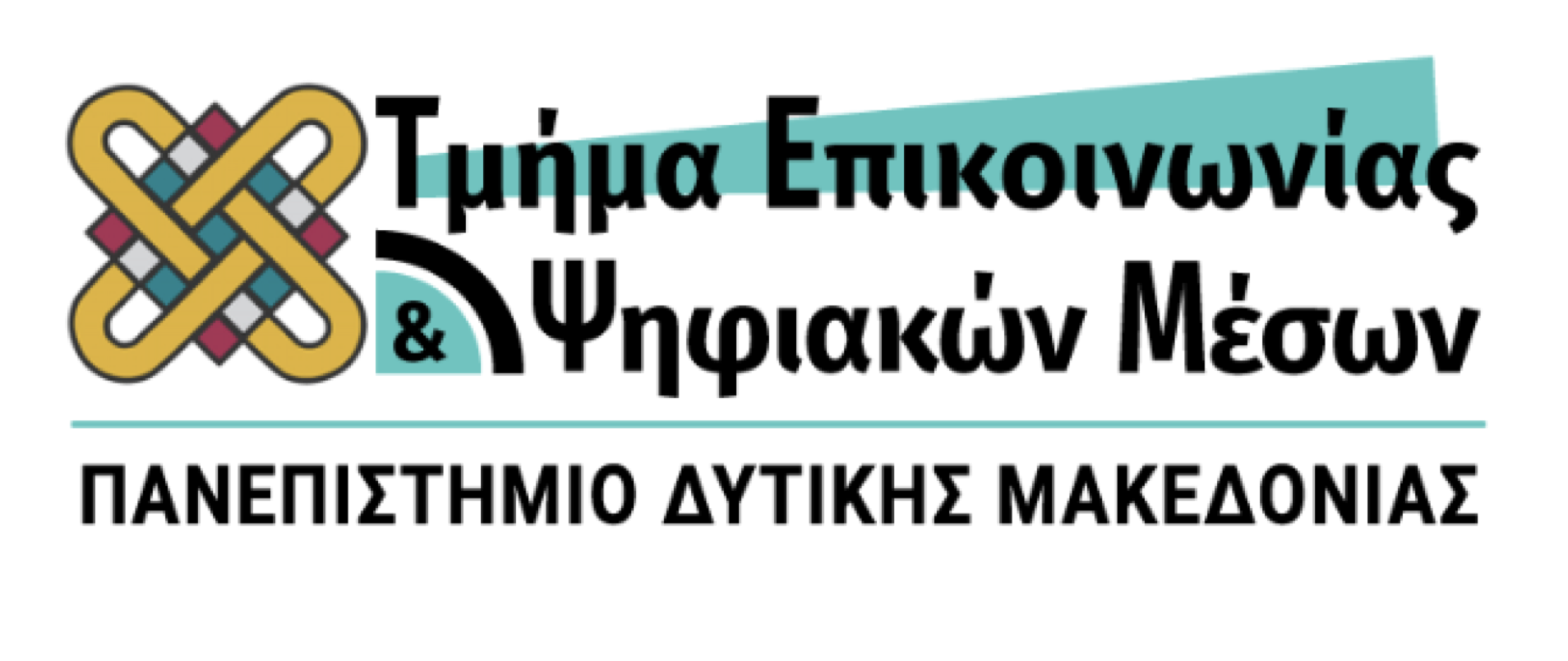 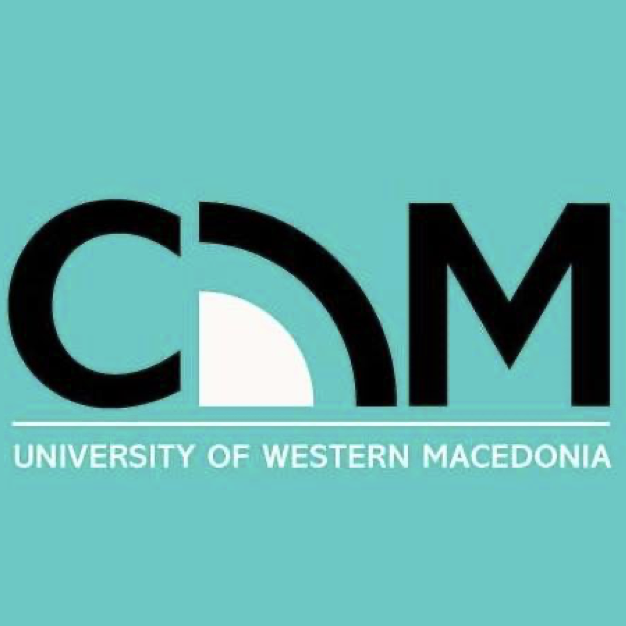 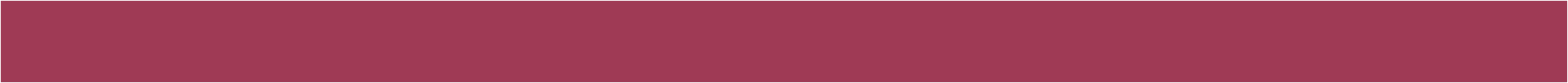 Οι πρώτοι ορισμοί έδιναν έμφαση στον Τύπο και τη δημοσιότητα

Οι πιο σύγχρονοι ορισμοί ενσωματώνουν τις έννοιες της «δέσμευσης» και της «οικοδόμησης σχέσεων»
ΔΗΜΟΣΙΕΣ ΣΧΕΣΕΙΣ
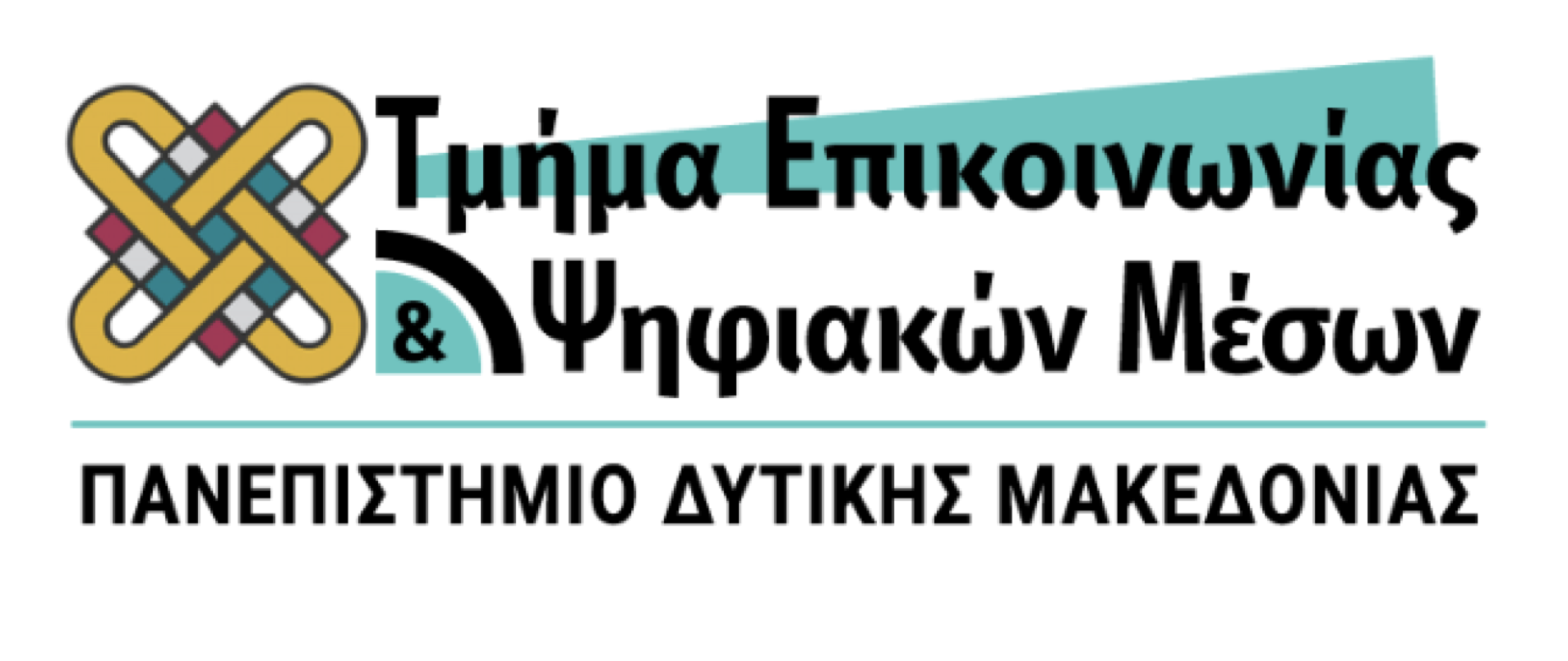 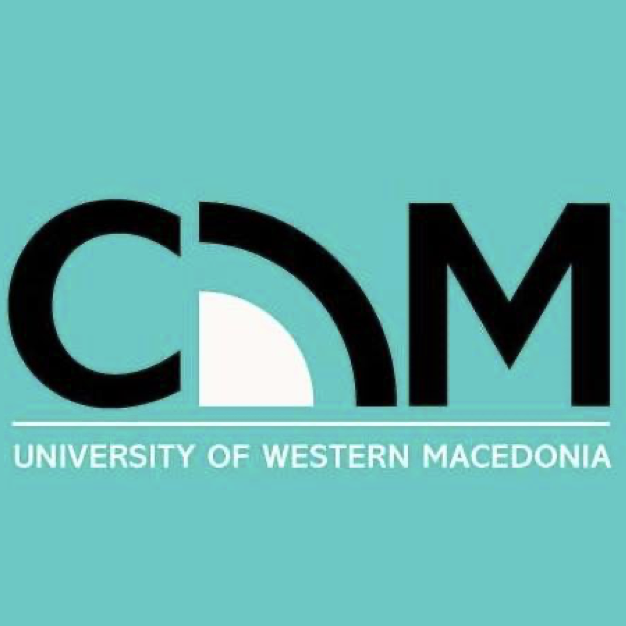 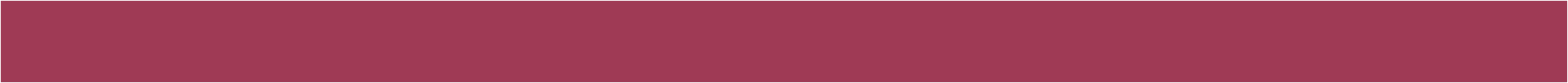 ΔΗΜΟΣΙΕΣ ΣΧΕΣΕΙΣ
Το 1982, η Public Relations Society of America υιοθέτησε τον ακόλουθο ορισμό: 

‘Οι δημόσιες σχέσεις βοηθούν έναν οργανισμό και το κοινό του να προσαρμοστούν αμοιβαία μεταξύ τους’
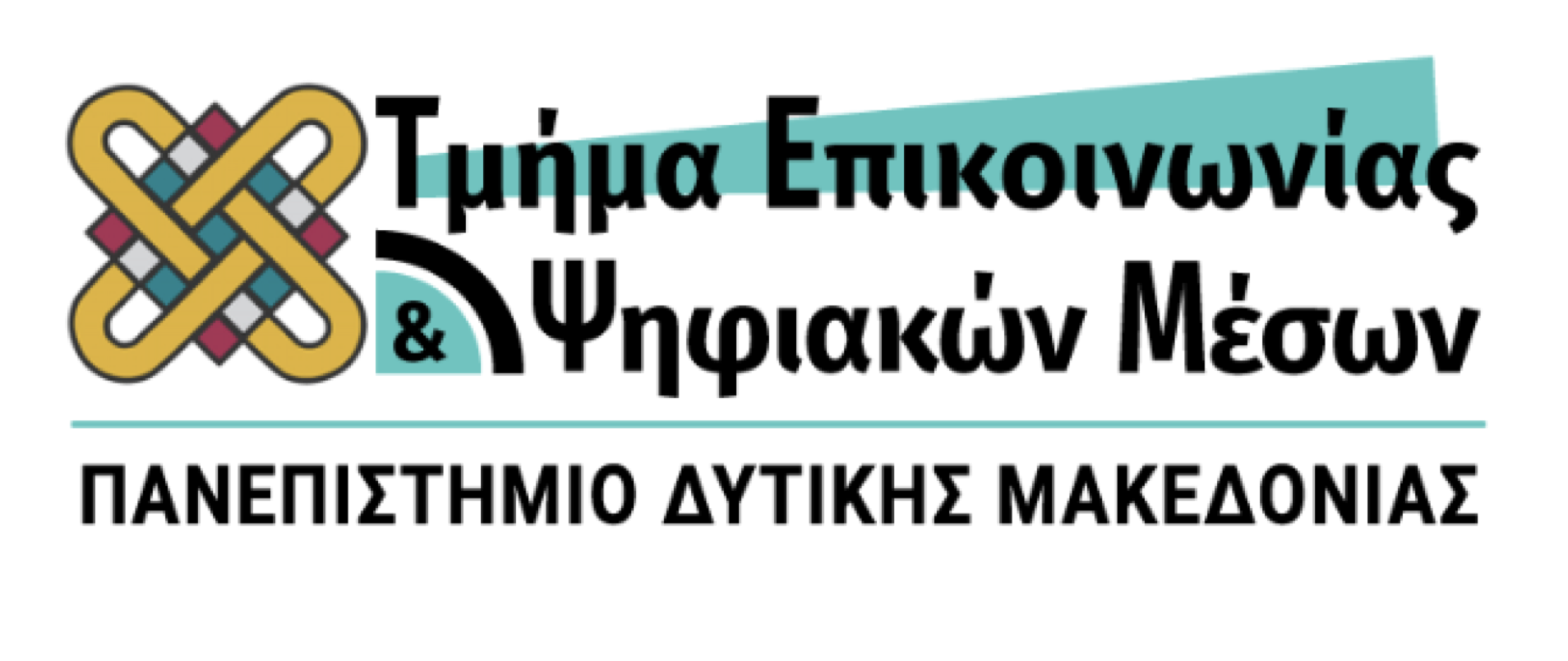 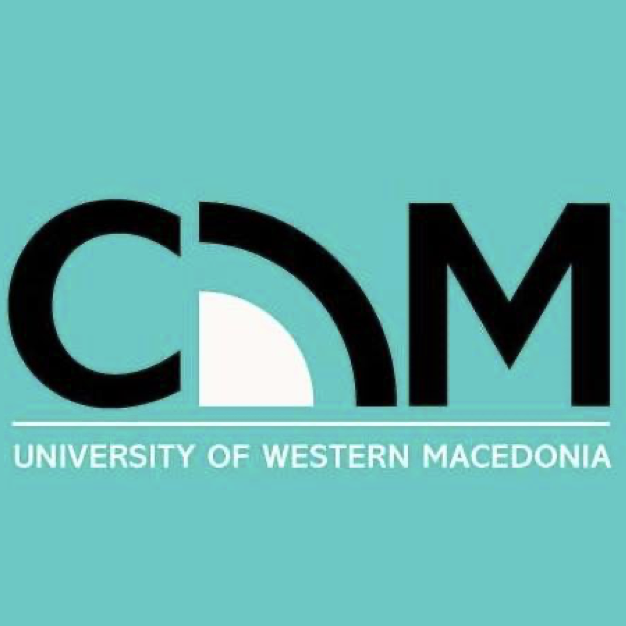 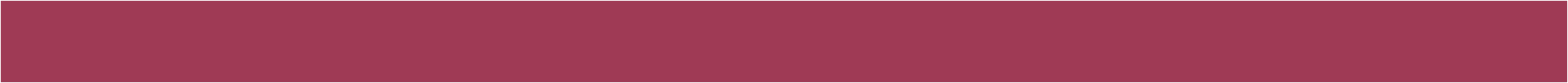 To 2012 Επιχειρώντας να προσδιορίσει σε έναν κοινώς αποδεκτό ορισμό, η Public Relations Society of America (PRSA), αφού έλαβε 927 προτεινόμενους ορισμούς από επαγγελματίες, ακαδημαϊκούς, φοιτητές και απλούς πολίτες, κατέληξε ότι:

‘Οι δημόσιες σχέσεις είναι μια διαδικασία στρατηγικής επικοινωνίας που χτίζει αμοιβαίως επωφελείς σχέσεις ανάμεσα στους οργανισμούς και το κοινό τους’
ΔΗΜΟΣΙΕΣ ΣΧΕΣΕΙΣ
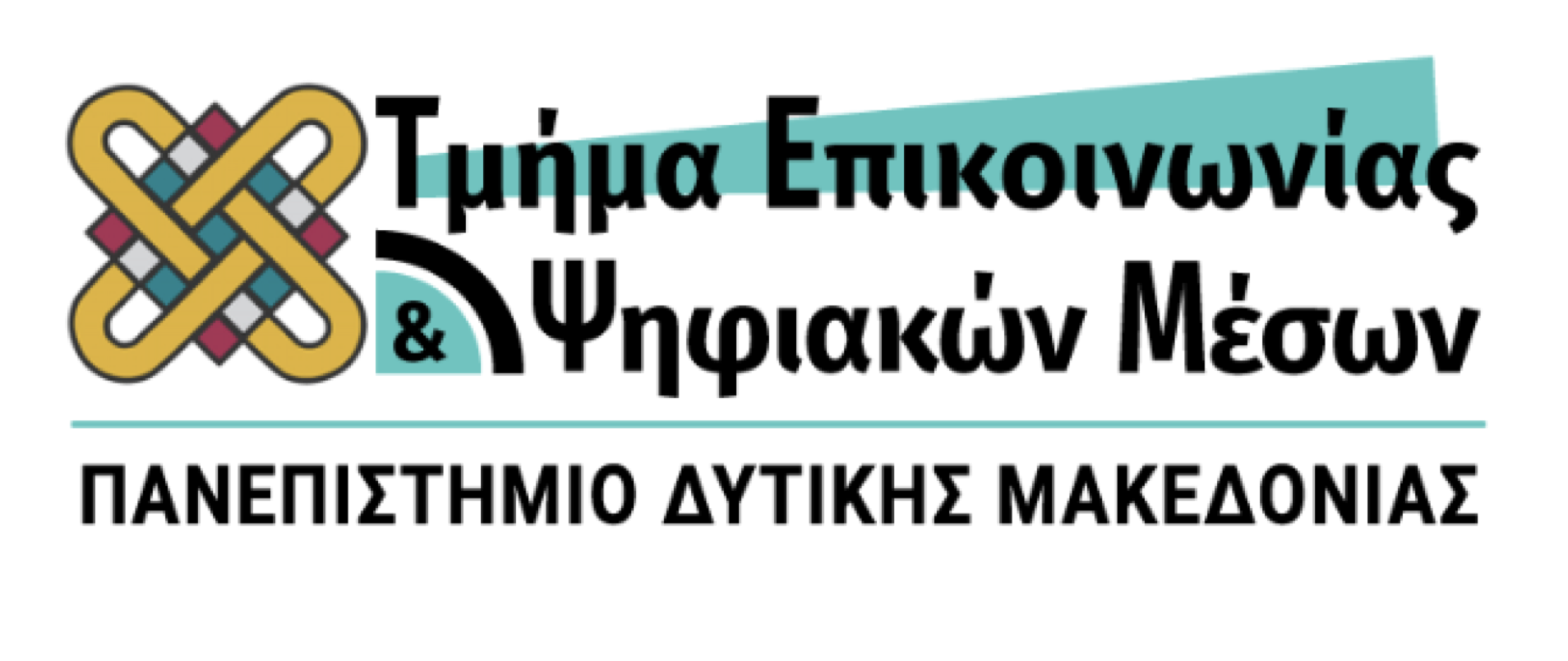 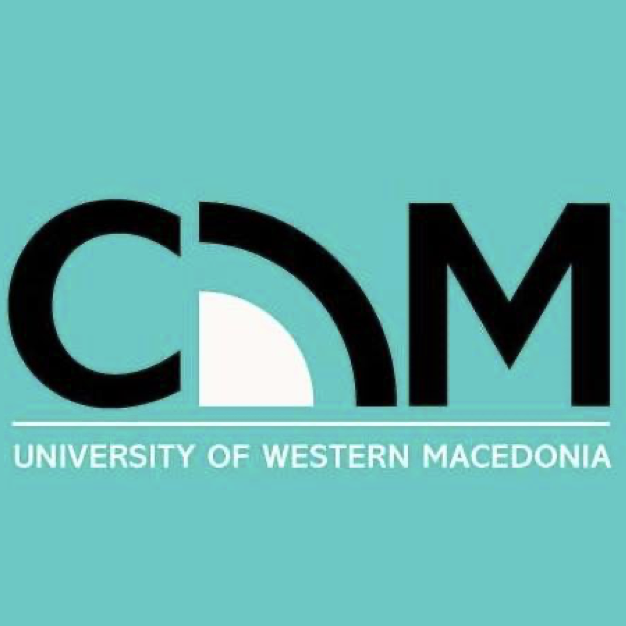 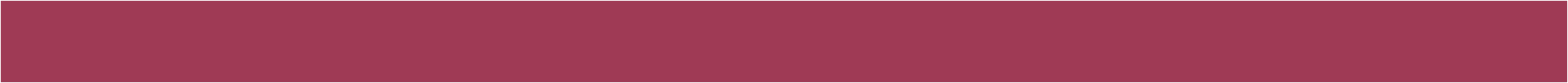 ΔΗΜΟΣΙΕΣ ΣΧΕΣΕΙΣ
Η International Public Relations Association (IPRA) ορίζει τις δημόσιες σχέσεις ως εξής:

‘Οι δημόσιες σχέσεις είναι μια πρακτική διαχείρισης λήψης αποφάσεων που έχει ως αποστολή τη δημιουργία σχέσεων και συμφερόντων μεταξύ των οργανισμών και του κοινού τους με βάση την παροχή πληροφοριών μέσω αξιόπιστων και ηθικών μεθόδων επικοινωνίας’
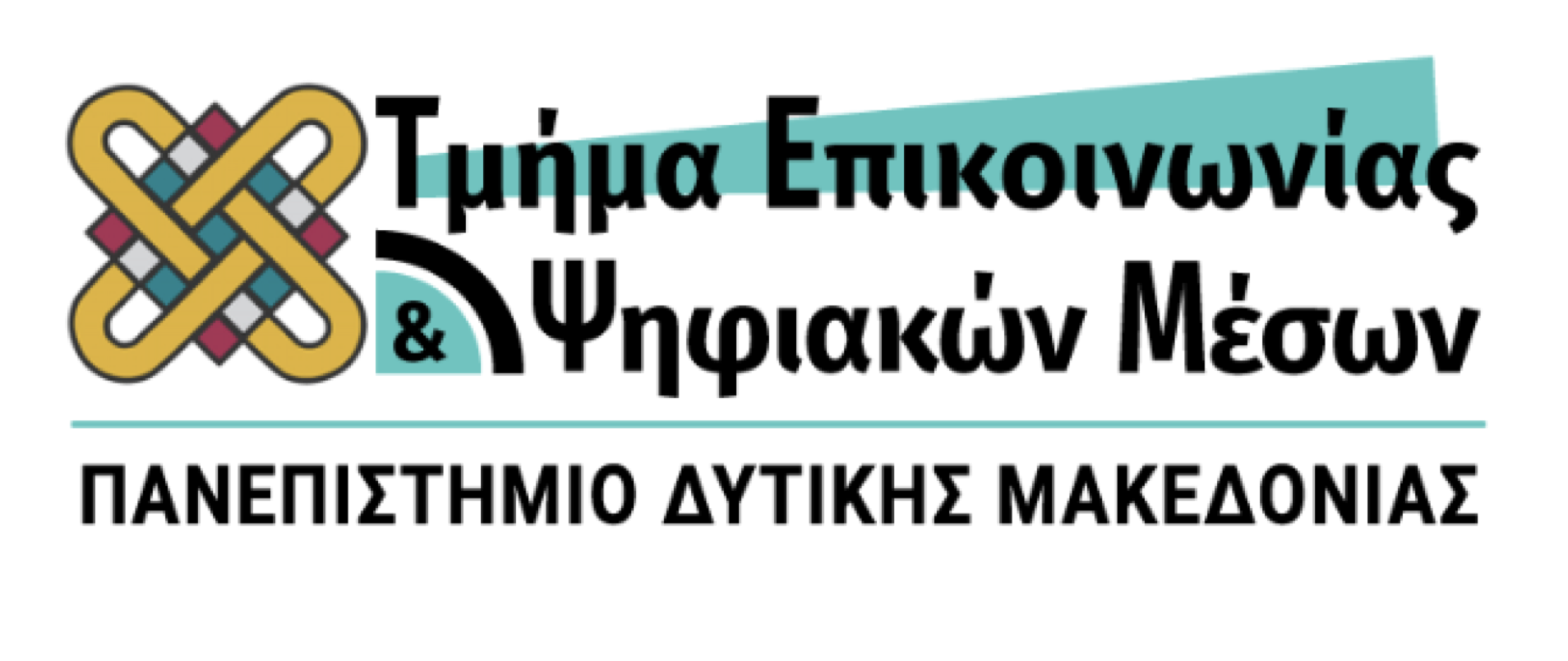 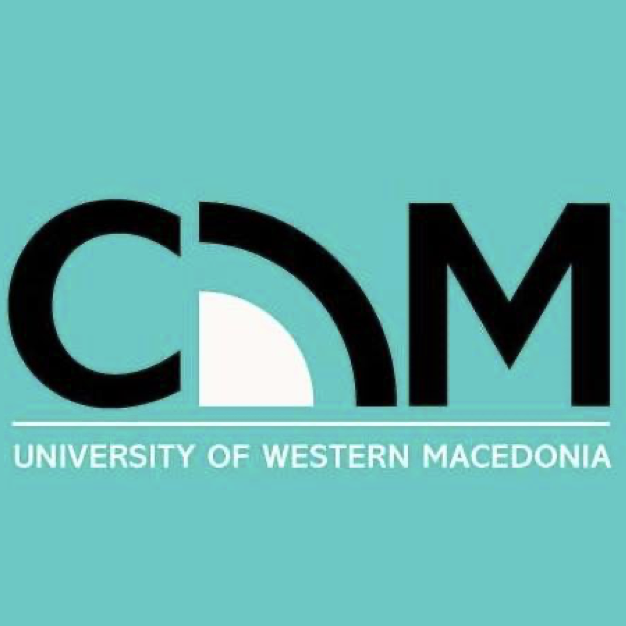 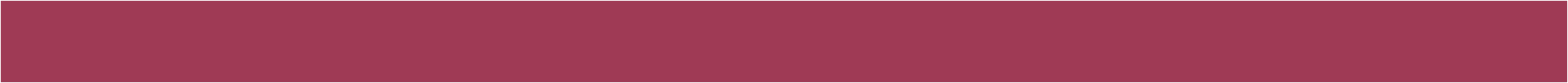 ΤΙ ΑΦΟΡΟΥΝ ΟΙ ΔΗΜΟΣΙΕΣ ΣΧΕΣΕΙΣ
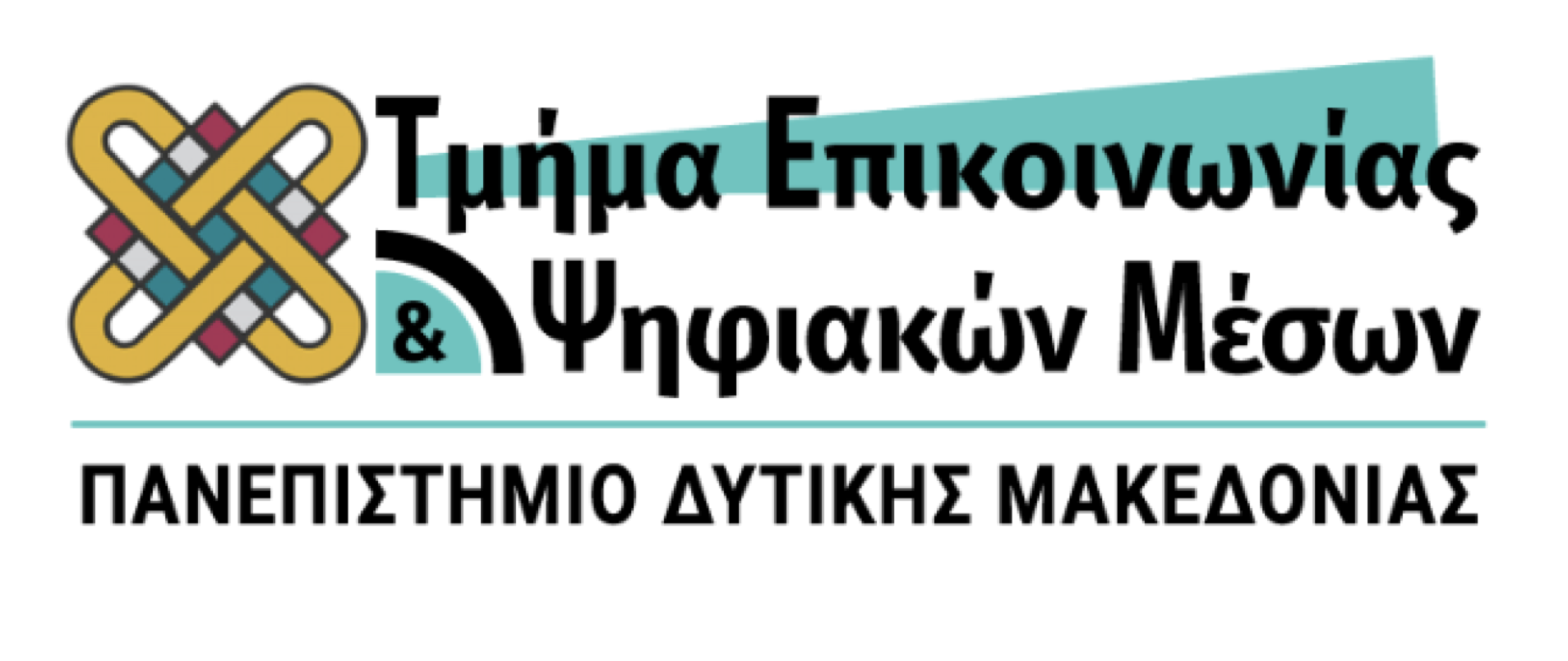 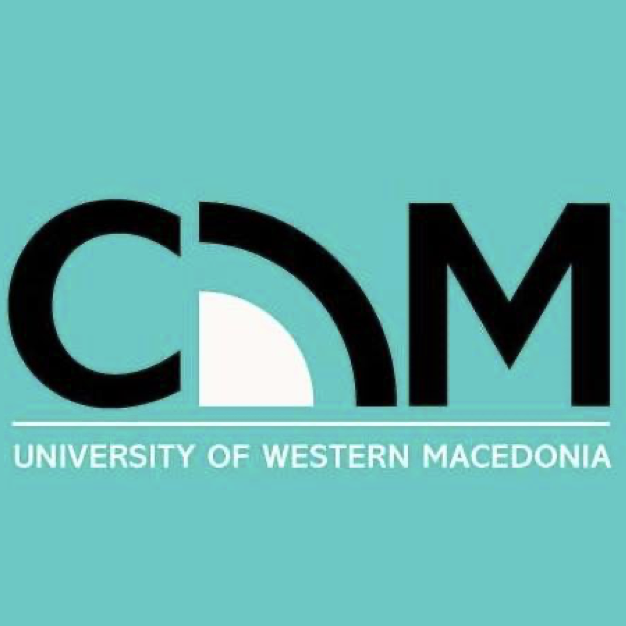 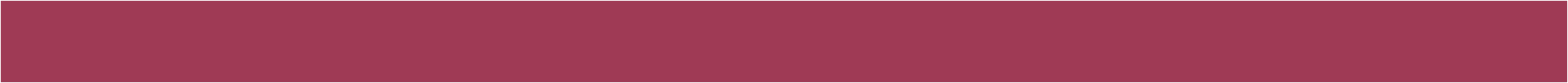 ΔΗΜΟΣΙΕΣ ΣΧΕΣΕΙΣ
Στον πυρήνα τους, οι δημόσιες σχέσεις αφορούν: 

τον επηρεασμό
τη δέσμευση και 
την οικοδόμηση μιας σχέσης με βασικούς ενδιαφερόμενους φορείς 
σε πολλές πλατφόρμες
με στόχο να διαμορφωθεί και να πλαισιωθεί η δημόσια εικόνα ενός οργανισμού
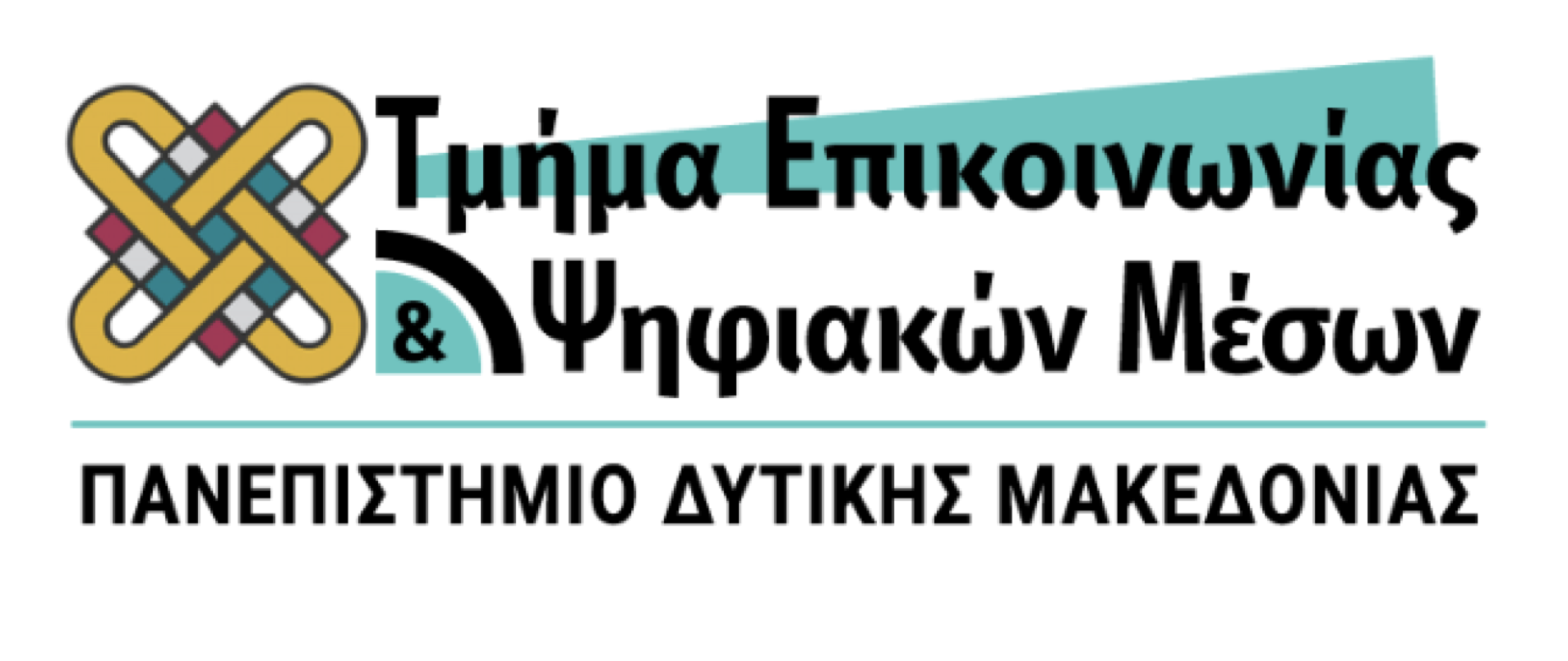 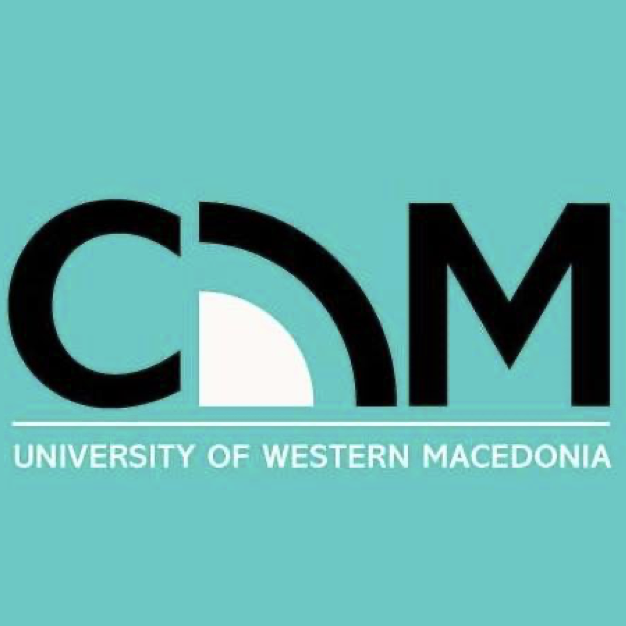 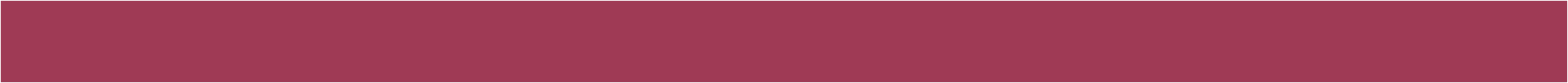 Πρόβλεψη, ανάλυση και ερμηνεία της κοινής γνώμης, στάσεων και ζητημάτων που μπορεί να έχουν αντίκτυπο, για καλό ή κακό, στις λειτουργίες και τα σχέδια του οργανισμού.

Συμβουλευτική διαχείριση σε όλα τα επίπεδα του οργανισμού όσον αφορά τις αποφάσεις πολιτικής, την εξέλιξη των δράσεων και τις επικοινωνίες — συμπεριλαμβανομένων των επικοινωνιών κρίσεων — λαμβάνοντας υπόψη τις δημόσιες προεκτάσεις τους και τις κοινωνικές ευθύνες
ΔΗΜΟΣΙΕΣ ΣΧΕΣΕΙΣ
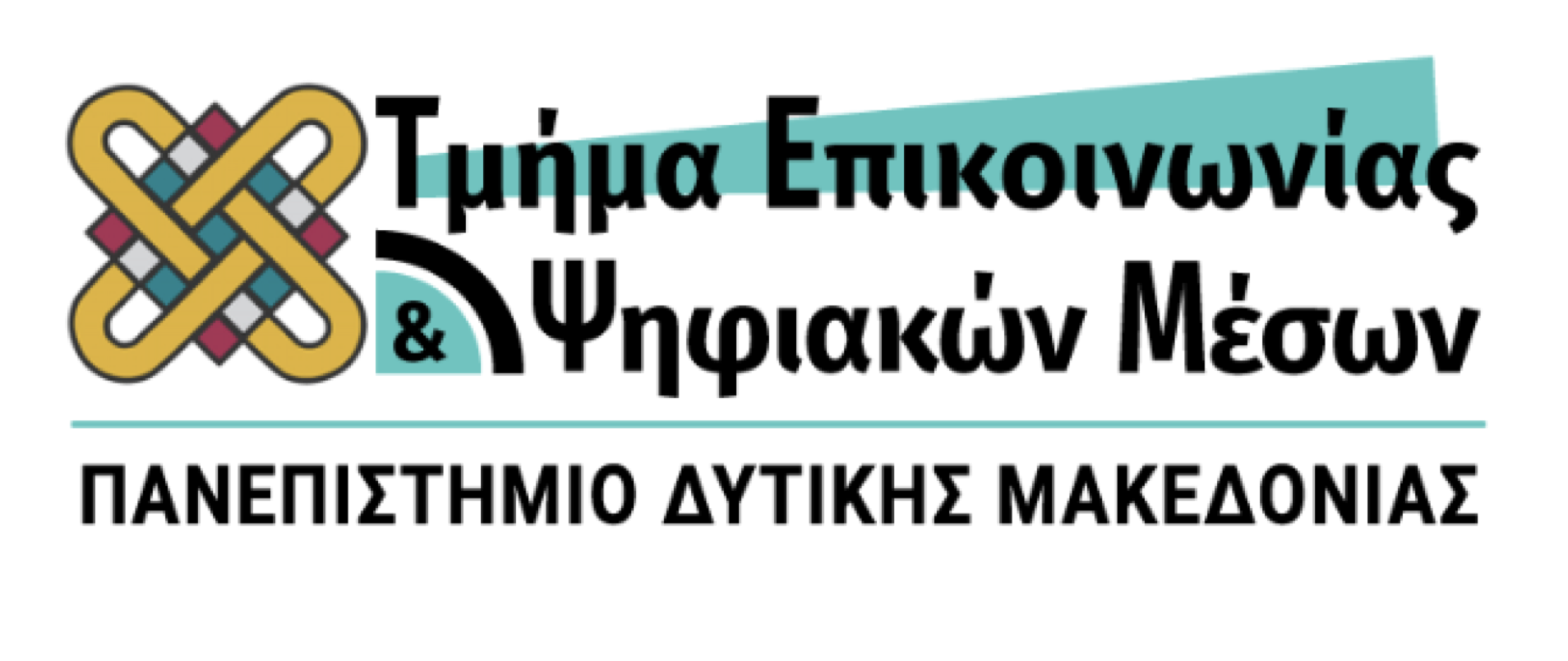 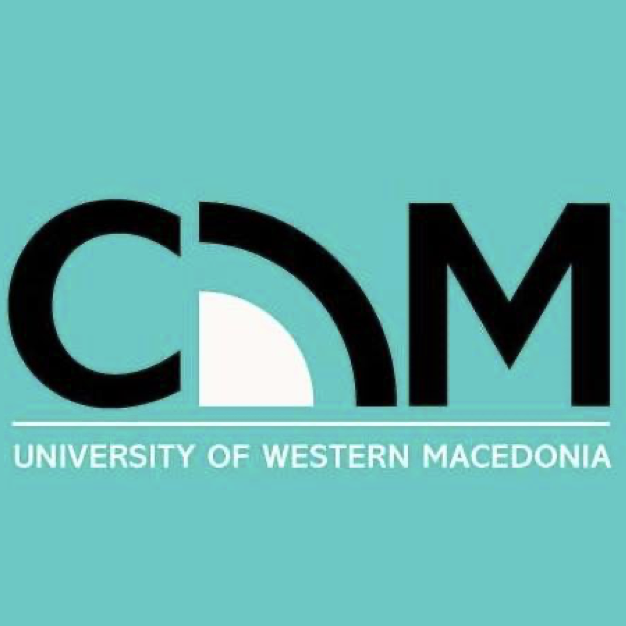 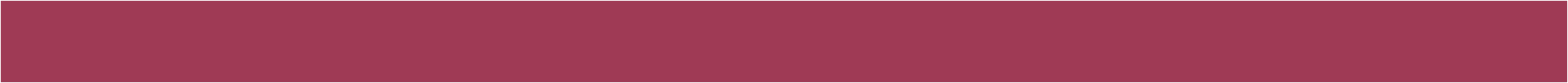 Προστασία της φήμης ενός οργανισμού.

Έρευνα, διεξαγωγή και αξιολόγηση, σε συνεχή βάση, προγραμμάτων δράσης και επικοινωνιών για την επίτευξη της ενημερωμένης κοινής γνώμης που είναι απαραίτητη για την επιτυχία των στόχων ενός οργανισμού. 

Σχεδιασμός και εφαρμογή των προσπαθειών του οργανισμού να επηρεάσει ή να αλλάξει τη δημόσια πολιτική.
ΔΗΜΟΣΙΕΣ ΣΧΕΣΕΙΣ
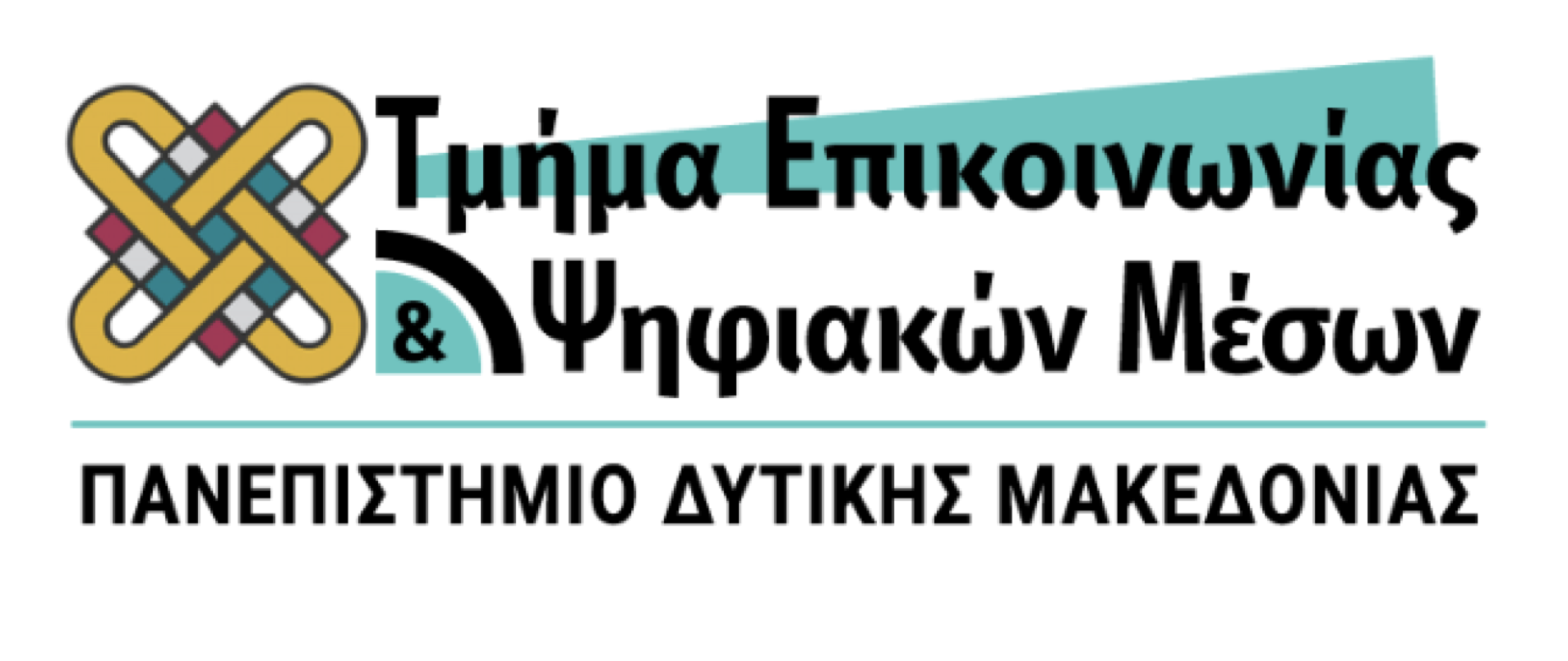 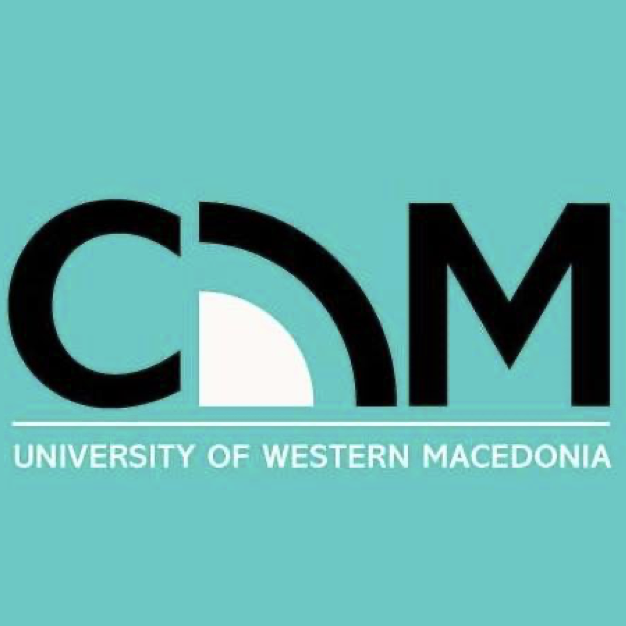 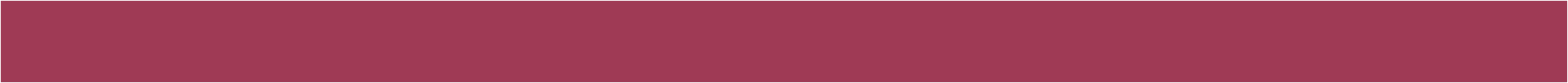 Καθορισμός στόχων, προγραμματισμός, κατάρτιση προϋπολογισμού, πρόσληψη και εκπαίδευση προσωπικού, ανάπτυξη εγκαταστάσεων ή συνοπτικά: διαχείριση των πόρων που απαιτούνται για την εκτέλεση όλων των παραπάνω.

Επίβλεψη της δημιουργίας περιεχομένου για την προώθηση της αφοσίωσης των πελατών και τη δημιουργία δυνητικών πελατών
ΔΗΜΟΣΙΕΣ ΣΧΕΣΕΙΣ
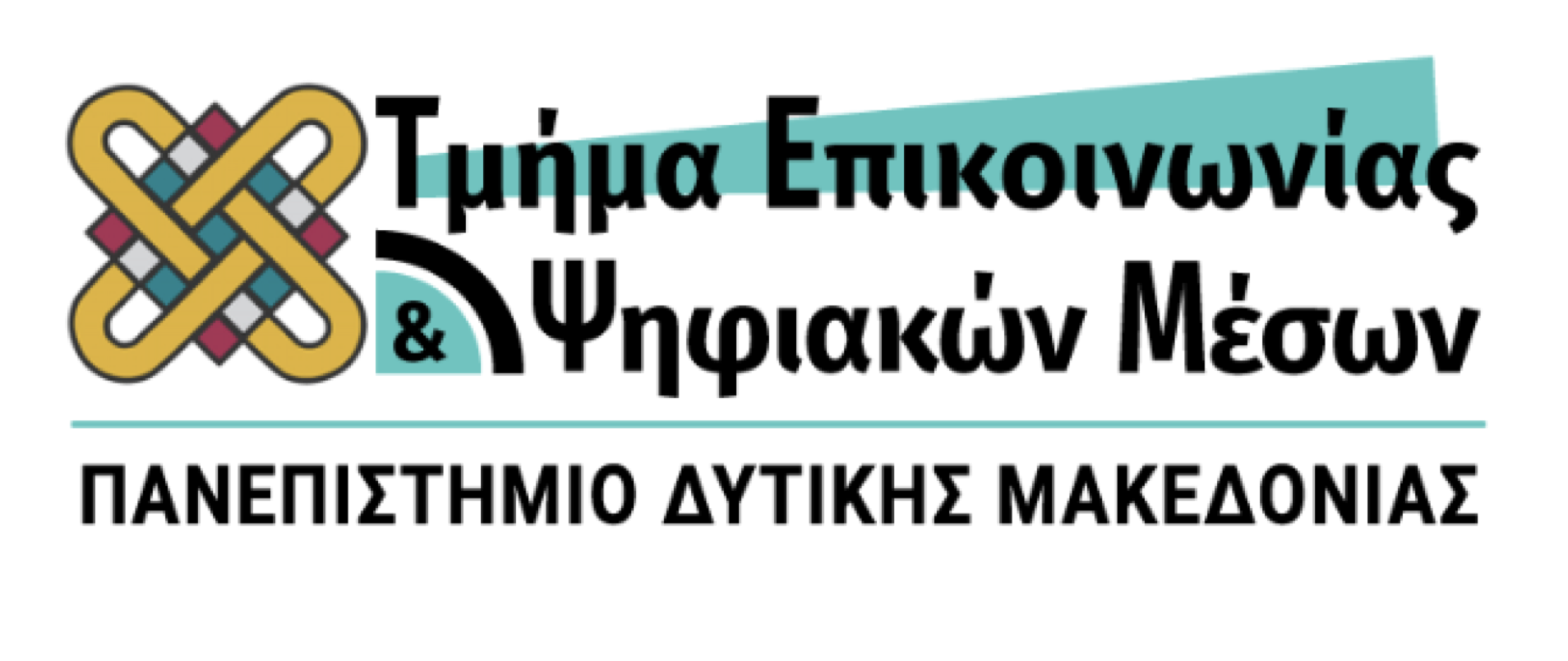 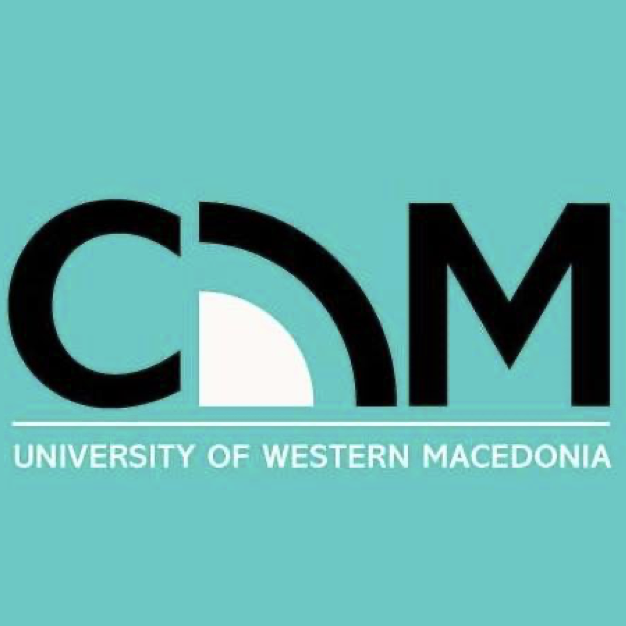 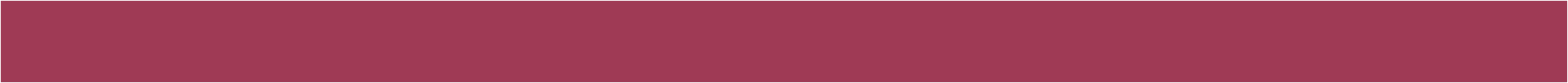 ΣΧΕΣΕΙΣ ΜΕ ΜΜΕ
ΣΤΗΝ ΨΗΦΙΑΚΗ ΕΠΟΧΗ
6ο ΕΞΑΜΗΝΟ
ΔΙΔΑΣΚΩΝ: Δρ. Αγγέλου Γιάννης
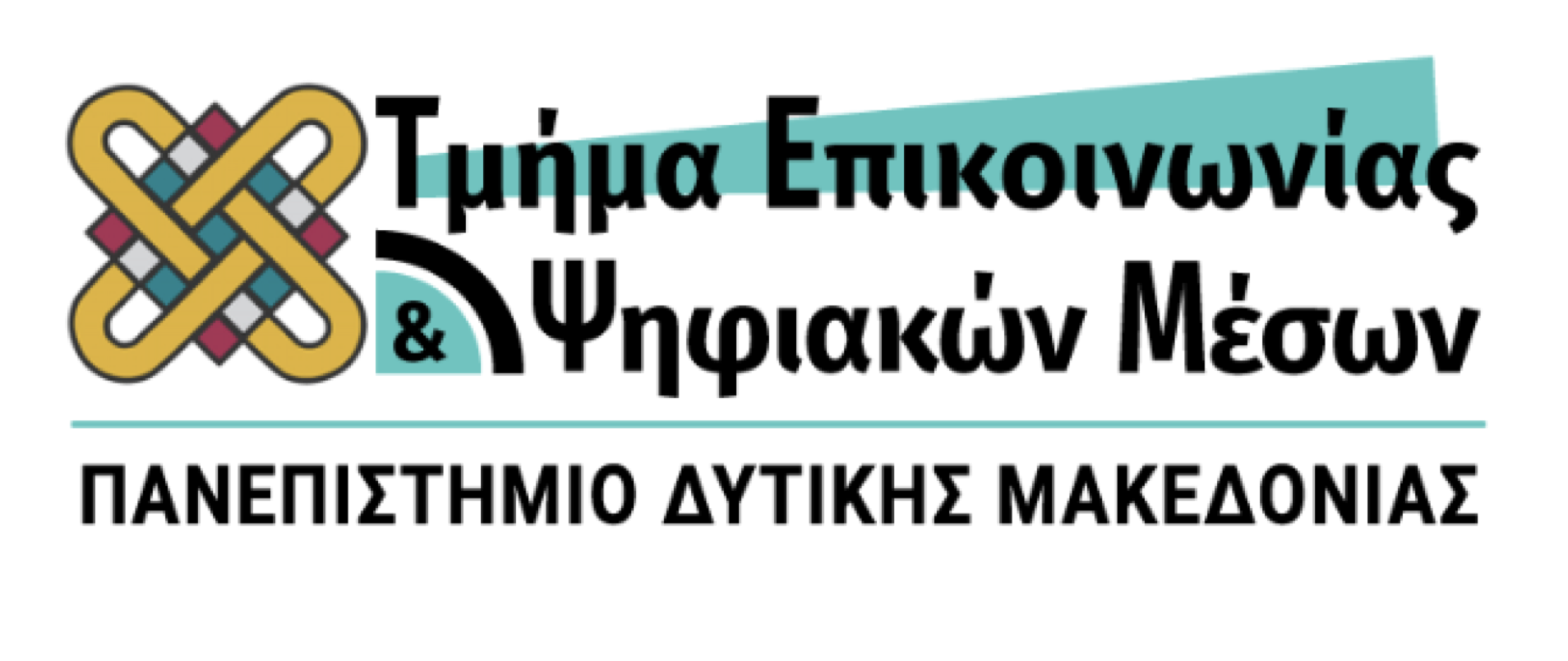 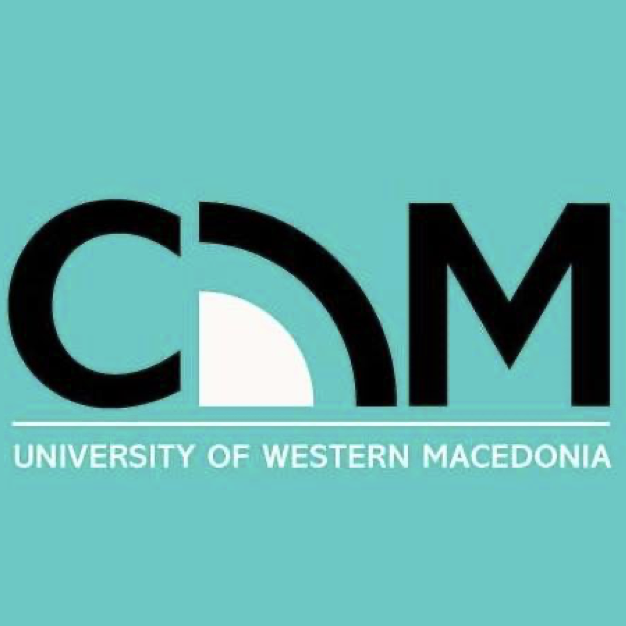 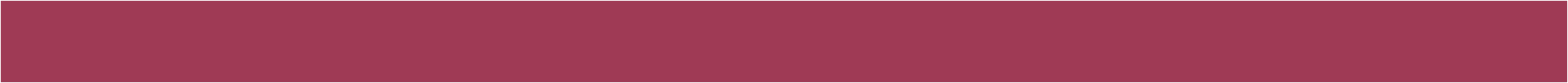 ΣΧΕΣΕΙΣ ΜΕ ΜΜΕ – ΑΠΟΣΑΦΗΜΙΣΗ ΕΝΝΟΙΩΝ
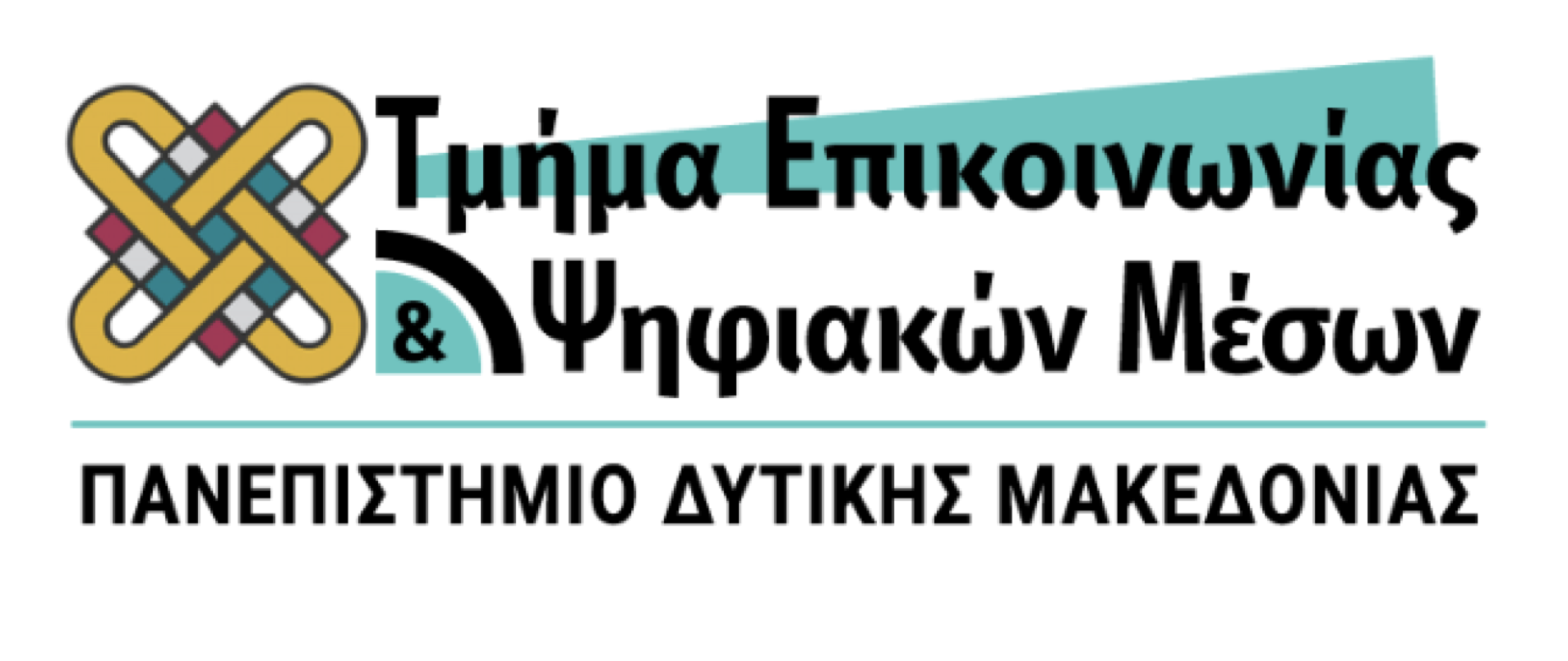 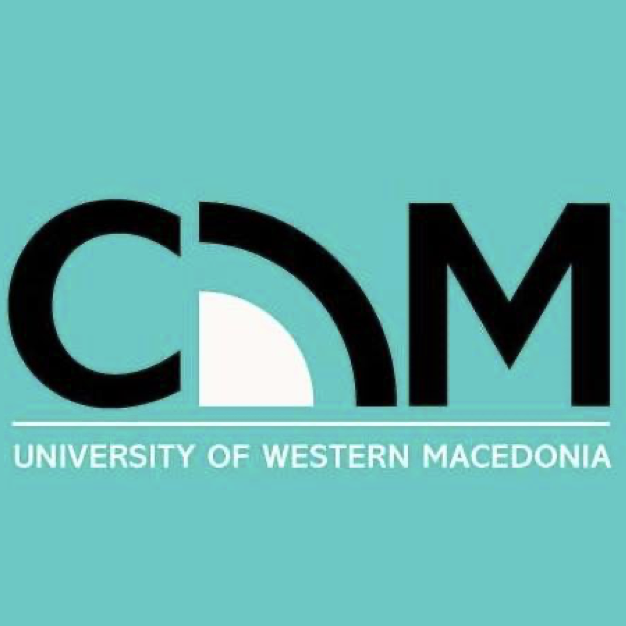 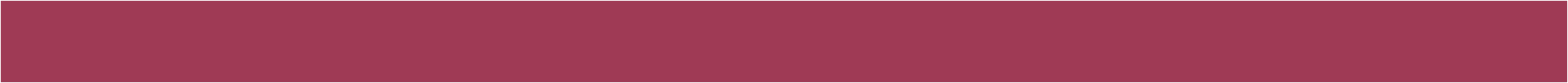 ΔΗΜΟΣΙΕΣ ΣΧΕΣΕΙΣ
Για πολλά χρόνια οι δημόσιες σχέσεις ταυτίζονταν με τη δημοσιότητα στα ΜΜΕ
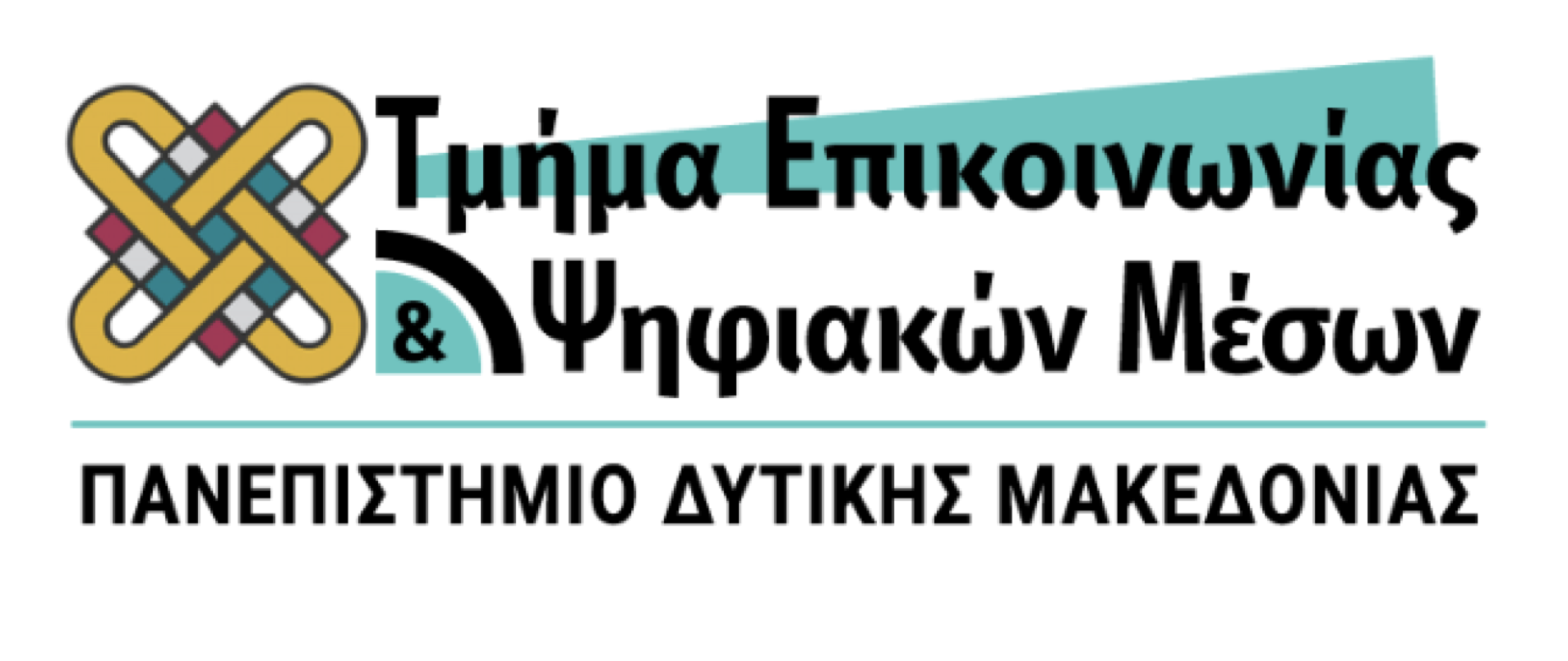 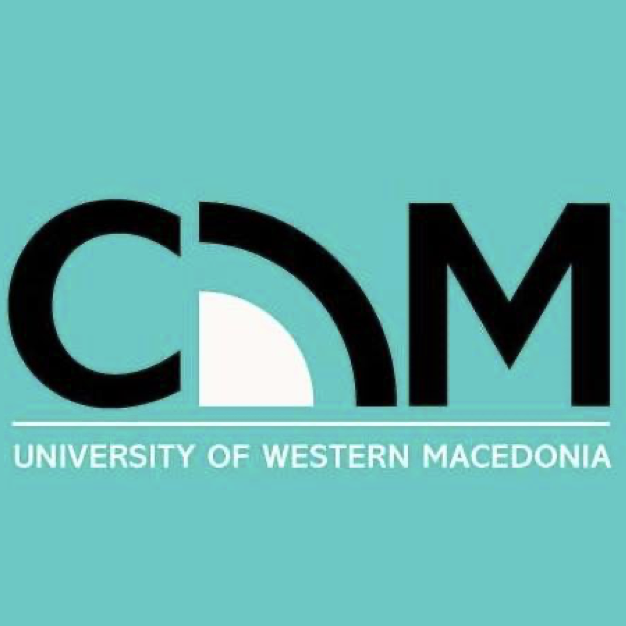 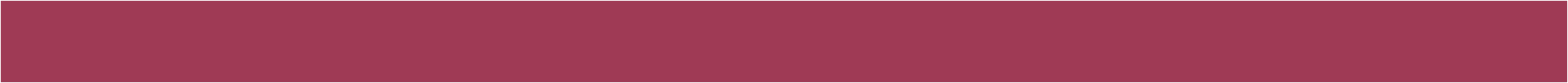 ΔΗΜΟΣΙΟΓΡΑΦΟΙ
Ύψιστης προτεραιότητας εξωτερικό κοινό των δημοσίων σχέσεων
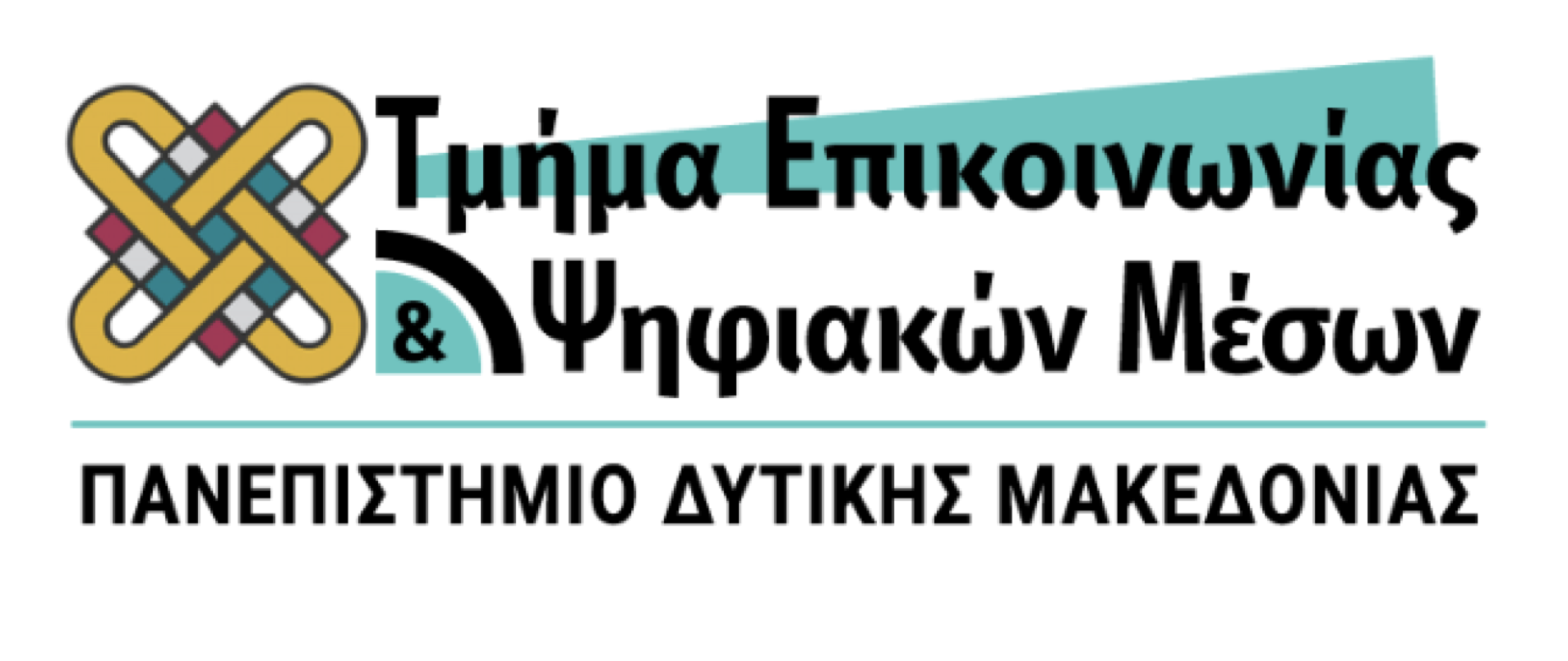 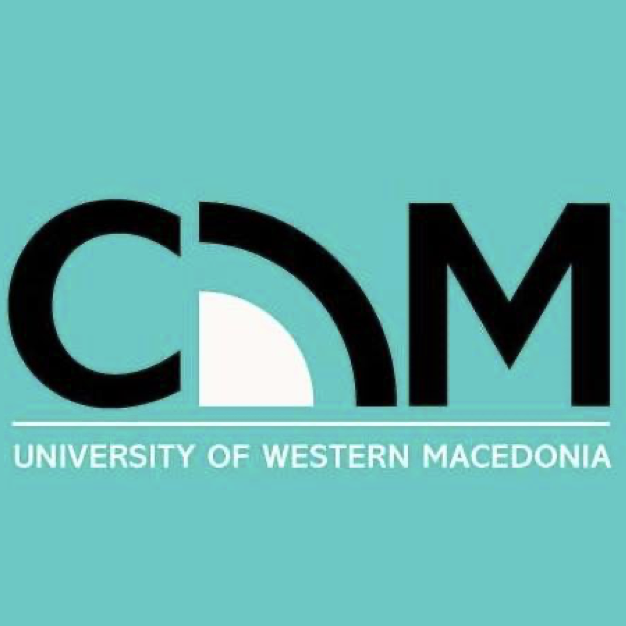 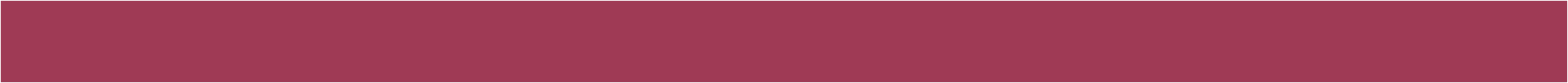 ΠΟΙΟΣ ΕΙΝΑΙ Ο ΣΤΟΧΟΣ ΤΩΝ ΣΧΕΣΕΩΝ ΜΕ ΤΑ ΜΜΕ;
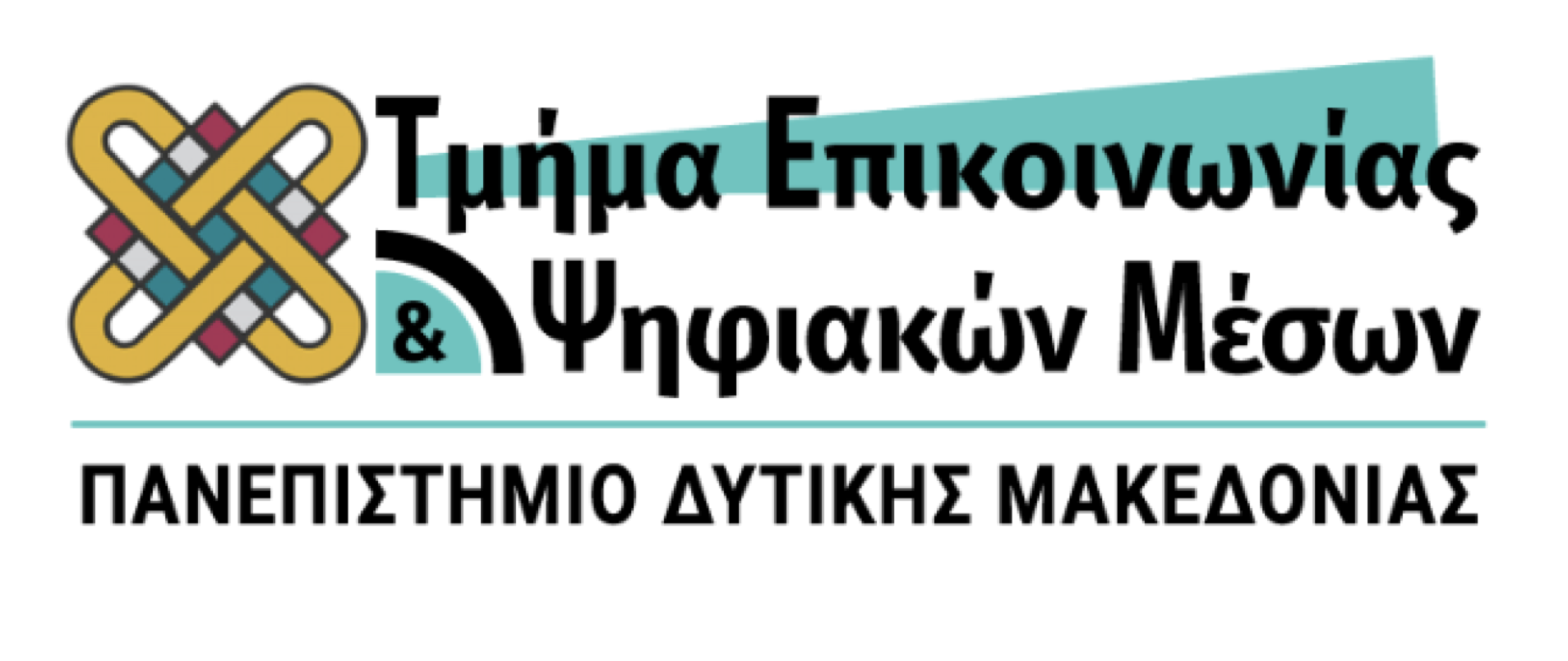 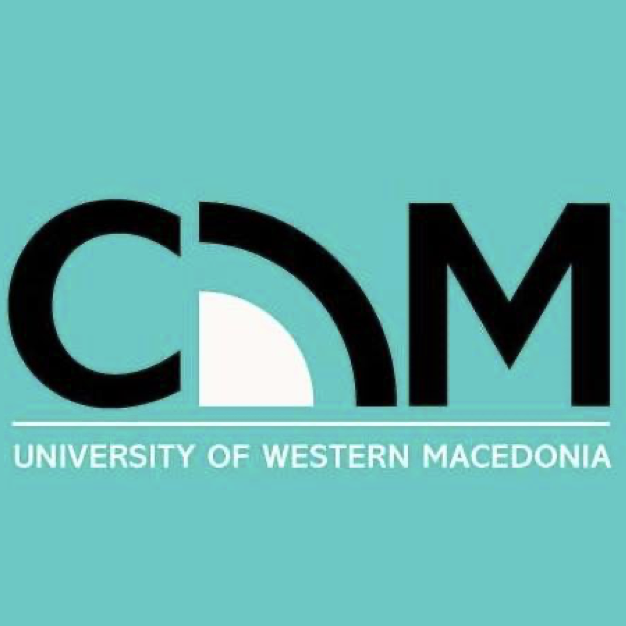 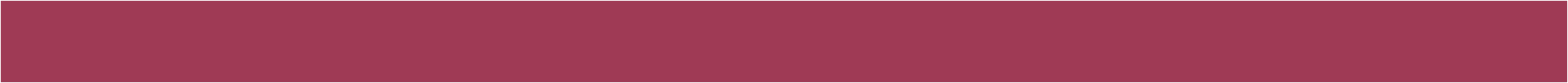 ΔΗΜΟΣΙΕΣ ΣΧΕΣΕΙΣ
Οι σχέσεις με τα ΜΜΕ έχουν ως στόχο την δημοσιότητα/ κάλυψη στα ΜΜΕ των δραστηριοτήτων του πελάτη ή του οργανισμού για τον οποίο εργάζεται ο επαγγελματίας των δημοσίων σχέσεων
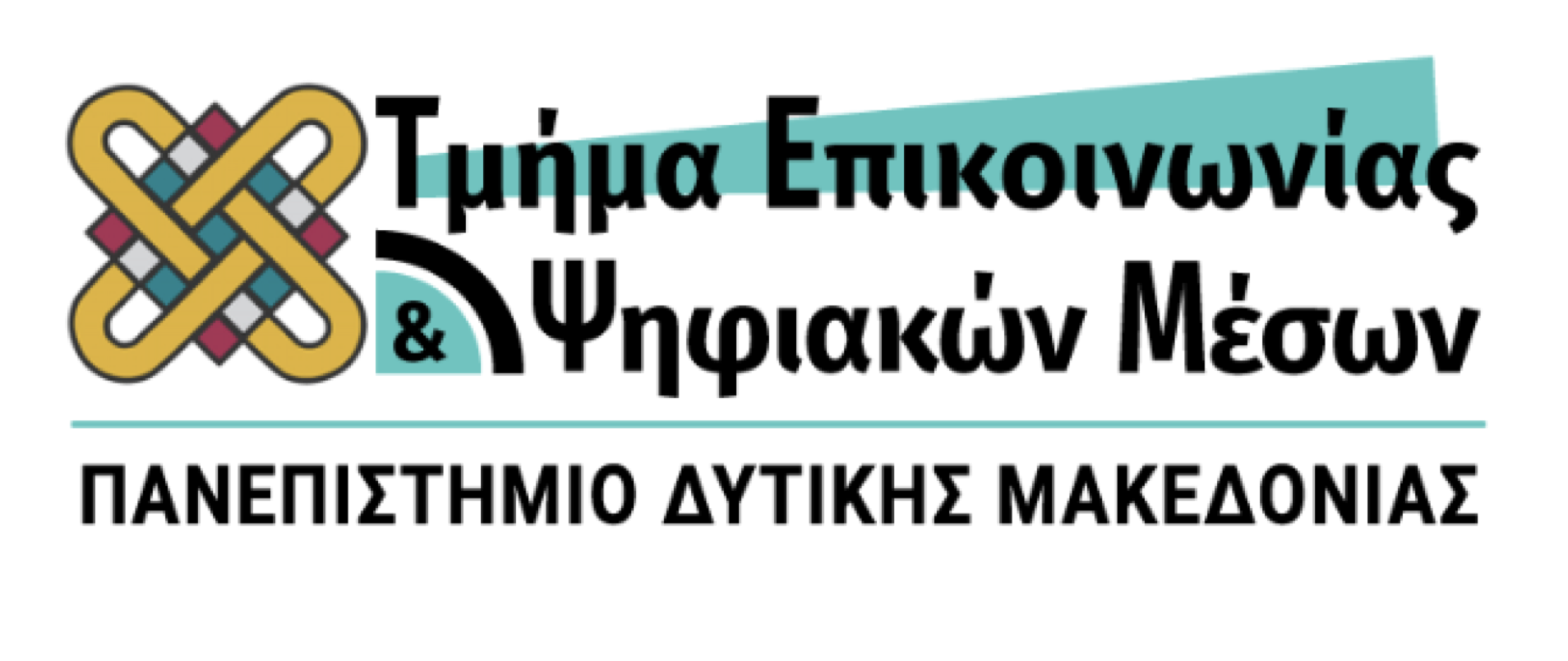 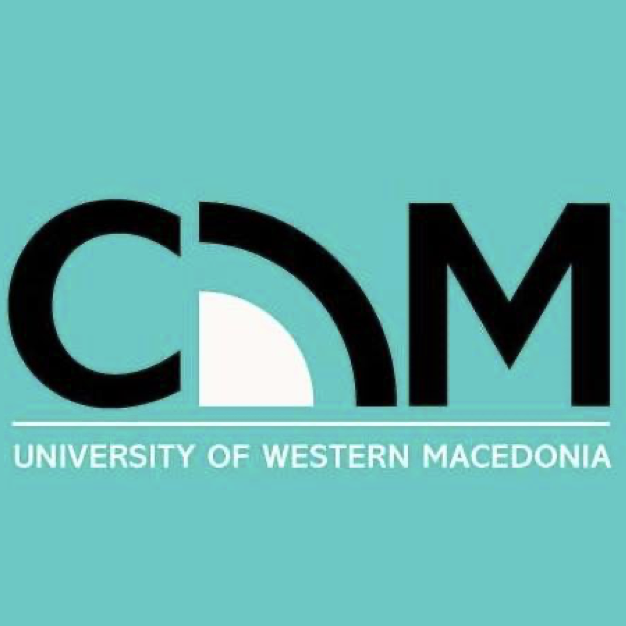 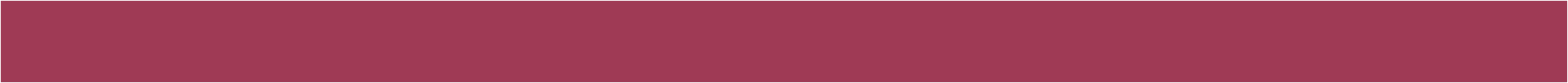 ΟΙ ΔΗΜΟΣΙΕΣ ΣΧΕΣΕΙΣ ΑΠΕΥΘΥΝΟΝΤΑΙ ΣΤΑ ΜΜΕ;
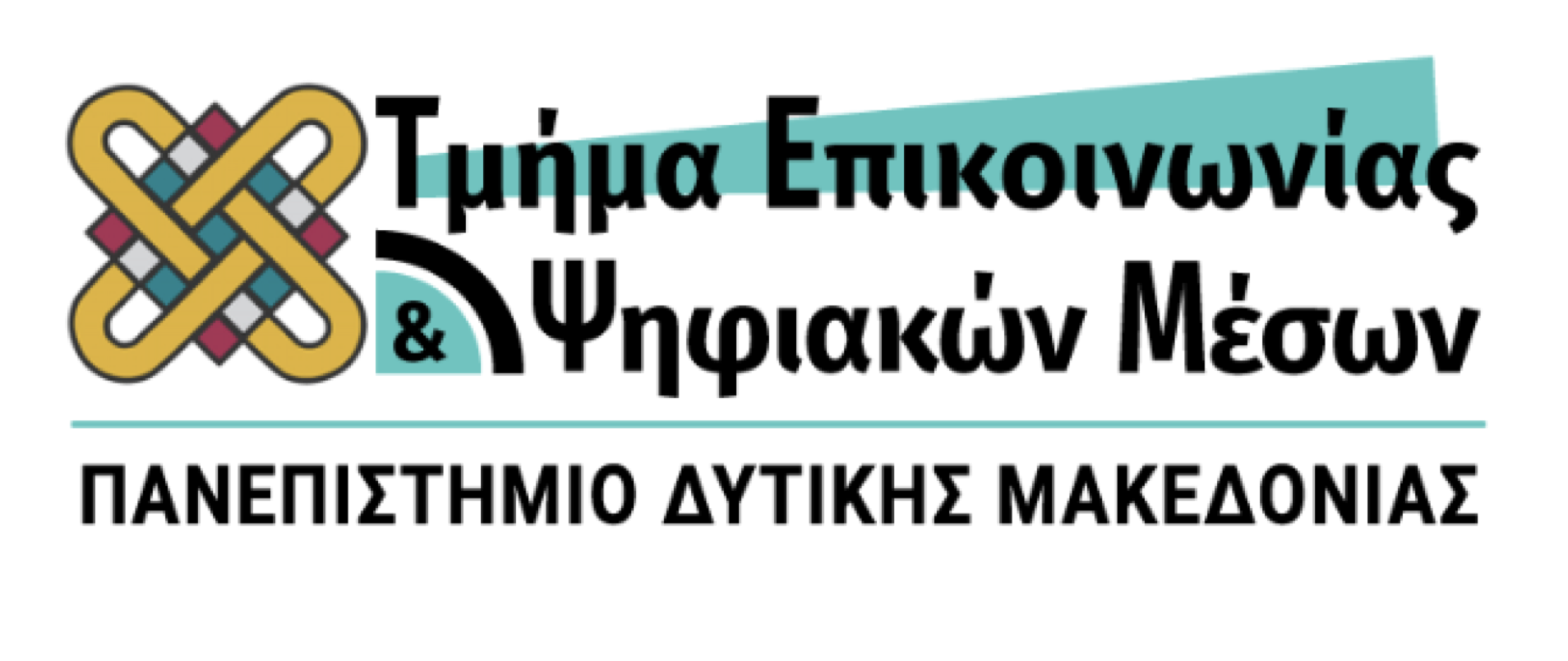 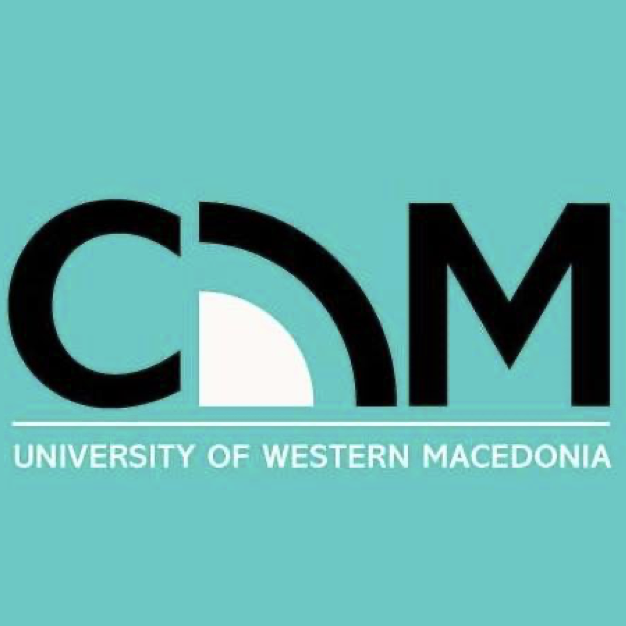 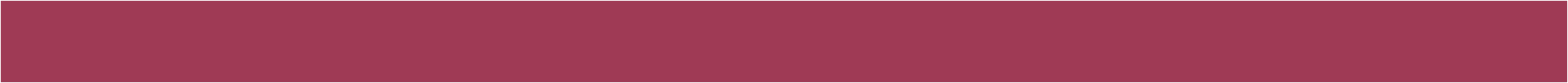 ΔΗΜΟΣΙΕΣ ΣΧΕΣΕΙΣ
Τα ΜΜΕ αποτελούν διαμεσολαβητές 

Τελικές ομάδες κοινού στις σχέσεις με τα ΜΜΕ είναι οι ίδιοι οι καταναλωτές των ΜΜΕ
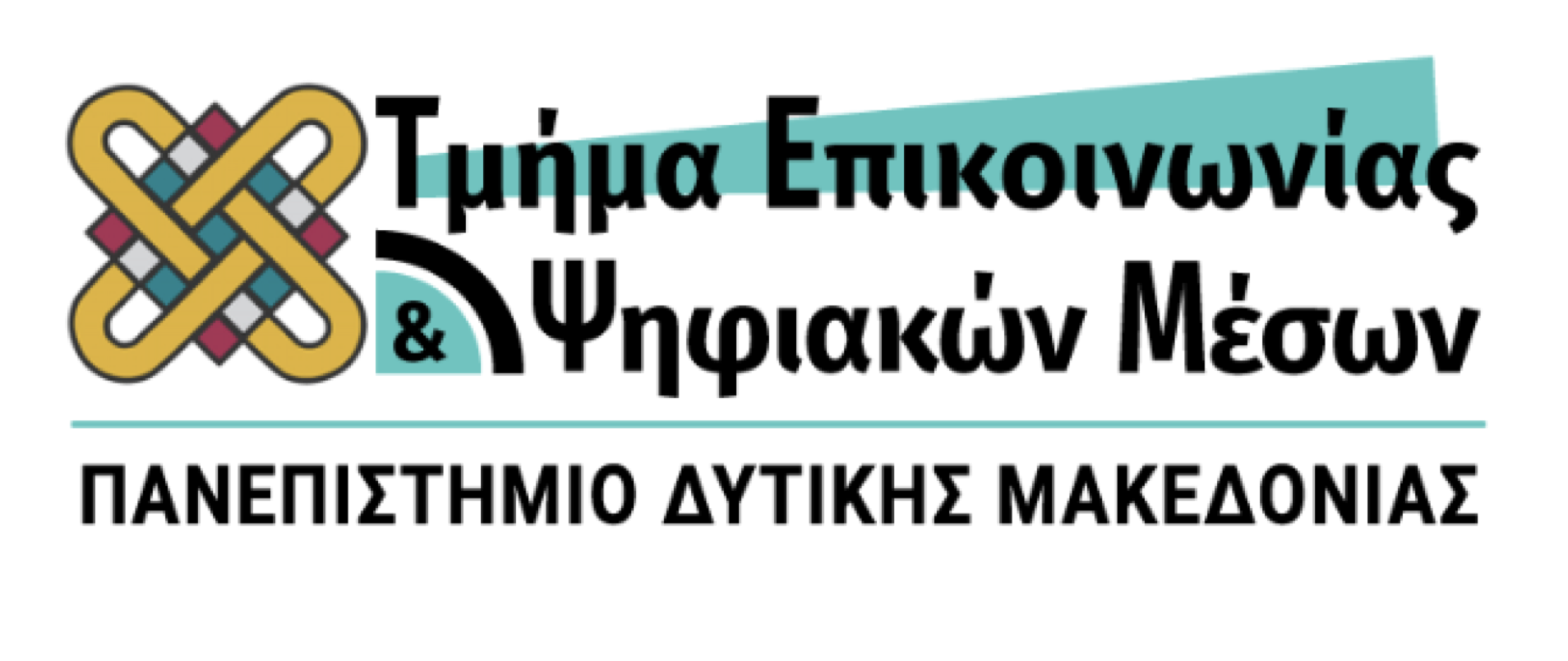 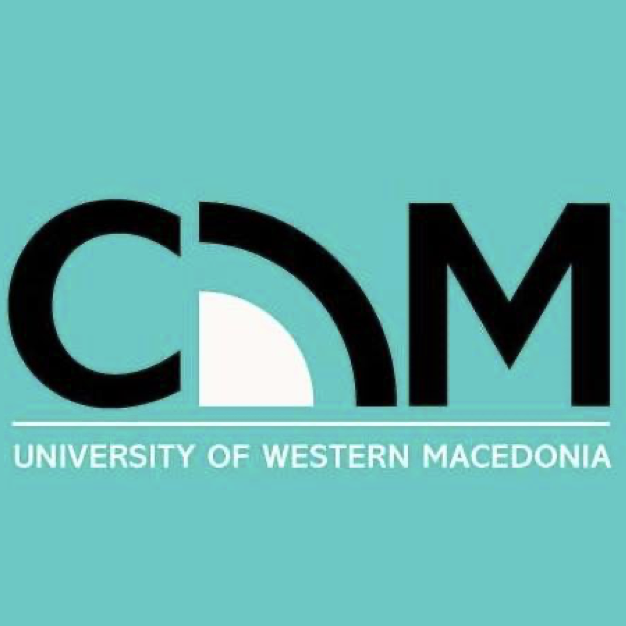 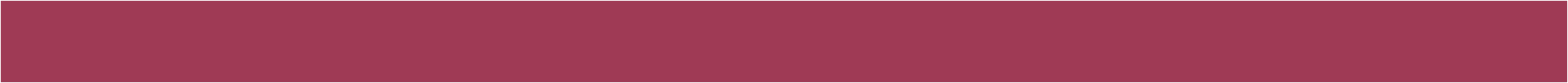 ΒΗΜΑΤΑ ΣΧΕΣΕΩΝ ΜΕ ΤΑ ΜΜΕ
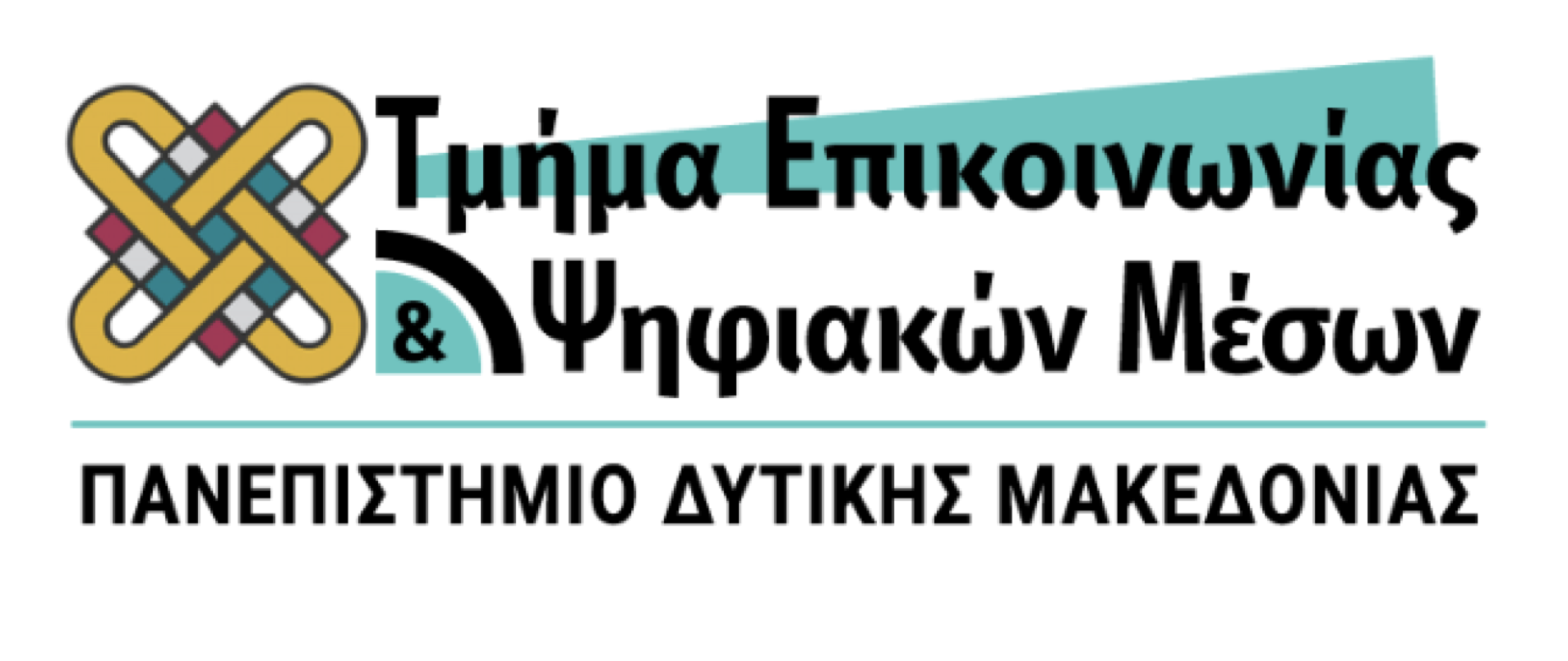 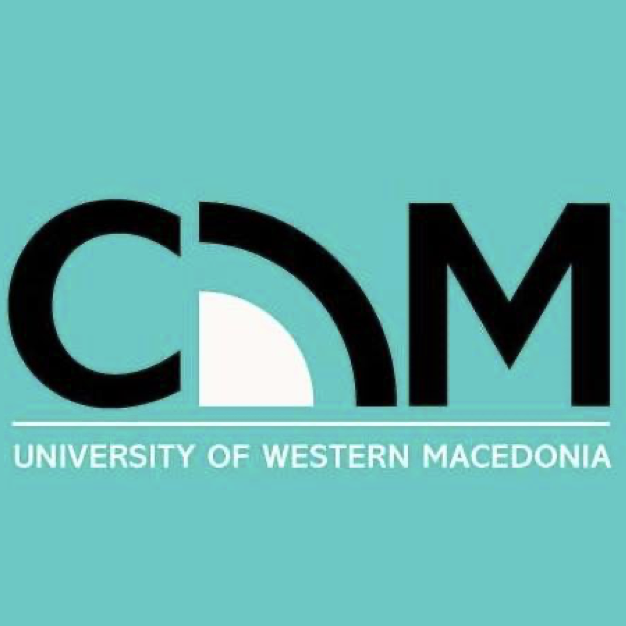 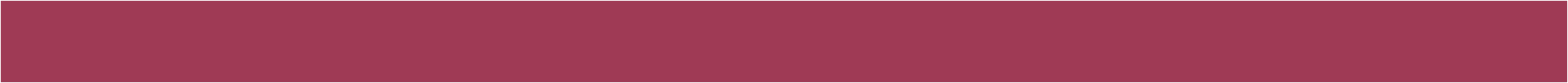 ΒΗΜΑΤΑ ΣΧΕΣΕΩΝ ΜΕ ΤΑ ΜΜΕ
Έρευνα

Στόχοι

Προγραμματισμός

Αξιολόγηση
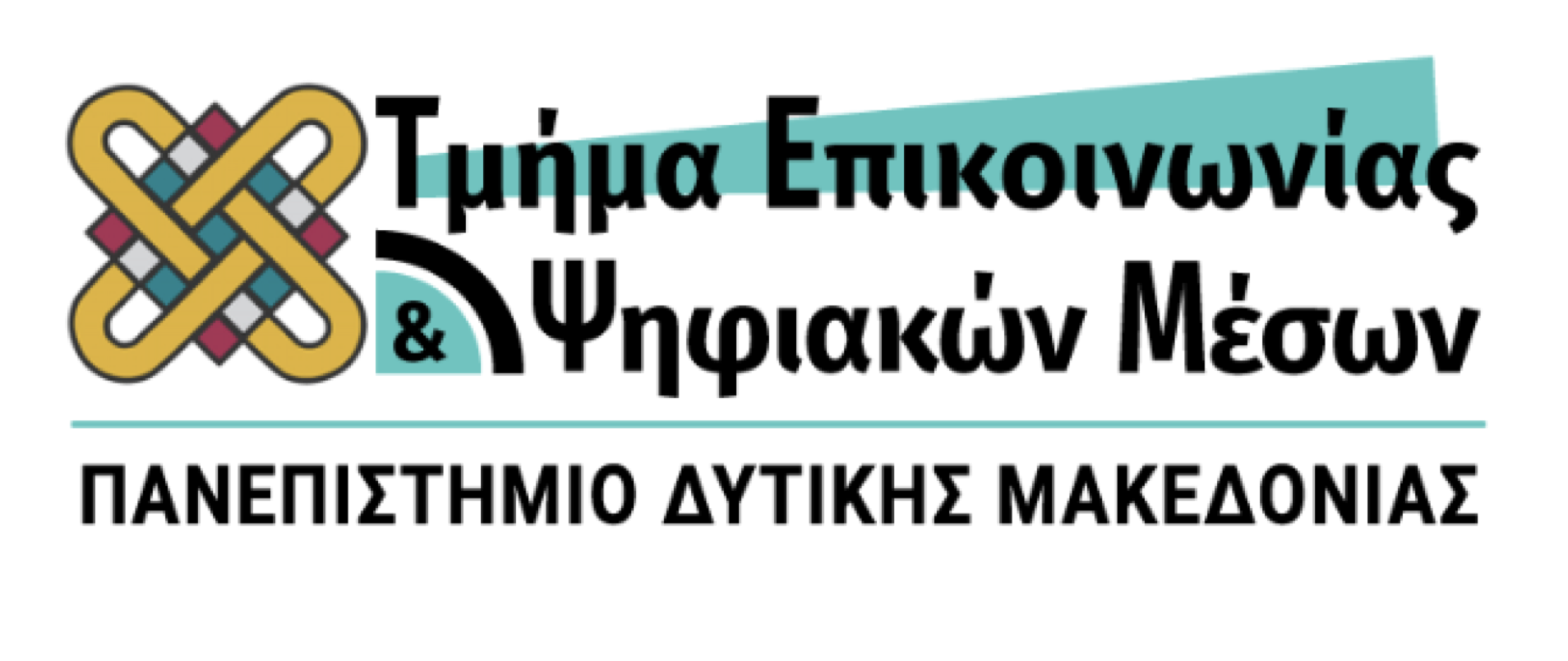 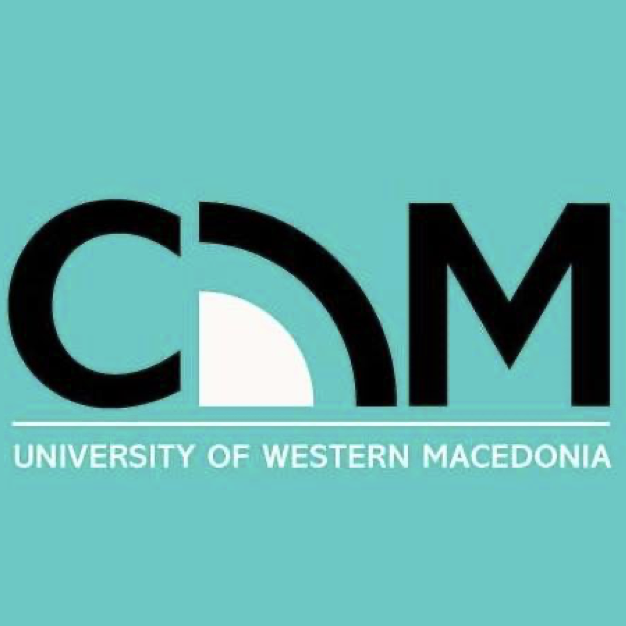 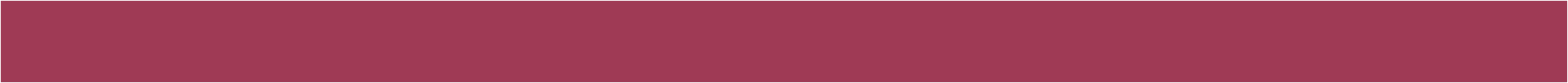 Έρευνα για τον πελάτη/οργανισμό

Έρευνα για την αξιοποίηση ευκαιρίας ή τον εντοπισμό προβλήματος

Έρευνα κοινού
ΕΡΕΥΝΑ
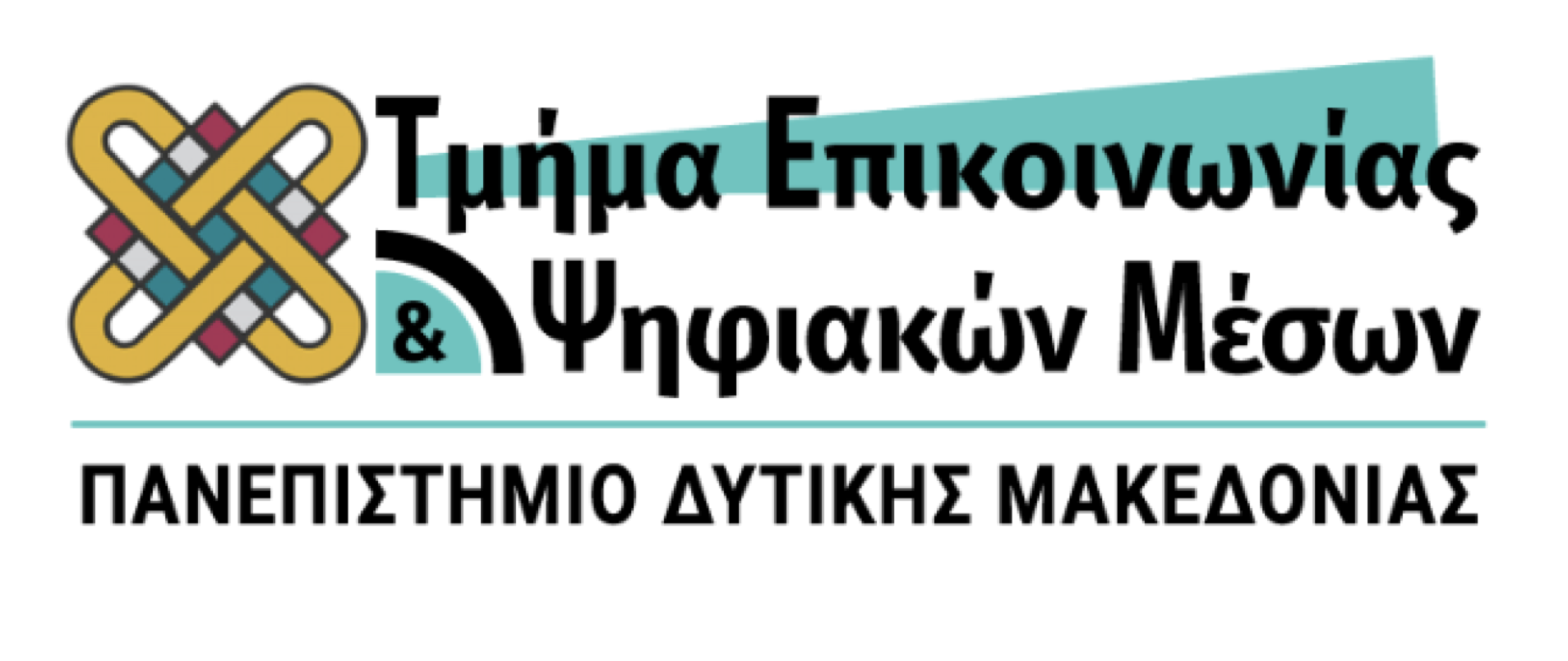 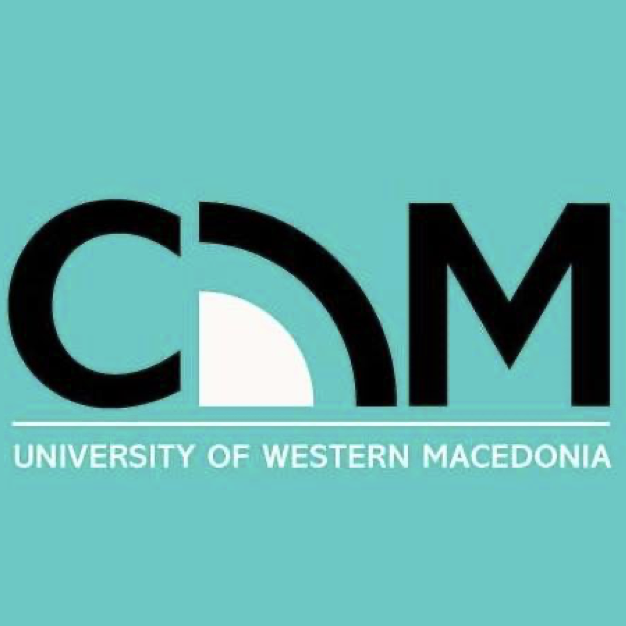 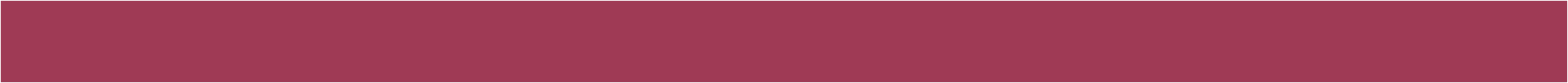 ΣΤΟΧΟΙ
Στόχοι επίδρασης

Στόχοι αποτελέσματος
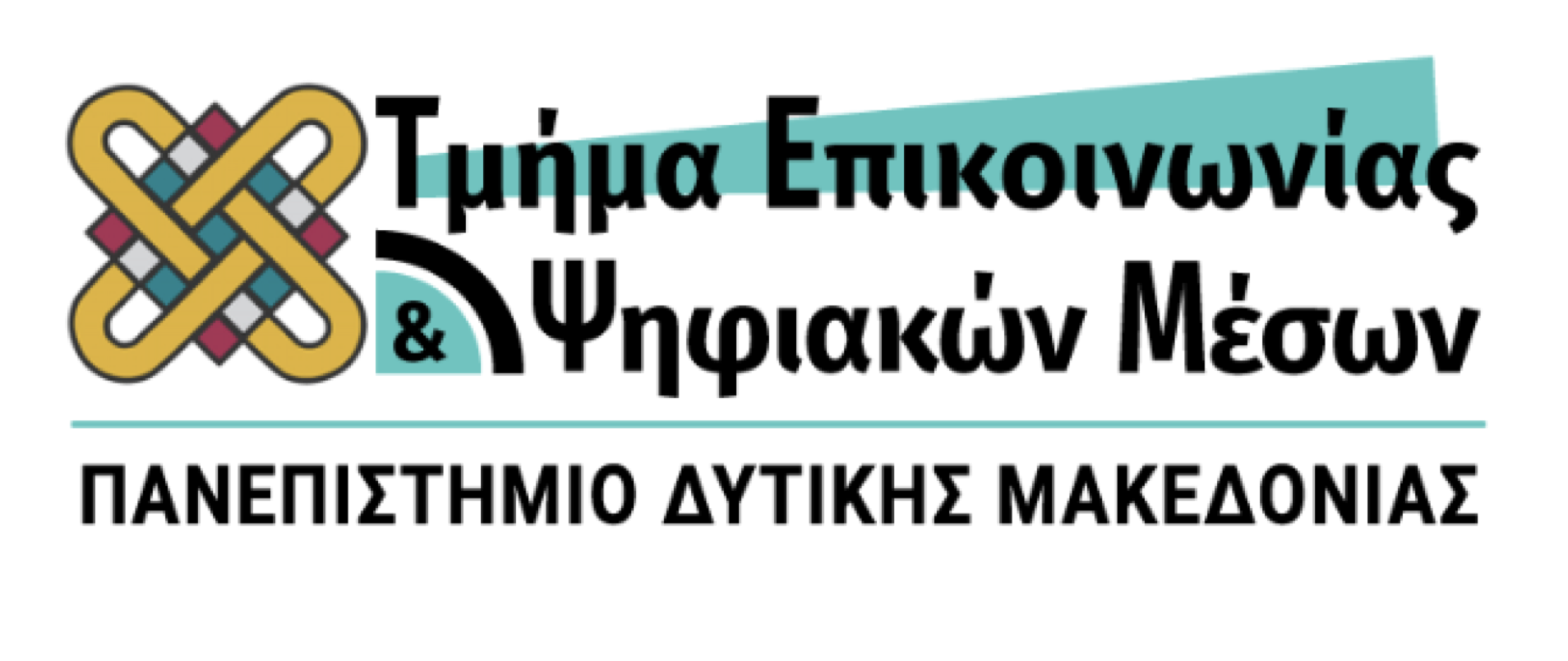 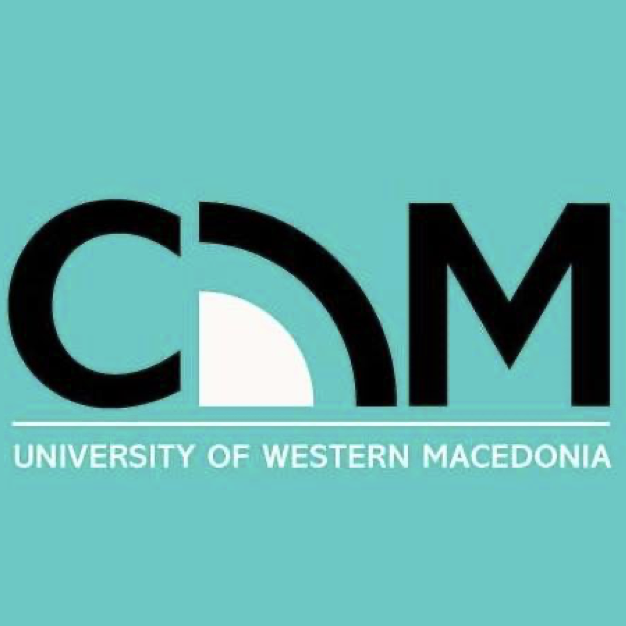 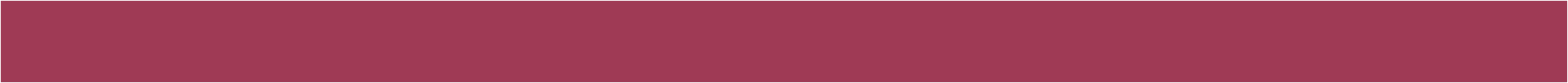 Κεντρική ιδέα και μηνύματα
Ενέργεια / Ειδικό γεγονός
Μη ελεγχόμενα μέσα
Δελτία τύπου (έντυπα / βίντεο)
Φωτογραφίες και ευκαιρίες φωτογράφησης
Συνεντεύξεις τύπου
Συνεντεύξεις στα ΜΜΕ
Ελεγχόμενα μέσα
Αποτελεσματική επικοινωνία
ΠΡΟΓΡΑΜΜΑΤΙΣΜΟΣ
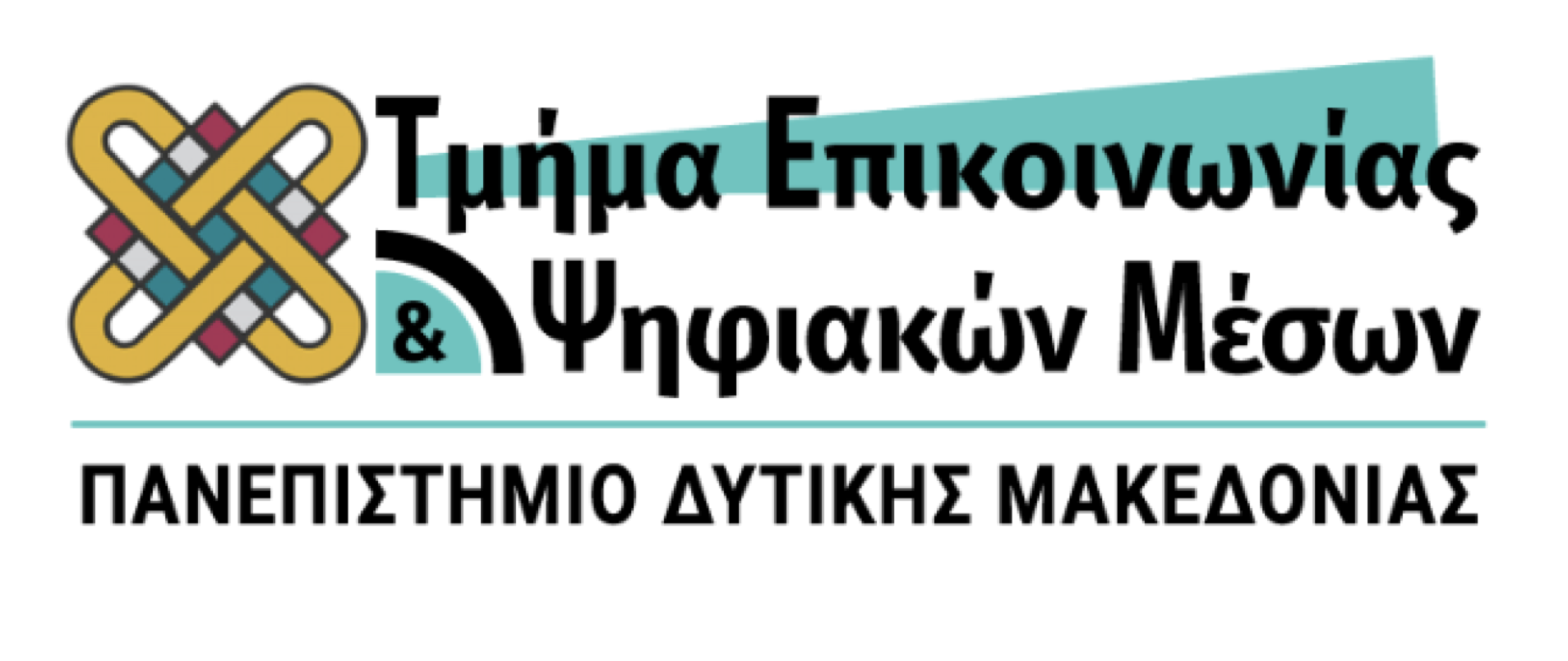 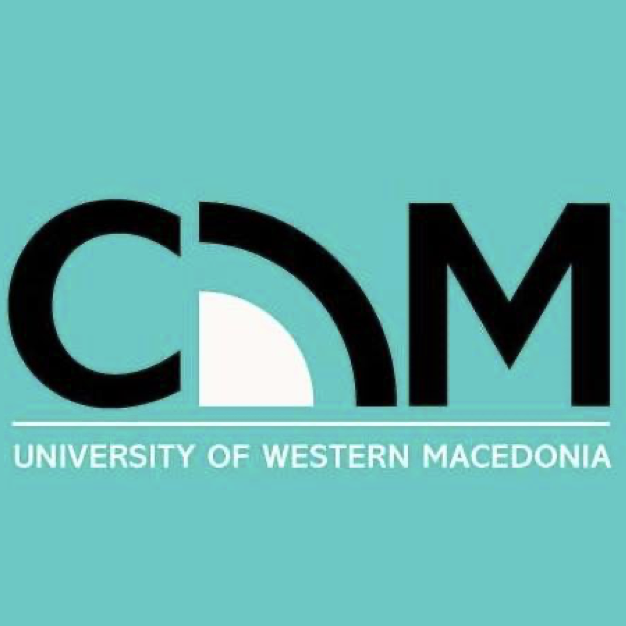 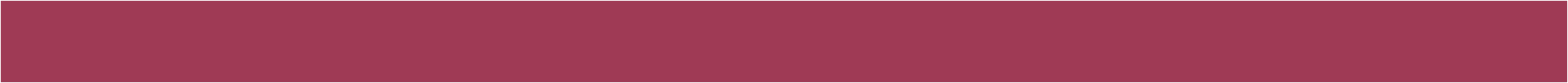 ΑΞΙΟΛΟΓΗΣΗ
Αξιολόγηση των στόχων επίδρασης

Αξιολόγηση των στόχων αποτελέσματος
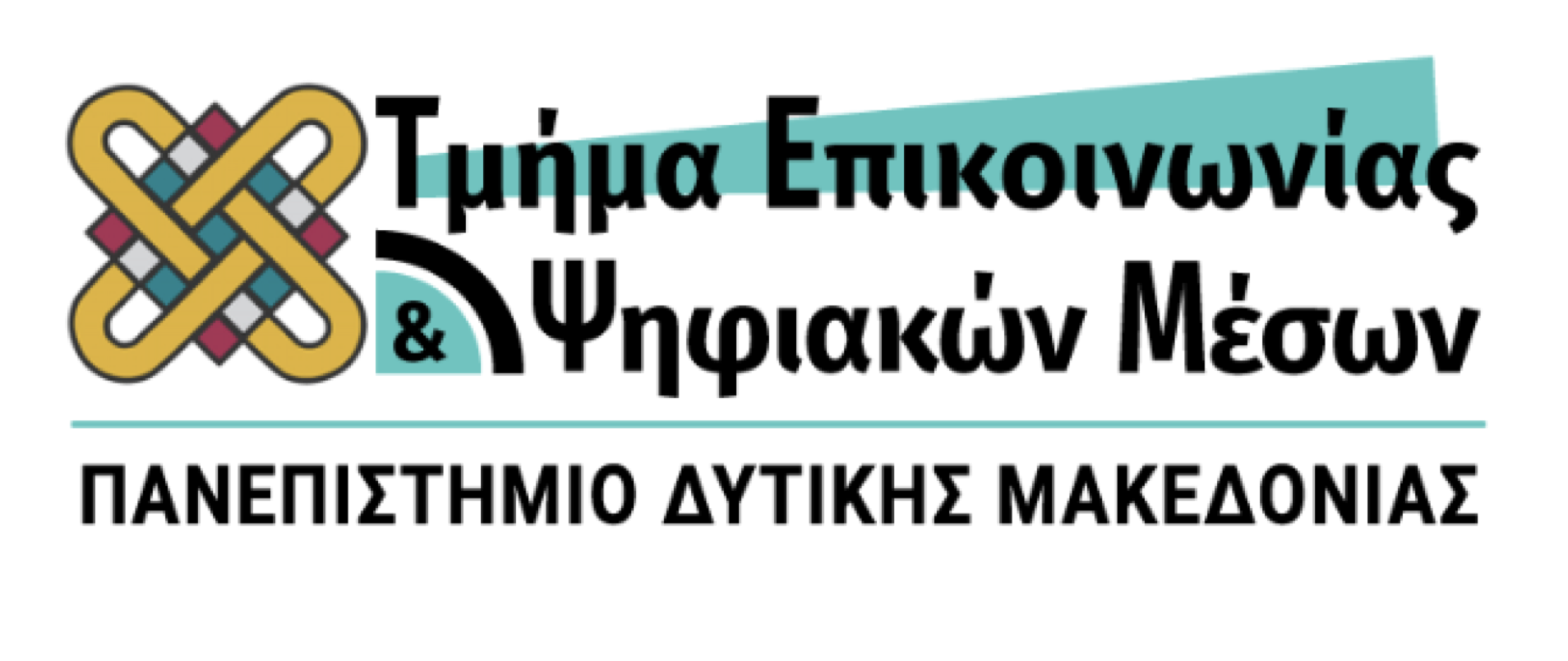 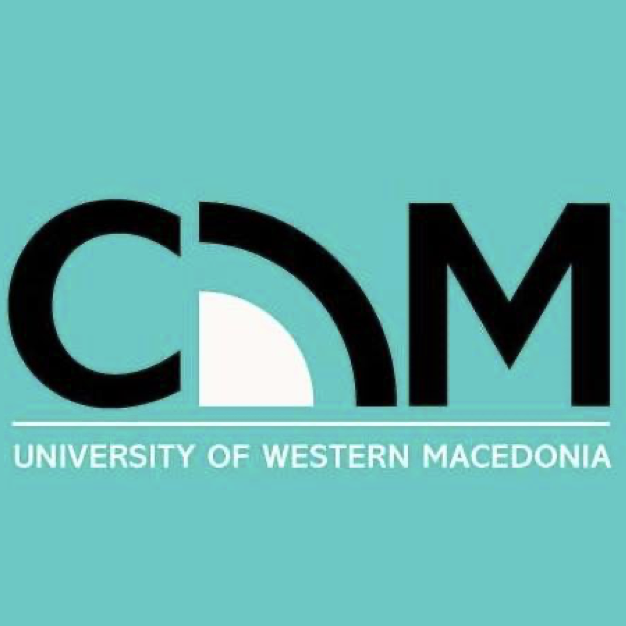 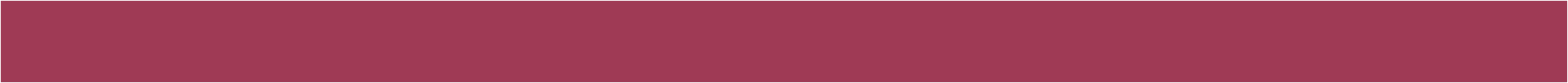 ΕΡΕΥΝΑ
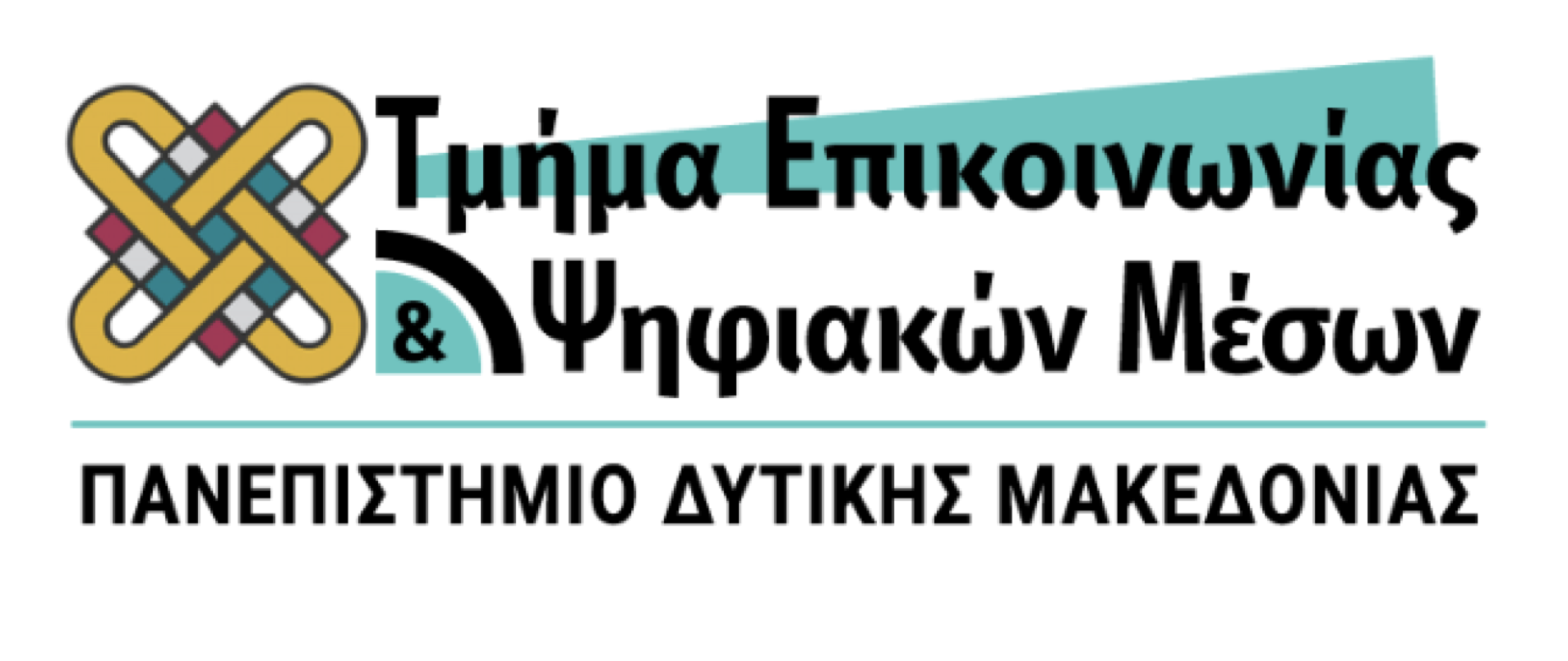 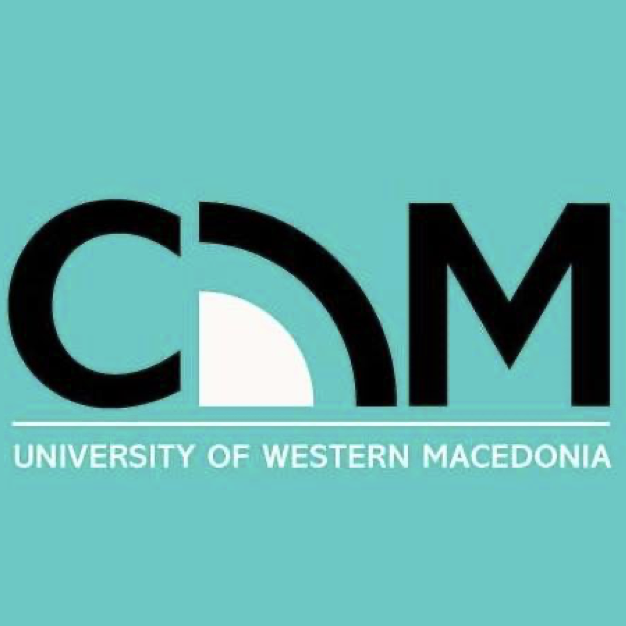 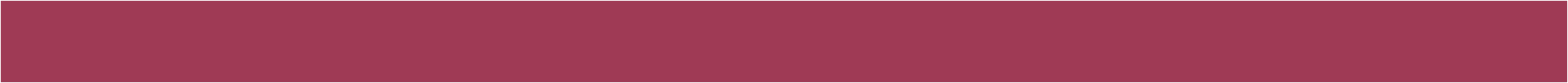 ΕΡΕΥΝΑ
Έρευνα για τον πελάτη/οργανισμό

Έρευνα για την αξιοποίηση ευκαιρίας ή τον εντοπισμό προβλήματος

Έρευνα κοινού
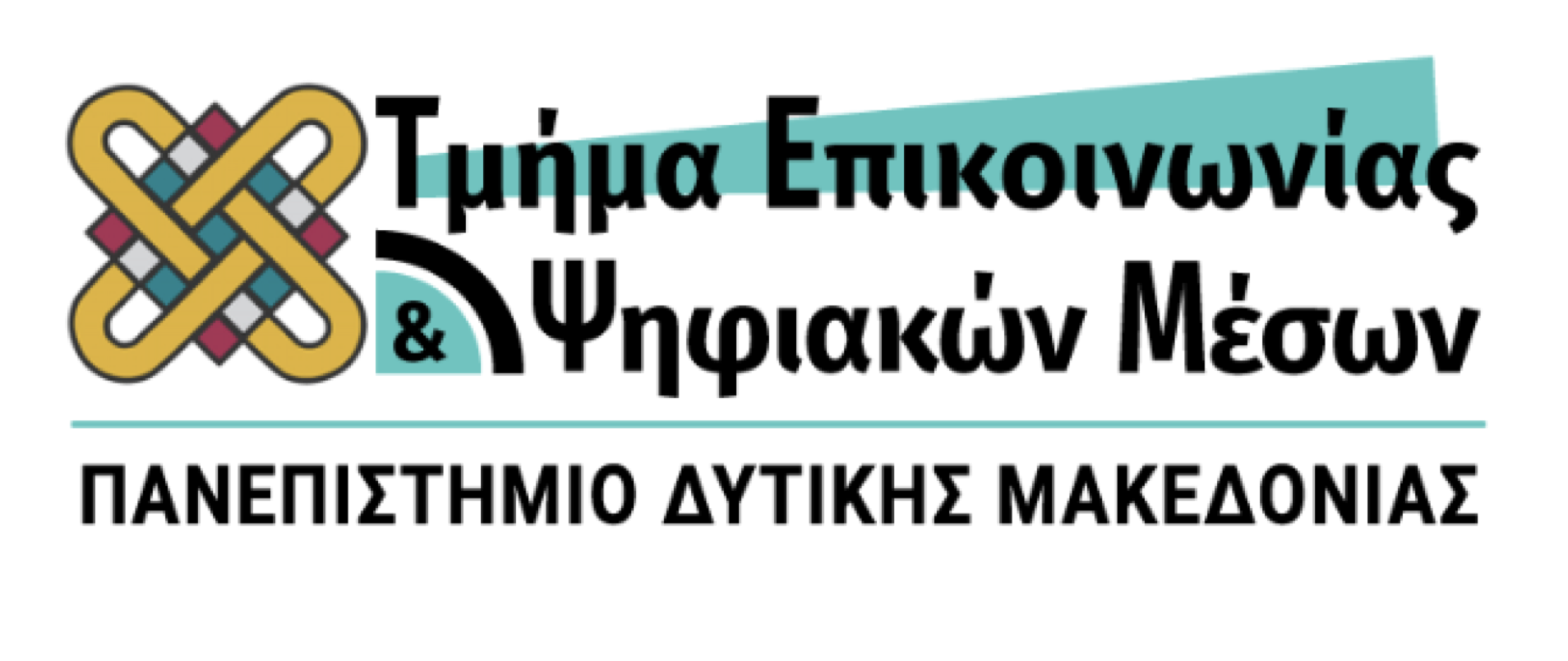 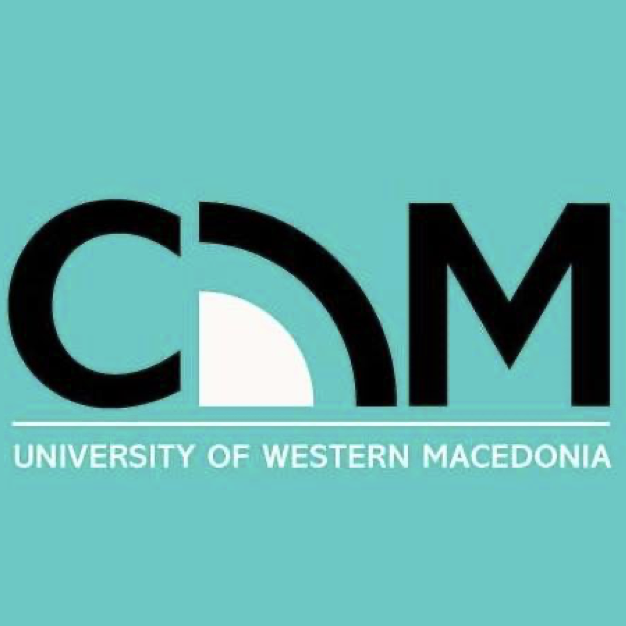 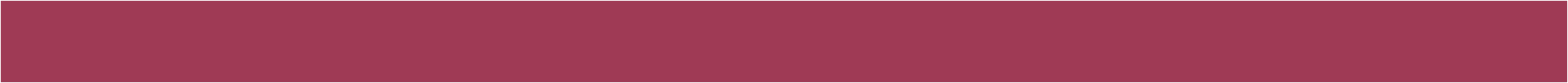 ΕΡΕΥΝΑ ΓΙΑ ΤΟΝ ΠΕΛΑΤΗ / ΟΡΓΑΝΙΣΜΟ
Ιστορικό πελάτη

Προσωπικό

Χρηματοοικονομική κατάσταση

Φήμη
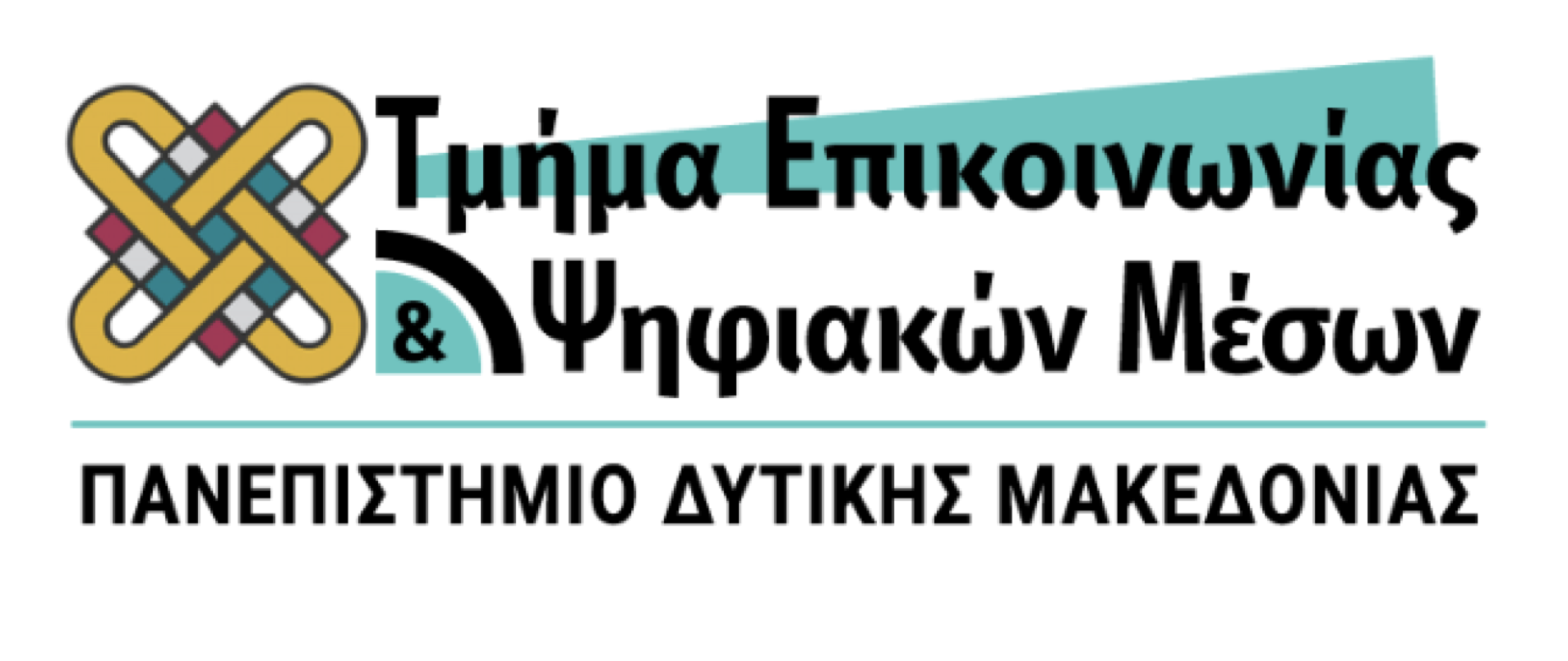 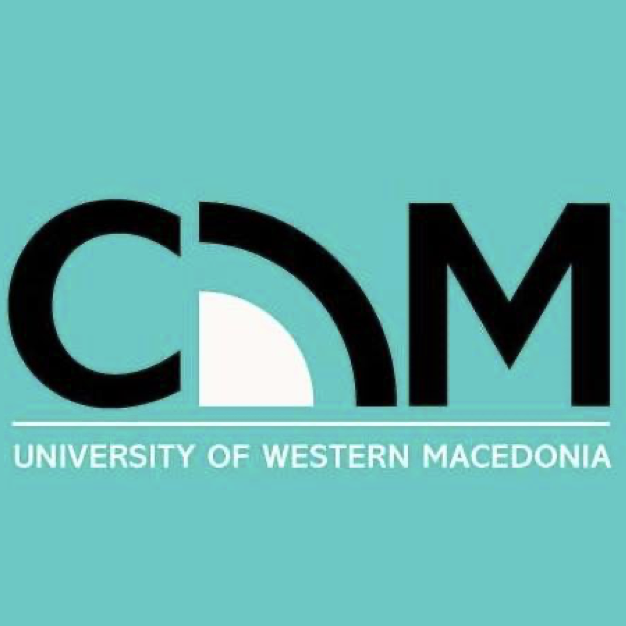 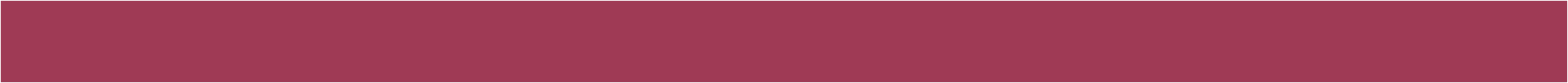 ΕΡΕΥΝΑ ΓΙΑ ΤΟΝ ΠΕΛΑΤΗ / ΟΡΓΑΝΙΣΜΟ
Σχέσεις με ΜΜΕ (Προηγούμενες / Τρέχουσες)

Ειδησεογραφική κάλυψη:
Θετική / Αρνητική
Μηδενική / Περιορισμένη / Εκτεταμένη
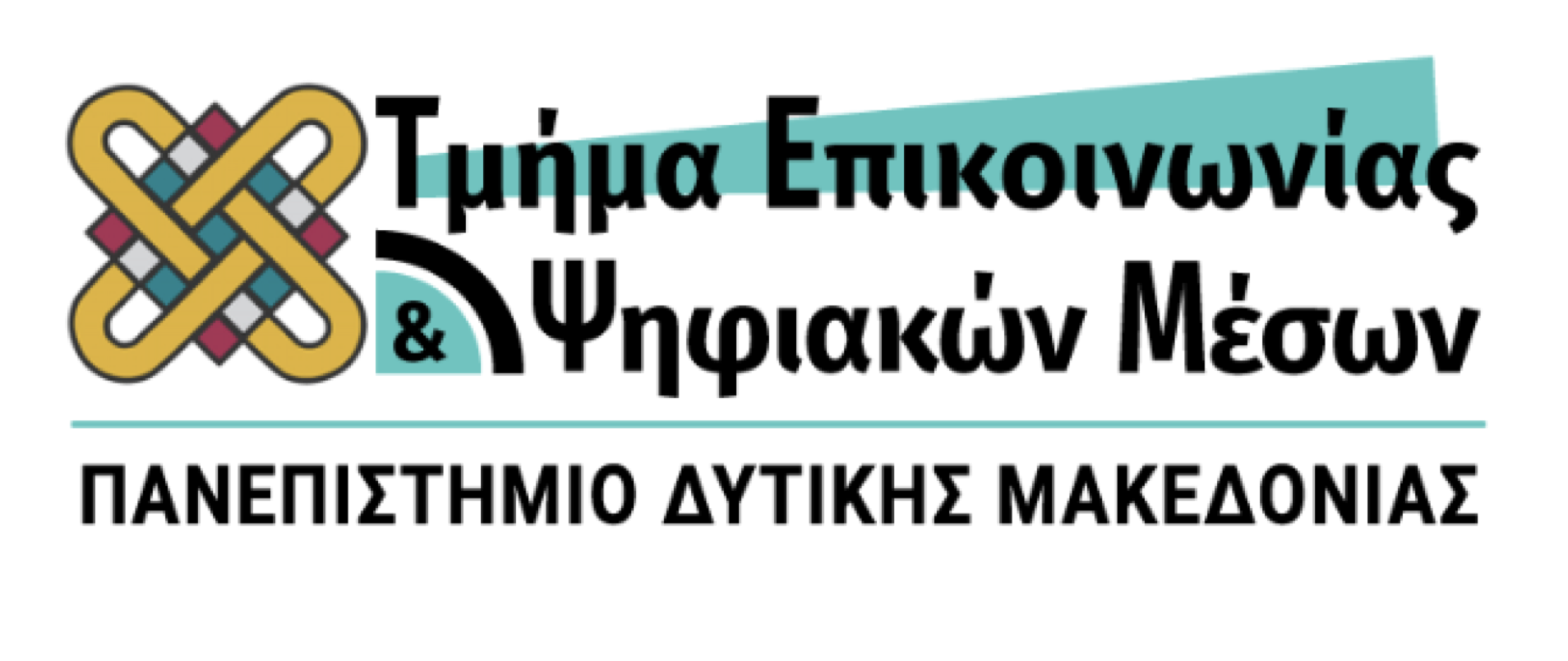 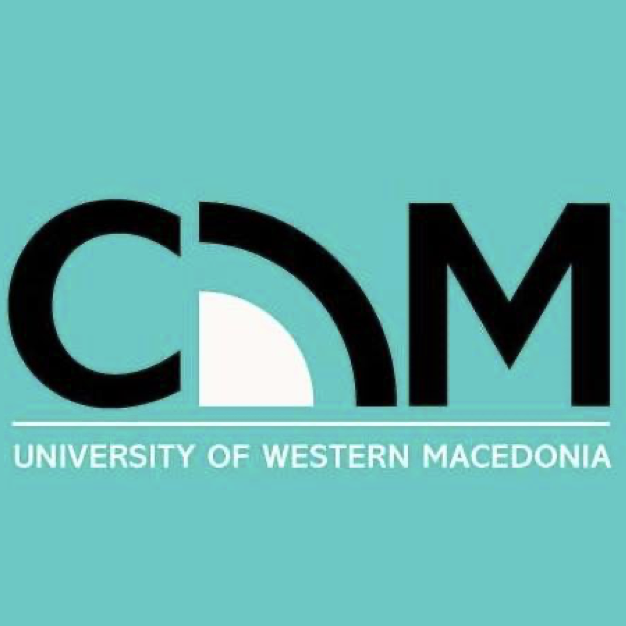 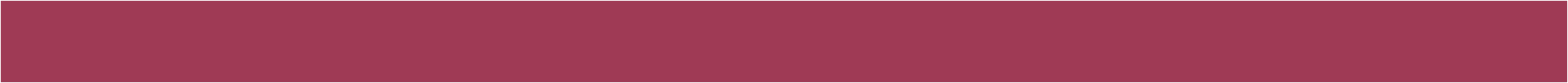 ΕΡΕΥΝΑ ΓΙΑ ΤΟΝ ΠΕΛΑΤΗ / ΟΡΓΑΝΙΣΜΟ
Δυνατά σημεία 
Προϊόντα ή Υπηρεσίες / Στελέχη

Αδύναμα σημεία
Σημεία που είναι ευάλωτος

Ευκαιρίες 
Πιθανά ειδικά γεγονότα με το μέγιστο δυνατό κέρδος
Συνδυασμός ειδικών γεγονότων με τα γεγονότα της κοινότητας ή της χώρας
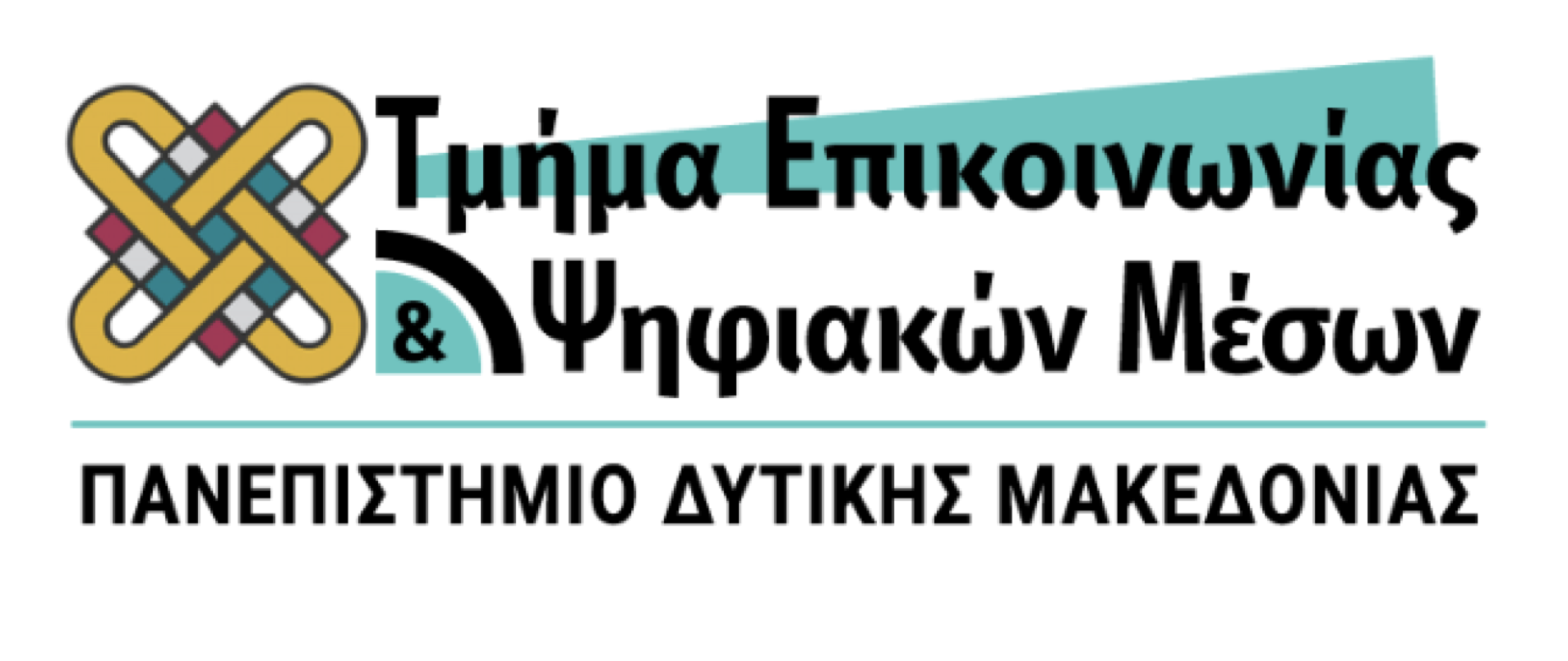 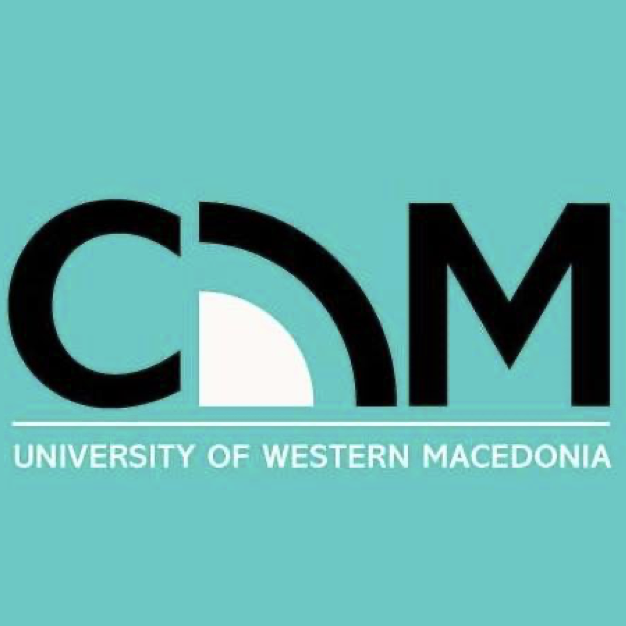 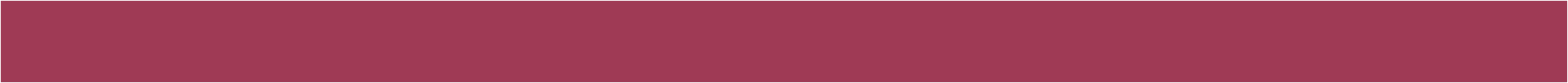 ΕΡΕΥΝΑ
Έρευνα για τον πελάτη/οργανισμό

Έρευνα για την αξιοποίηση ευκαιρίας ή τον εντοπισμό προβλήματος

Έρευνα κοινού
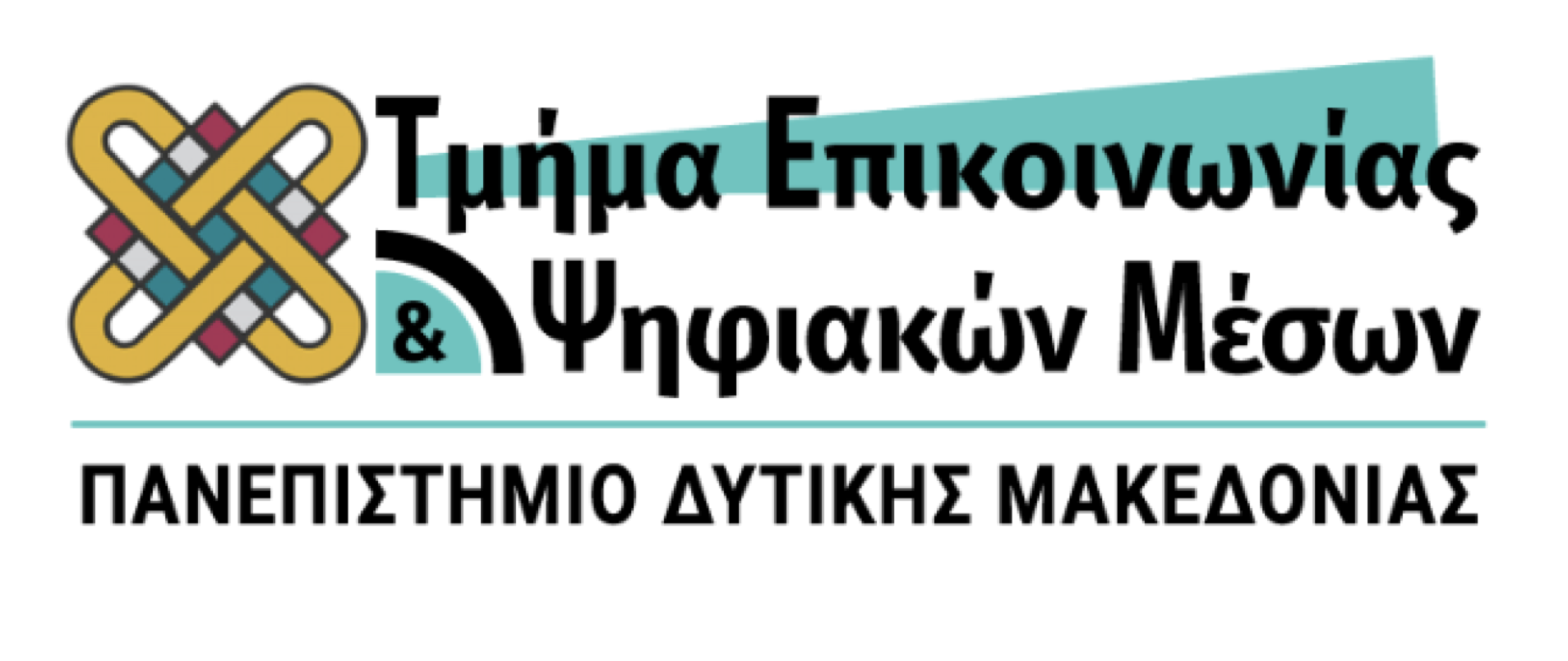 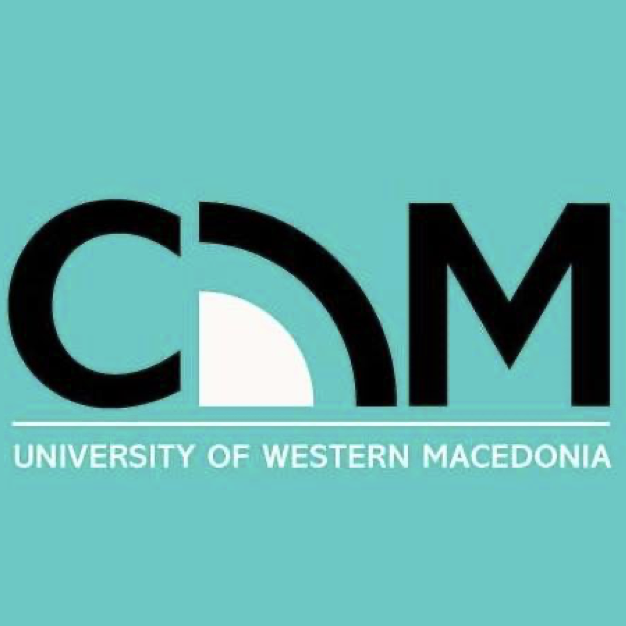 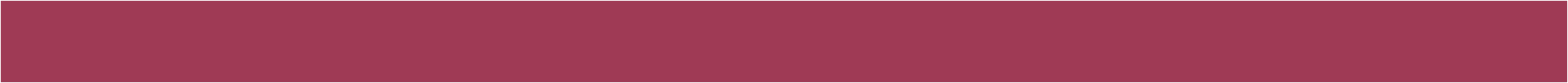 Για ποιον λόγο καταρτίζουμε το πρόγραμμα;
Με ποια αφορμή;


Ευκαιρία για θετική ειδησεογραφική κάλυψη

Πρόβλημα που προκαλεί το ενδιαφέρον των ΜΜΕ
ΕΡΕΥΝΑ ΓΙΑ ΤΗΝ ΑΞΙΟΠΟΙΗΣΗ ΕΥΚΑΙΡΙΑΣ Ή ΤΟΝ ΕΝΤΟΠΙΣΜΟ ΠΡΟΒΛΗΜΑΤΟΣ
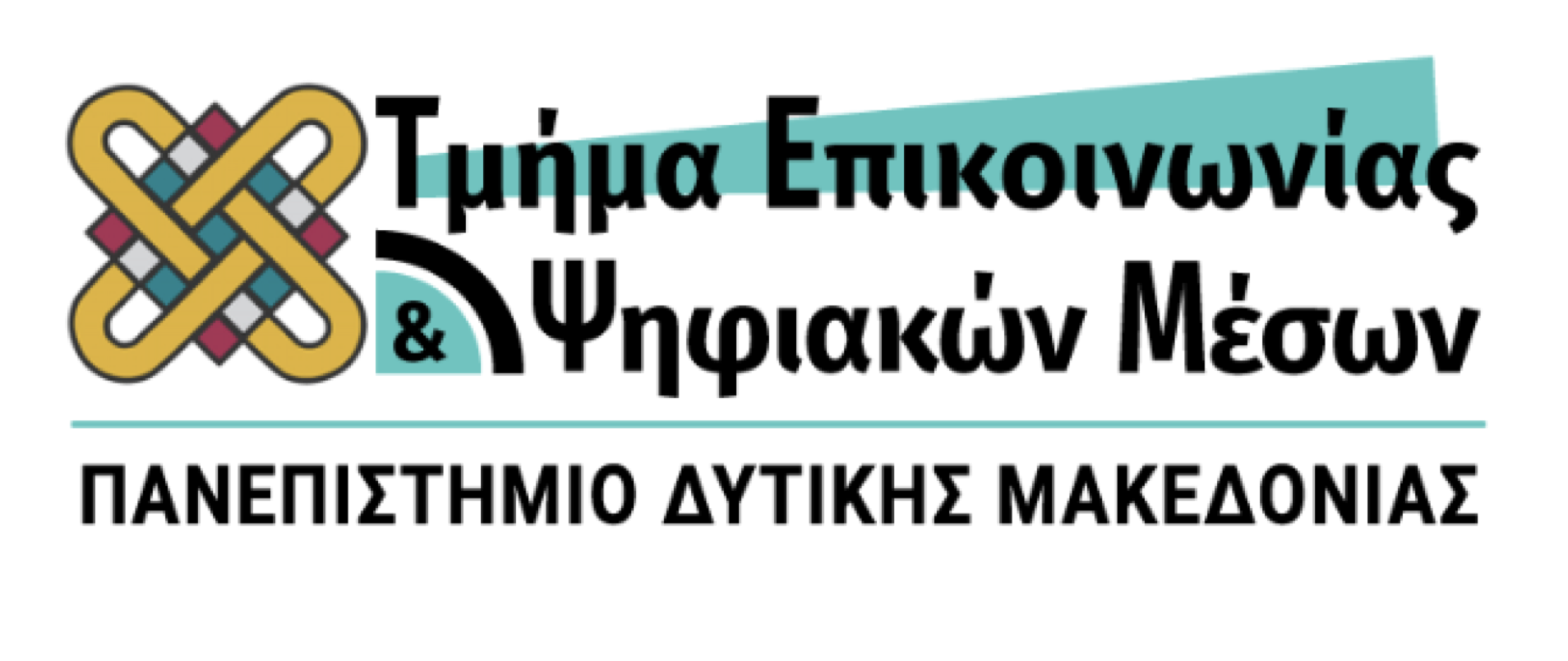 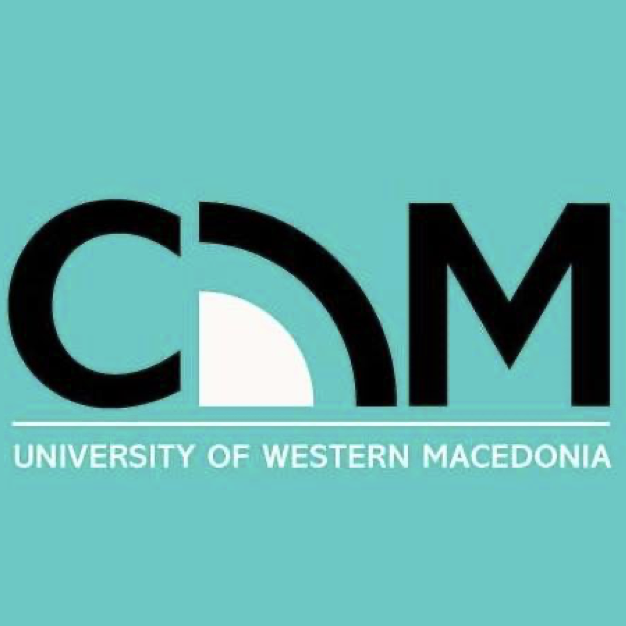 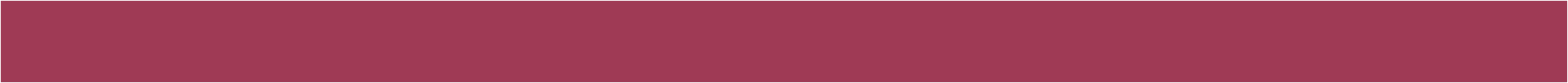 ΕΡΕΥΝΑ
Έρευνα για τον πελάτη/οργανισμό

Έρευνα για την αξιοποίηση ευκαιρίας ή τον εντοπισμό προβλήματος

Έρευνα κοινού
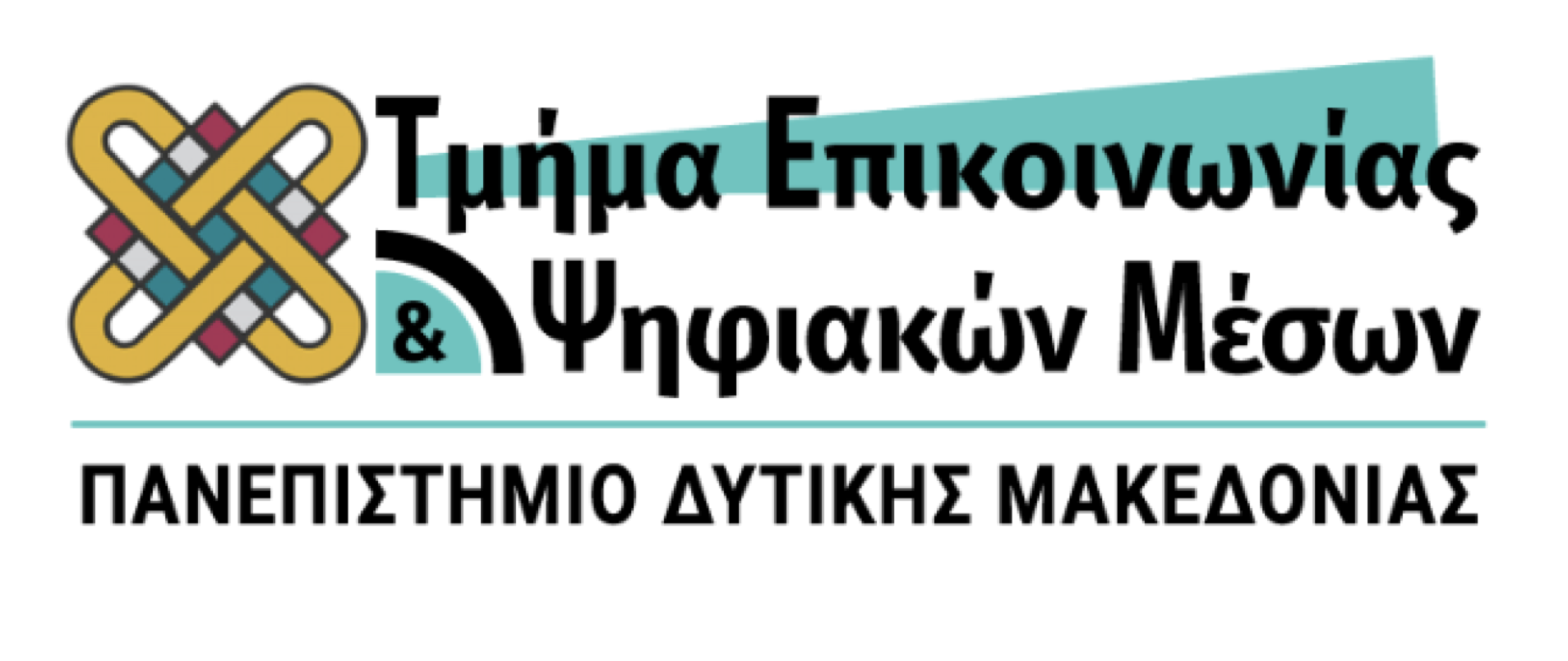 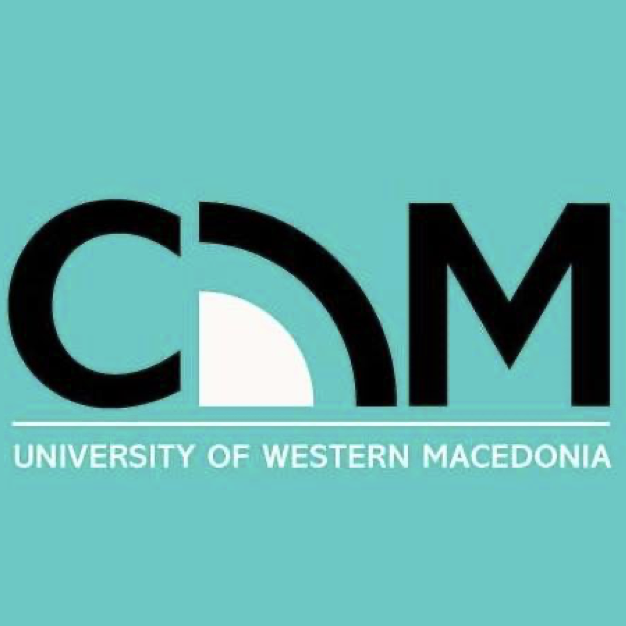 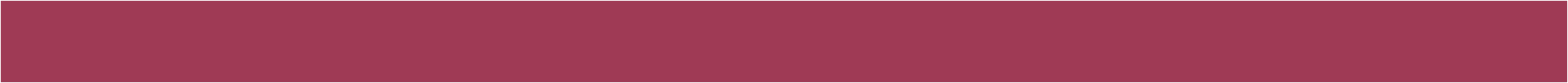 ΕΡΕΥΝΑ ΚΟΙΝΟΥ
Το πιο σημαντικό στοιχείο της έρευνας

Εντοπισμός των κατάλληλων ΜΜΕ και των ομάδων κοινού τους
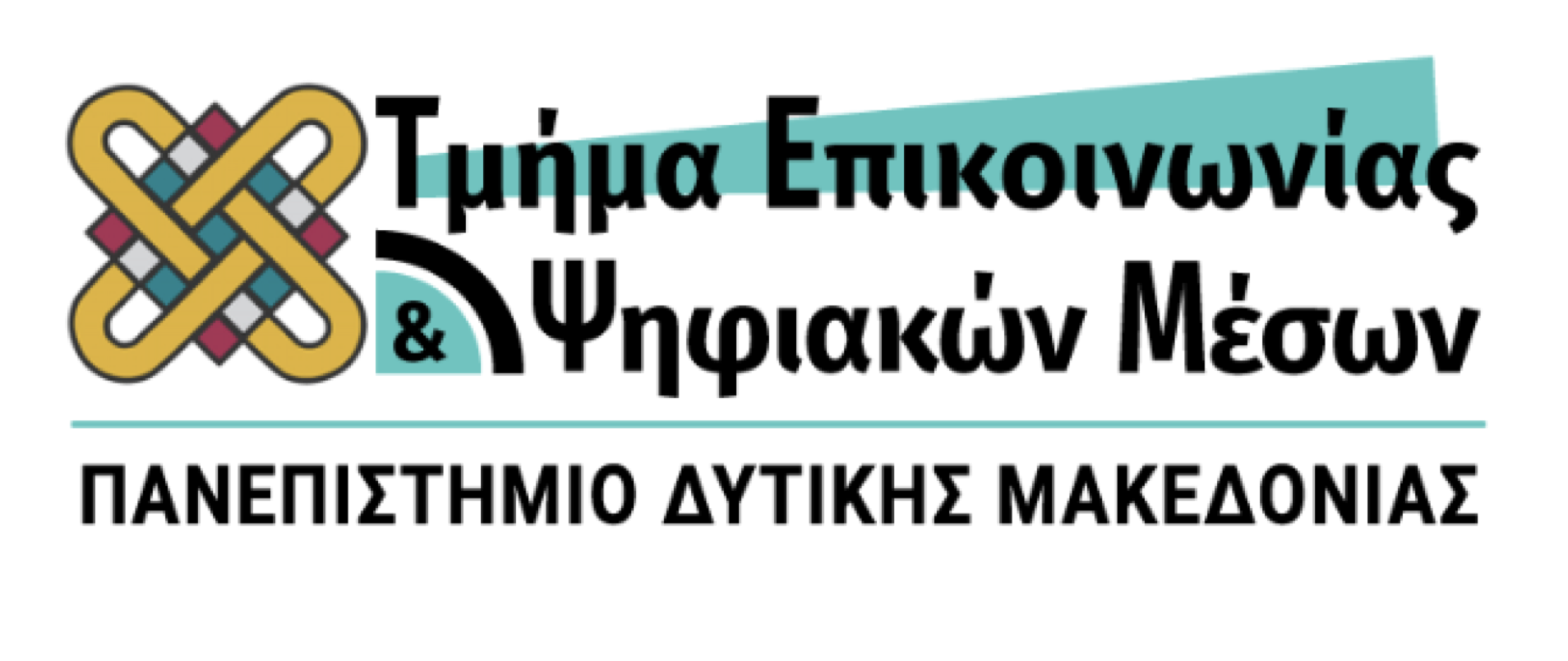 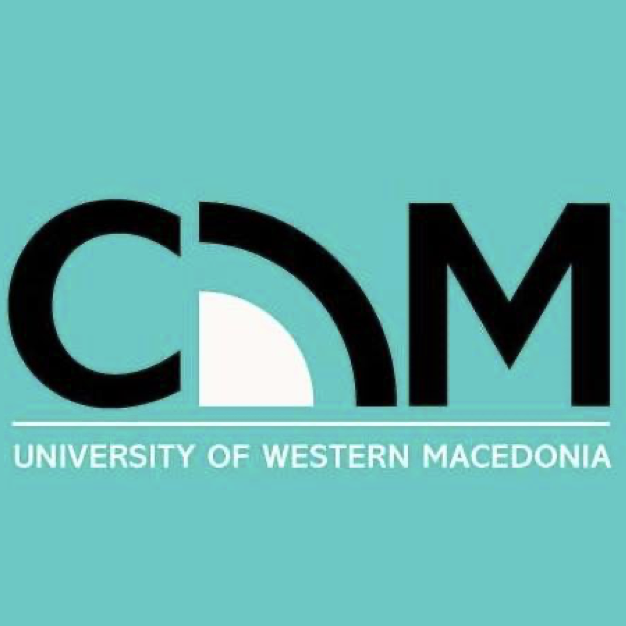 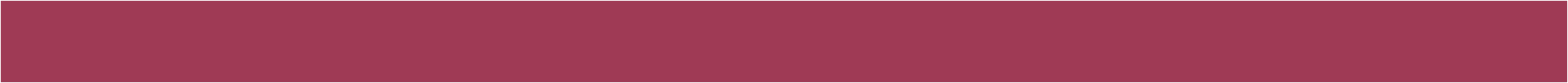 ΕΡΕΥΝΑ ΚΟΙΝΟΥ
Ομάδες κοινού ΜΜΕ

Μαζικά και ειδικά μέσα ενημέρωσης
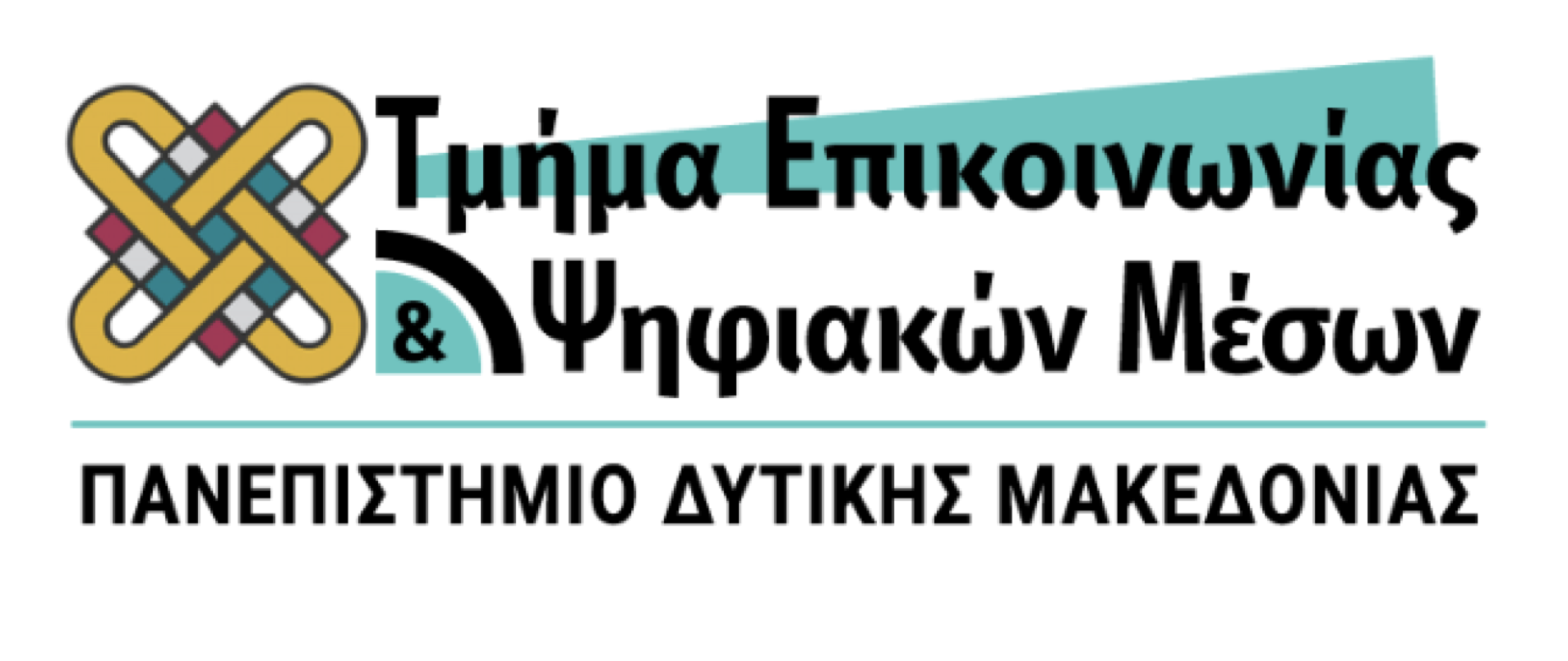 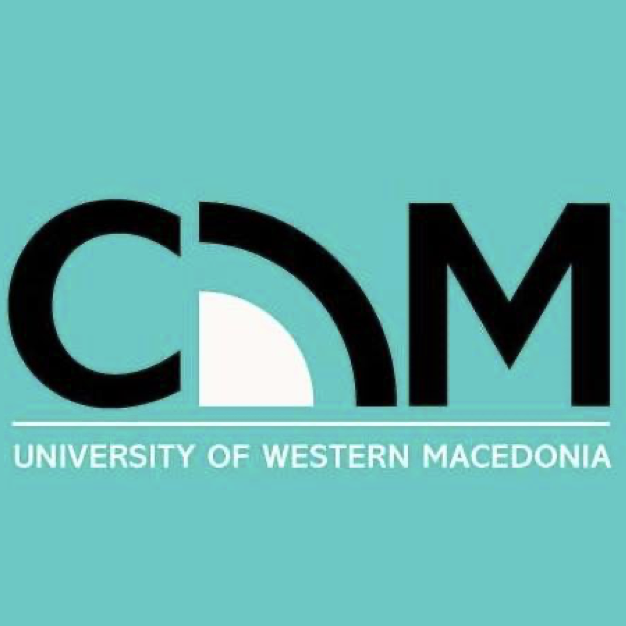 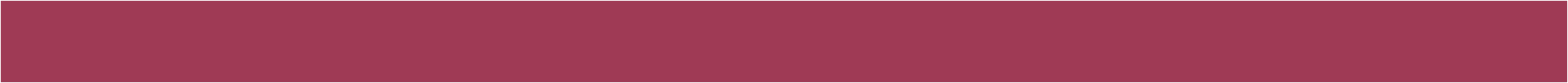 ΕΡΕΥΝΑ ΚΟΙΝΟΥ
Μαζικά Μέσα Ενημέρωσης

Τοπικά
Έντυπα
Εφημερίδες 
Περιοδικά
Τηλεοπτικοί σταθμοί
Ραδιοφωνικοί σταθμοί
Διαδικτυακά μέσα ενημέρωσης

Εθνικά
Έντυπες εκδόσεις
Ραδιοτηλεοπτικά δίκτυα
Διαδικτυακά μέσα ενημέρωσης
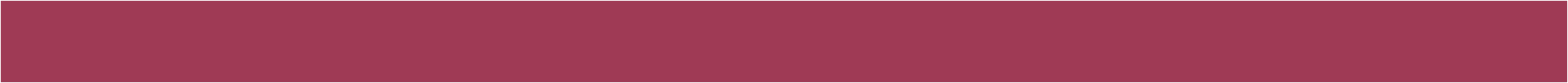 ΕΡΕΥΝΑ ΚΟΙΝΟΥ
Ειδικά Μέσα Ενημέρωσης

Τοπικά
Εκδόσεις ενώσεων και επιμελητηρίων
Ειδικά ραδιοτηλεοπτικά μέσα

Εθνικά
Εκδόσεις συνδέσμων και ενώσεων
Κλασικά έντυπα
Ειδικά ραδιοτηλεοπτικά μέσα
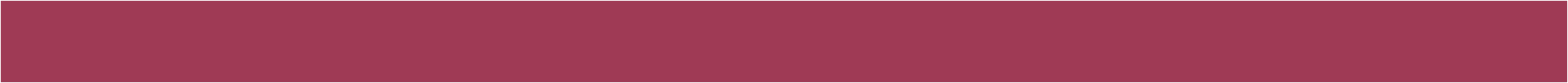 ΠΡΟΕΤΟΙΜΑΣΙΑ ΟΛΟΚΛΗΡΩΜΕΝΗΣ ΛΙΣΤΑΣ
Είδος και μέγεθος κοινού που προσεγγίζεται από κάθε μέσο ενημέρωσης

Είδος περιεχομένου που χρησιμοποιεί το κάθε μέσο
Σύντομες ειδήσεις
Άρθρα
Συνεντεύξεις
Φωτογραφίες
Βίντεο
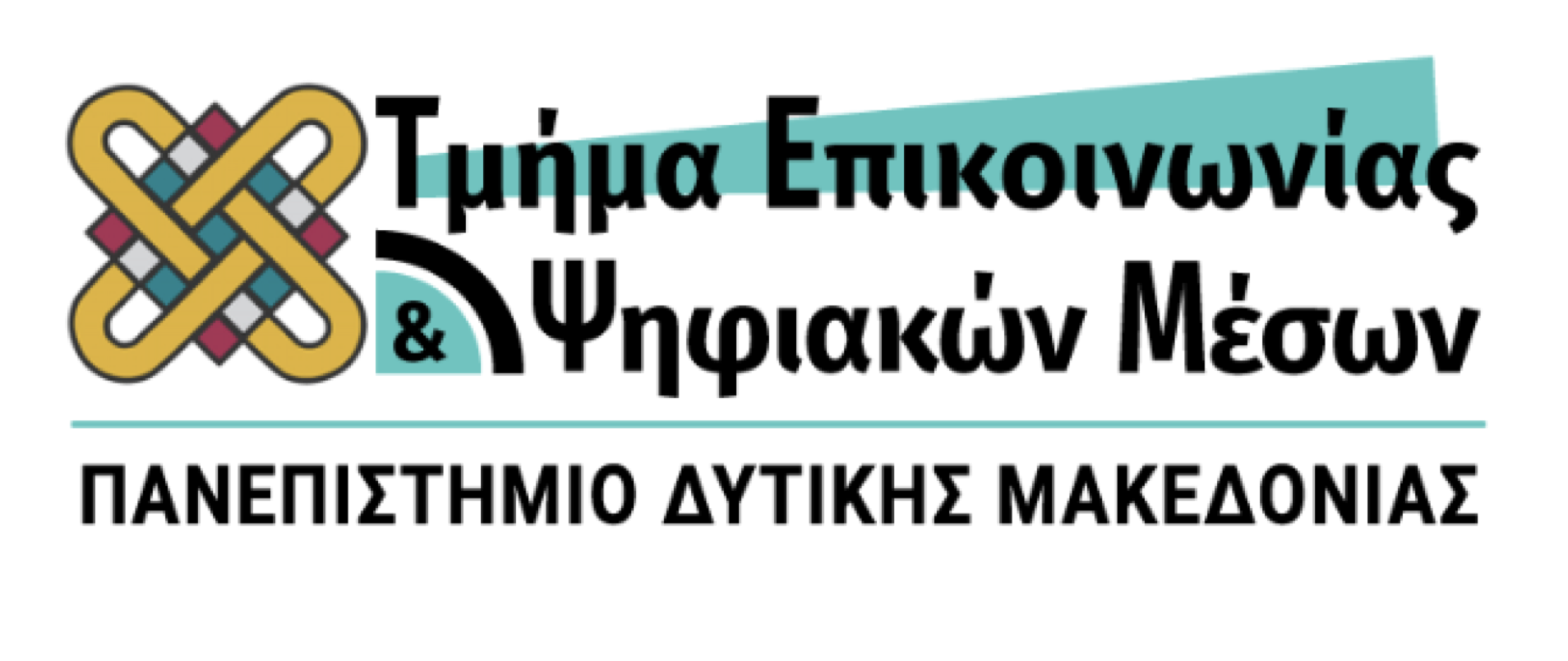 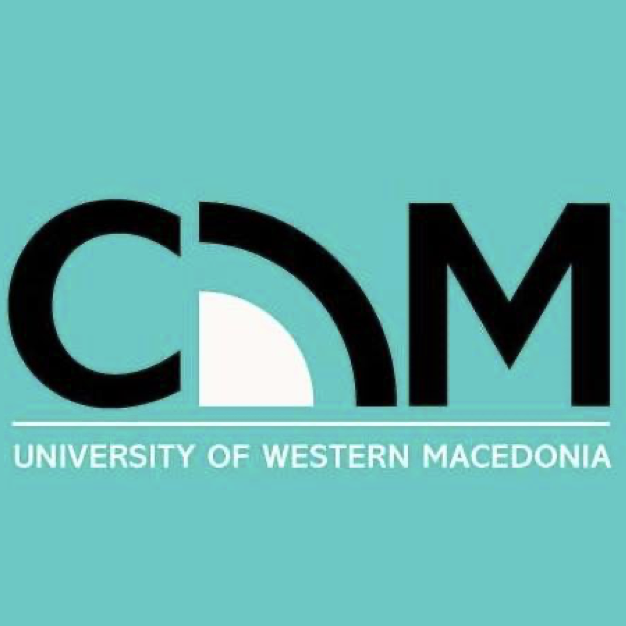 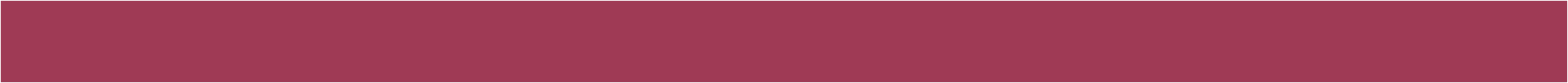 ΠΡΟΕΤΟΙΜΑΣΙΑ ΟΛΟΚΛΗΡΩΜΕΝΗΣ ΛΙΣΤΑΣ
Στοιχεία των επαφών στο μέσο που ασχολούνται με τέτοιους οργανισμούς/πελάτες

Διευθυντής σύνταξης
Αρχισυντάκτης
Ρεπόρτερ/ Συντάκτης
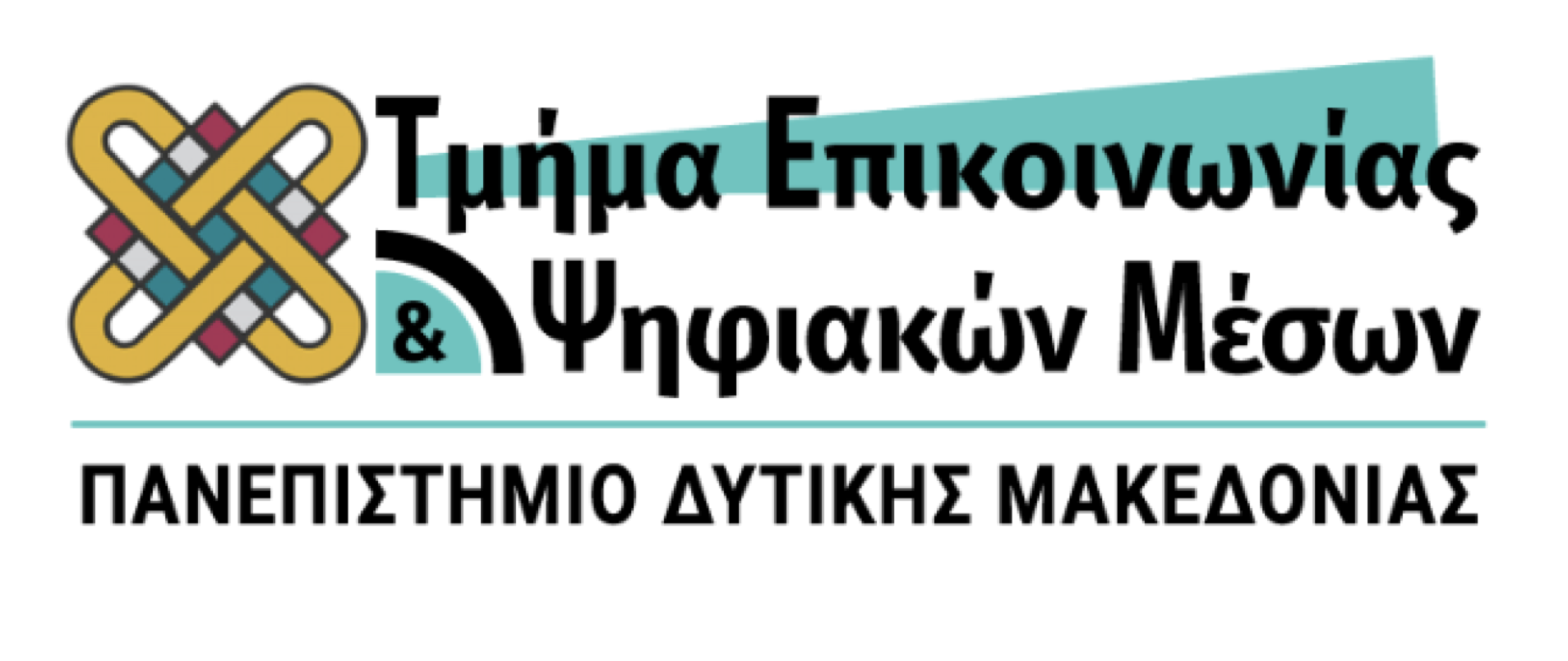 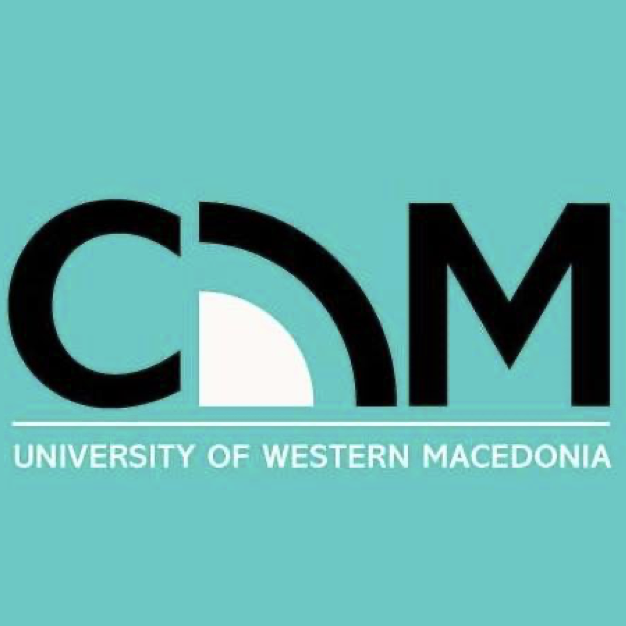 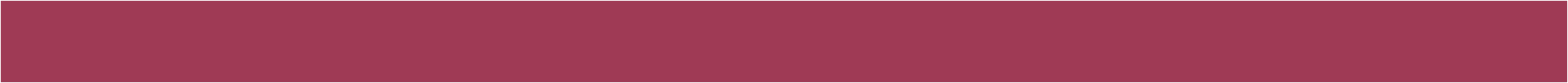 ΠΡΟΕΤΟΙΜΑΣΙΑ ΟΛΟΚΛΗΡΩΜΕΝΗΣ ΛΙΣΤΑΣ
Προθεσμίες επαφής με το κάθε μέσο 

Τριμηνιαία
Μηνιαία
Εβδομαδιαία
Καθημερινή: Πρωί / Απόγευμα & Ώρες
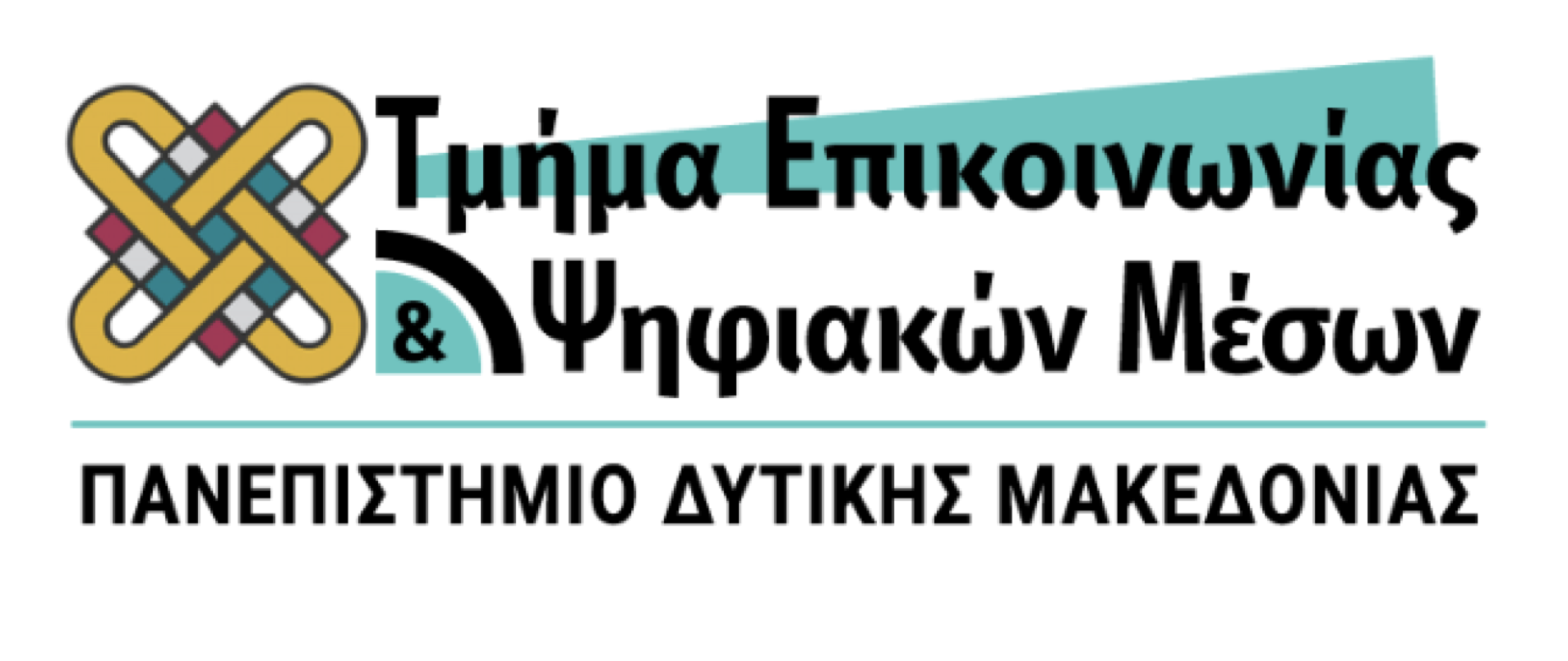 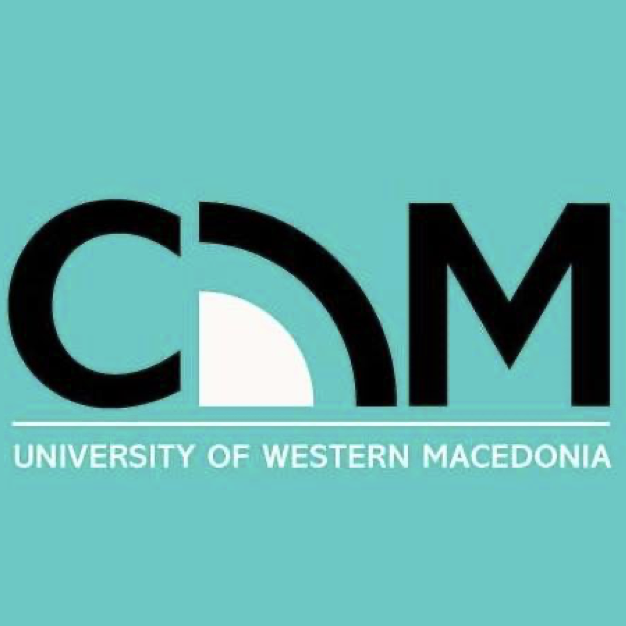 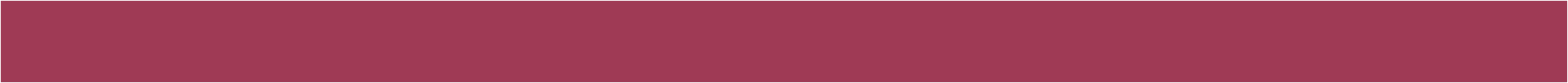 ΠΡΟΕΤΟΙΜΑΣΙΑ ΟΛΟΚΛΗΡΩΜΕΝΗΣ ΛΙΣΤΑΣ
Ο επαγγελματίας των δημοσίων σχέσεων γνωρίζει καλά τα ΜΜΕ με τα οποία αναπτύσσει σχέση

Ομάδα 
Συνθήκες και λειτουργίες 
Περιεχόμενο 
Κοινό
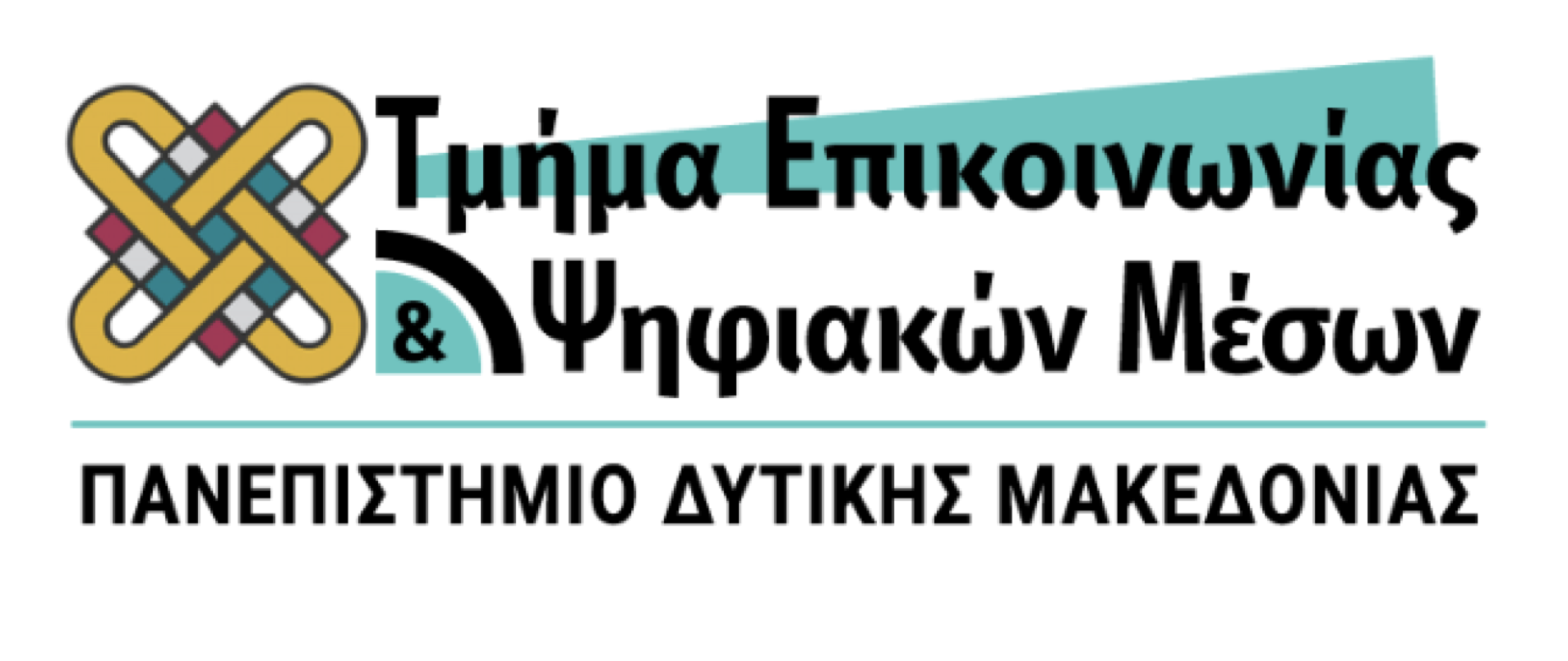 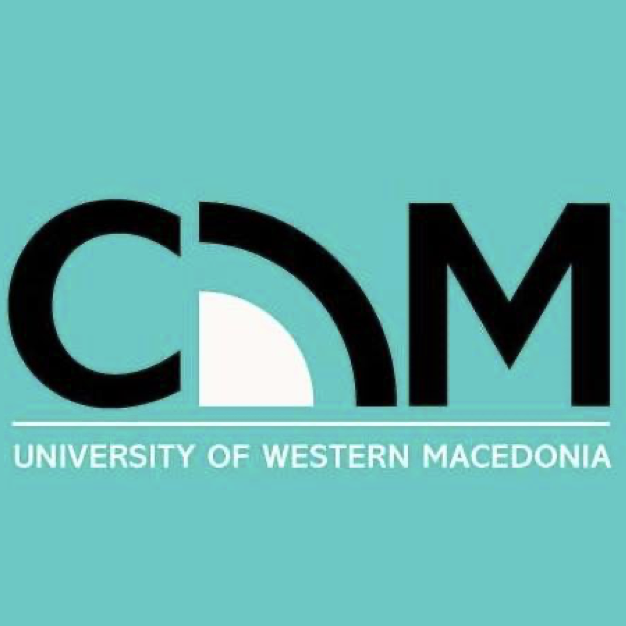 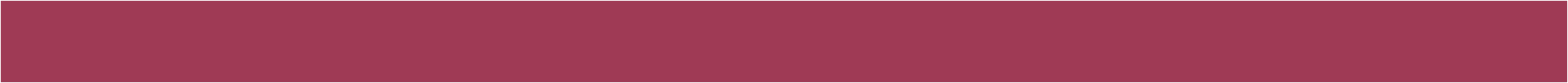 ΕΡΕΥΝΑ
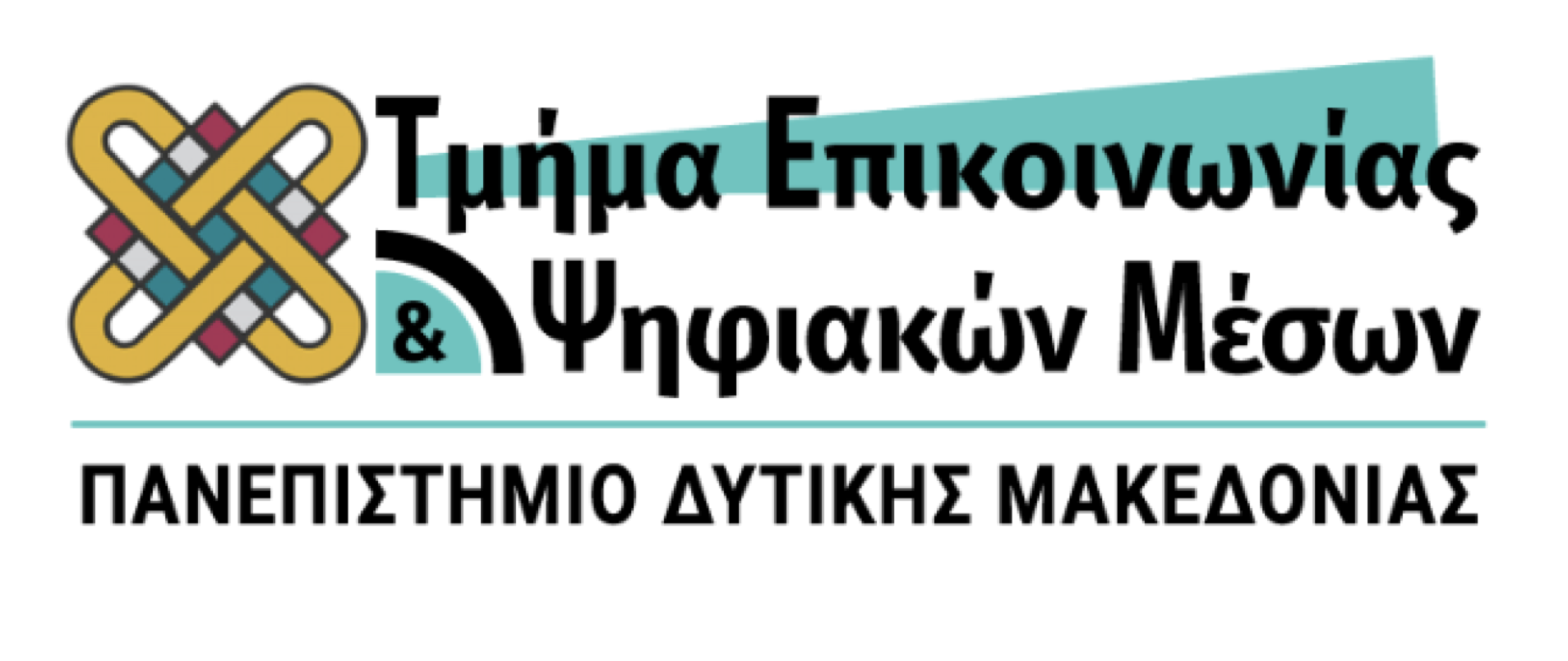 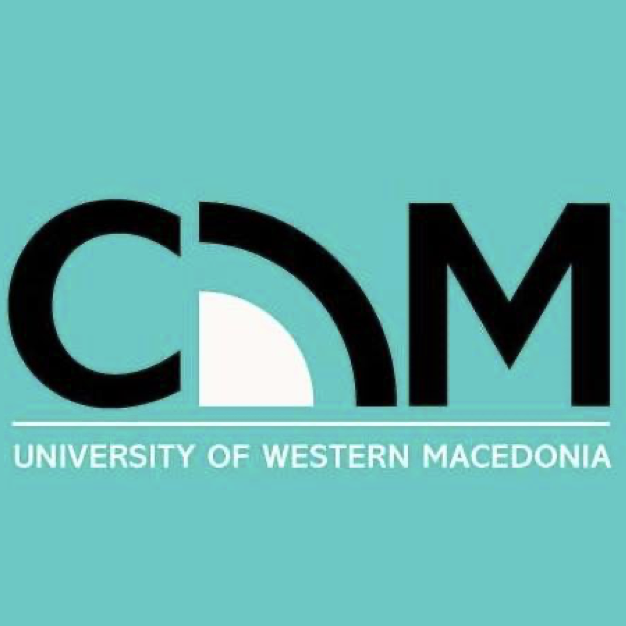 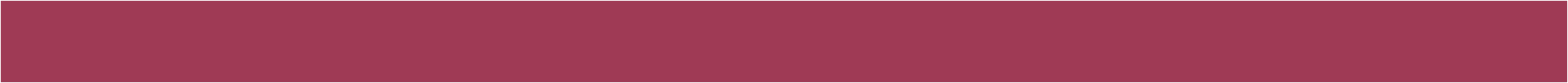 Πλήρης κατανόηση του πελάτη ή οργανισμού που εκπροσωπεί ο επαγγελματίας των δημοσίων σχέσεων
ΕΡΕΥΝΑ ΓΙΑ ΤΟΝ ΠΕΛΑΤΗ / ΟΡΓΑΝΙΣΜΟ
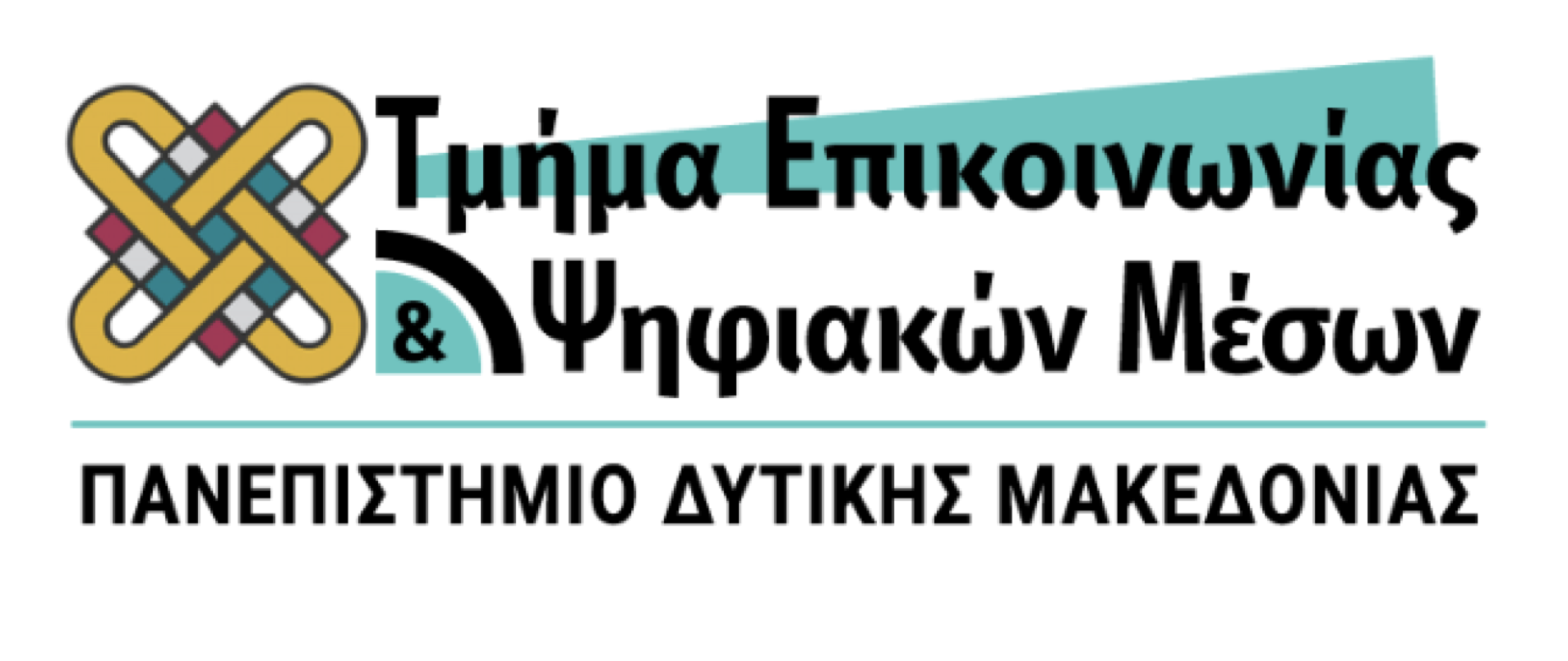 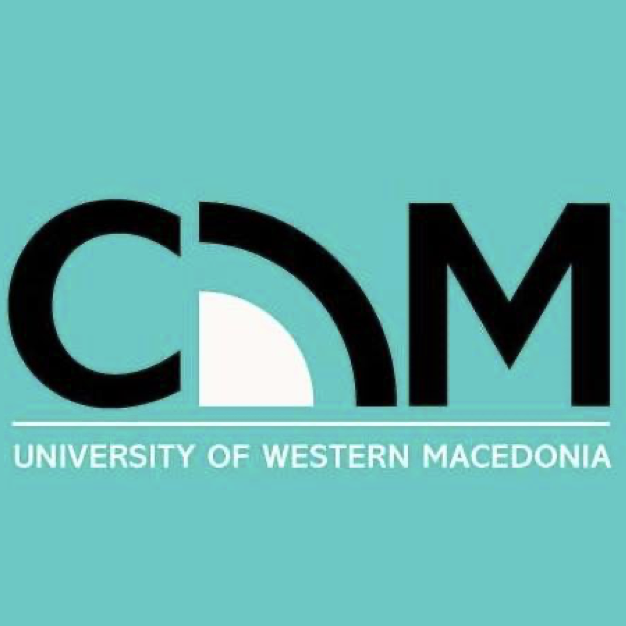 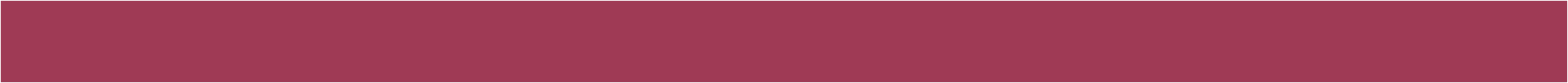 ΕΡΕΥΝΑ ΓΙΑ ΤΗΝ ΑΞΙΟΠΟΙΗΣΗ ΕΥΚΑΙΡΙΑΣ Ή ΤΟΝ ΕΝΤΟΠΙΣΜΟ ΠΡΟΒΛΗΜΑΤΟΣ
Πλήρης αντίληψη της ευκαιρίας ή του προβλήματος που αποτελεί την αφορμή για την επικοινωνία με τα ΜΜΕ
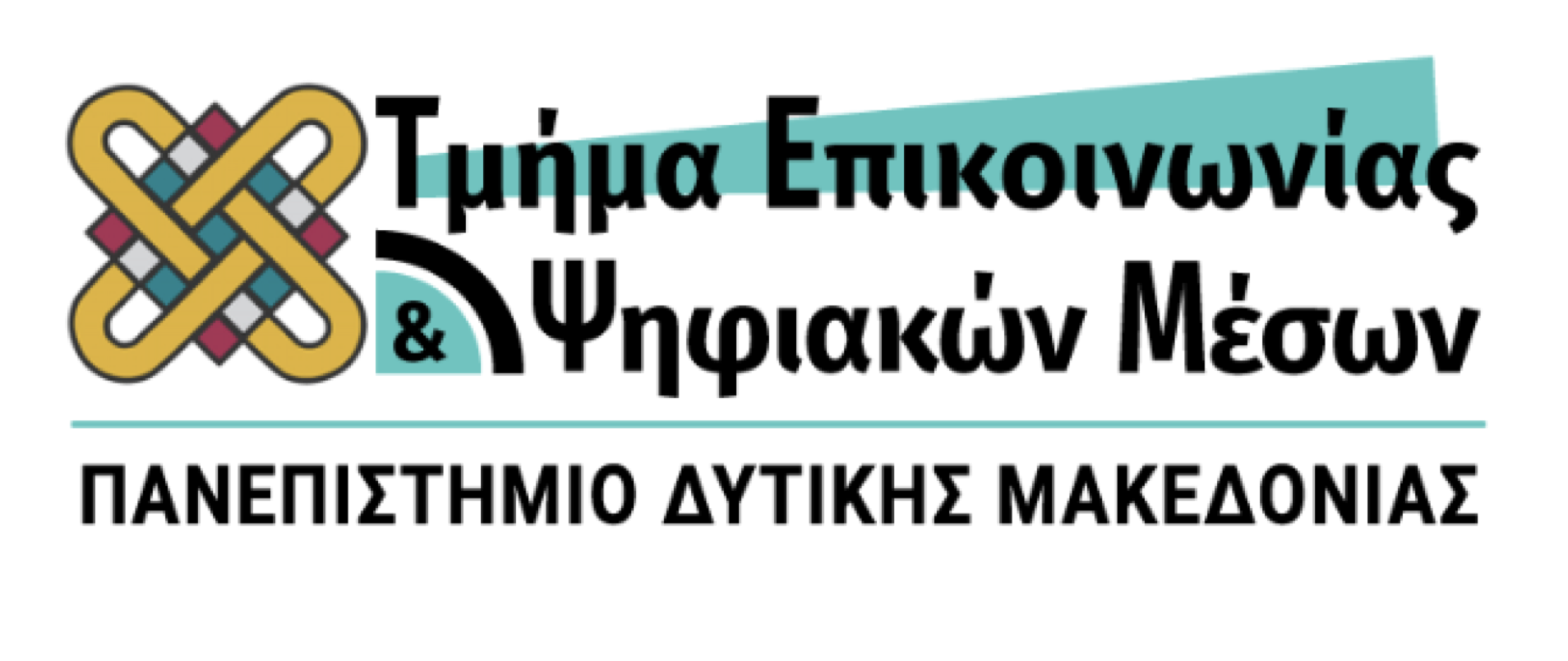 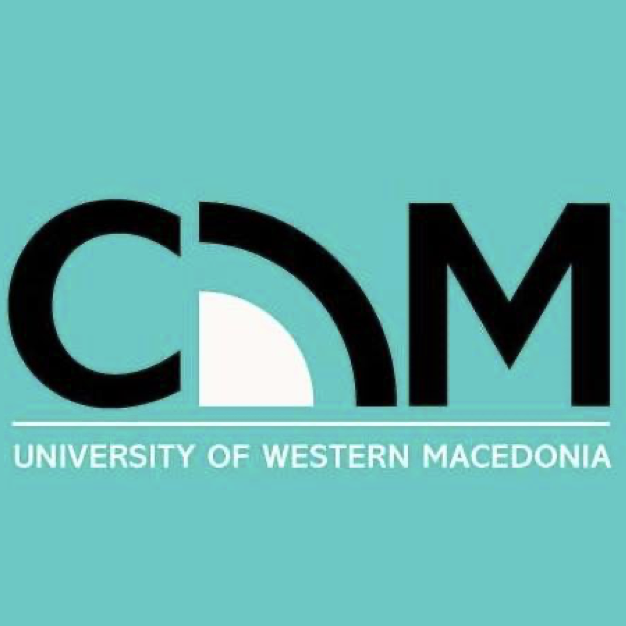 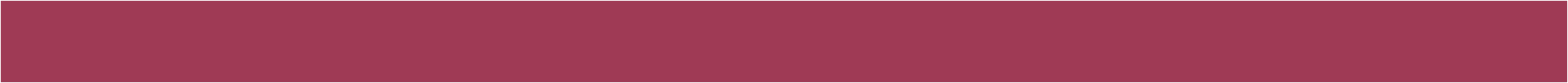 Πλήρης κατανόηση των ίδιων των ΜΜΕ στα οποία στοχεύει: Φύση, ομάδες κοινού που προσεγγίζουν, περιεχόμενο, επαφές και τίτλοι εργαζομένων, προθεσμίες επαφής
ΕΡΕΥΝΑ ΚΟΙΝΟΥ
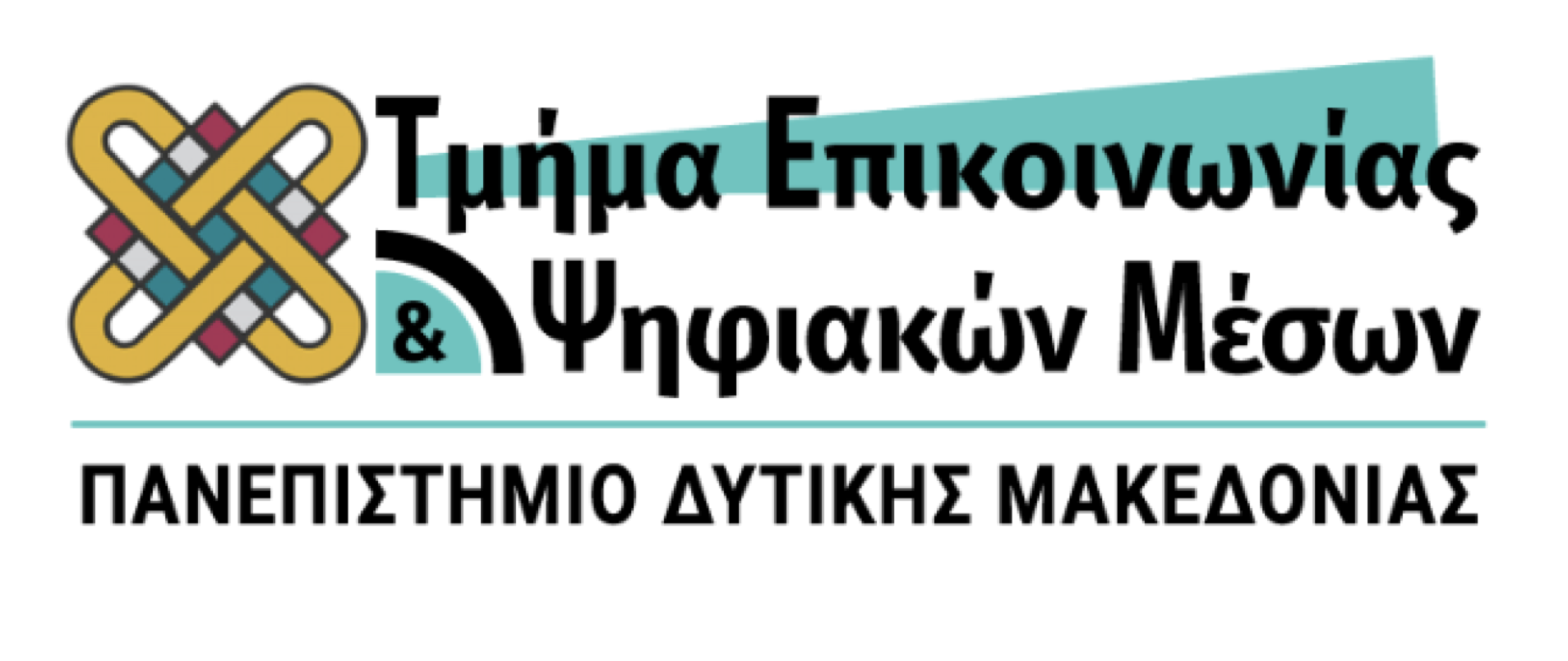 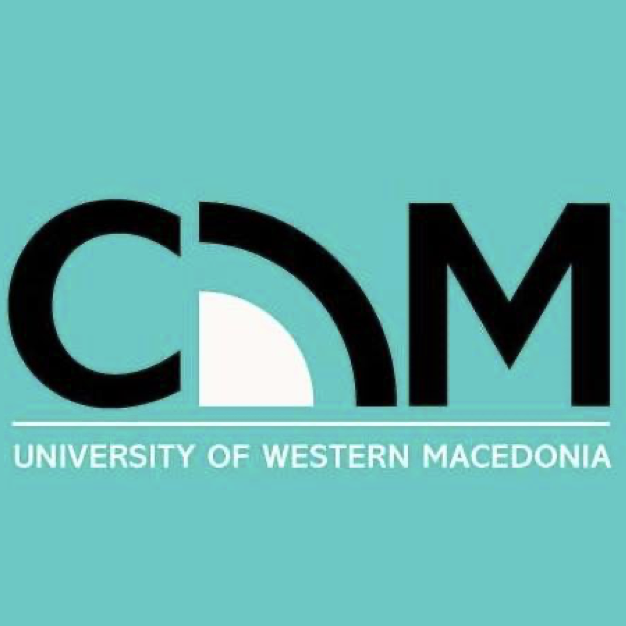 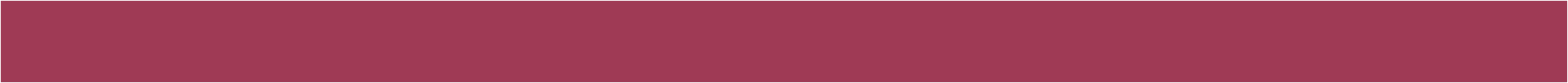 ΣΧΕΣΕΙΣ ΜΕ ΜΜΕ
ΣΤΗΝ ΨΗΦΙΑΚΗ ΕΠΟΧΗ
6ο ΕΞΑΜΗΝΟ
ΔΙΔΑΣΚΩΝ: Δρ. Αγγέλου Γιάννης
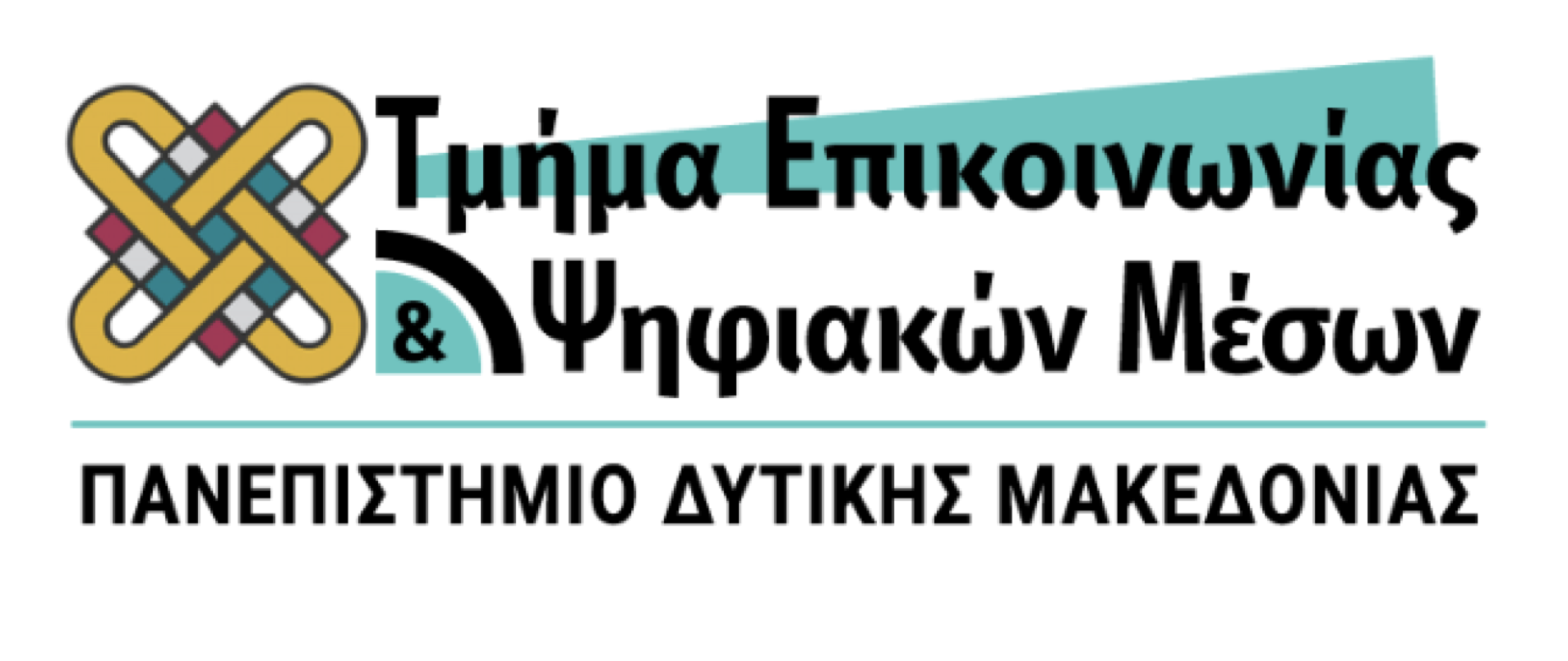 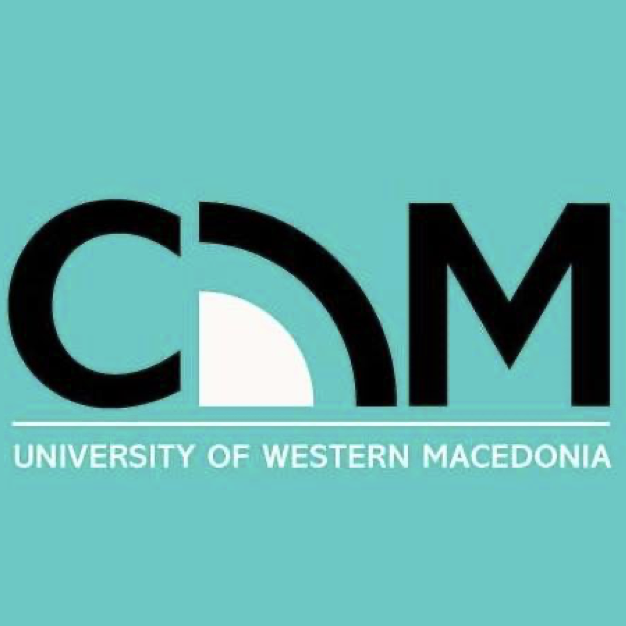